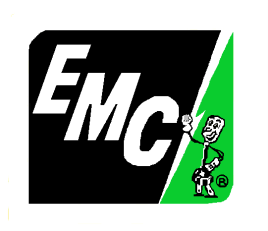 I.T.S. Test Review
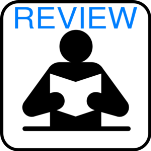 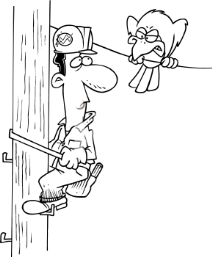 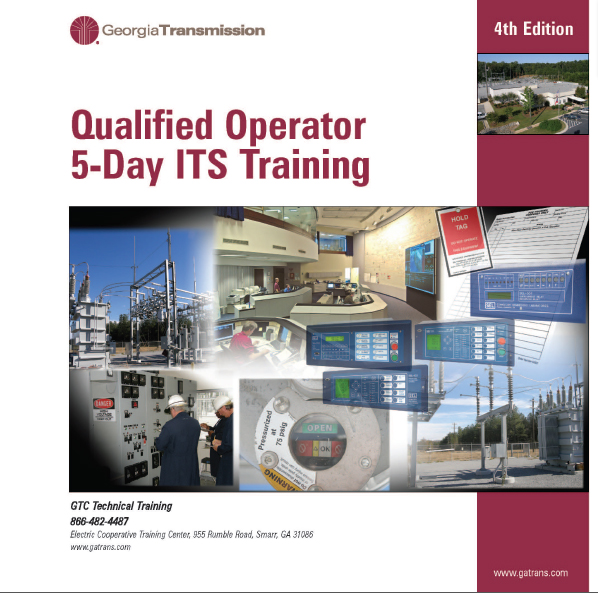 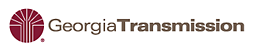 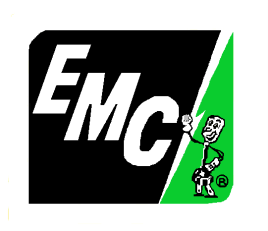 I.T.S. Test Review
Over View
Safety
System One-Line Diagrams
Equipment
Relays
Zones of Protection
Operating Procedures
Trouble
Switching Orders
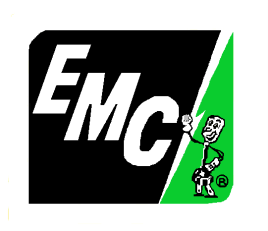 I.T.S. Test Review
Safety
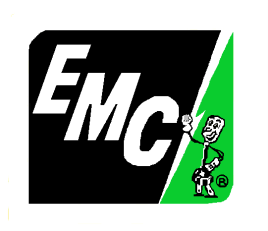 I.T.S. Test Review
The purpose of the Electric System Operating Procedure (Red Book) is to:
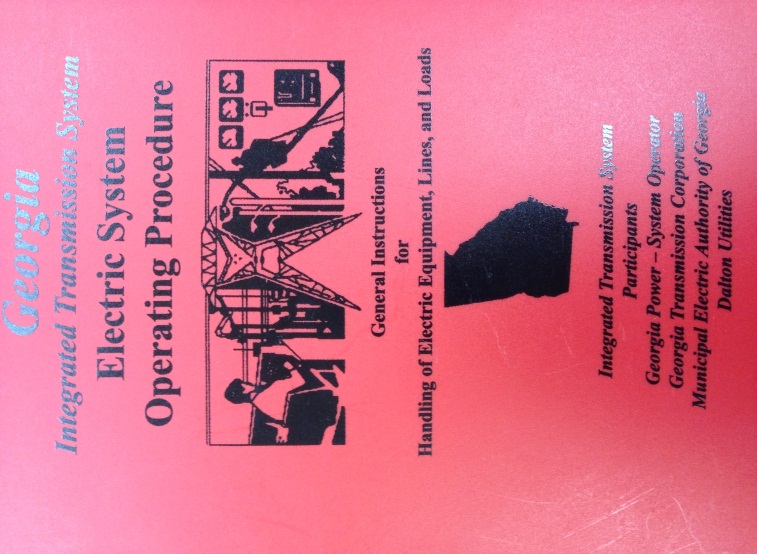 Provide guidelines for operating the I.T.S. Equipment in a uniform manner.
Provide  applicable federal, state and local regulations concerning switching
Provide on-line diagrams for all stations throughout the state.
Provide maintenance instructions for all types of I.T.S. switches.
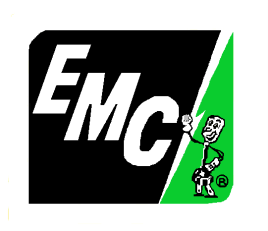 I.T.S. Test Review
If you do not follow the Red Book, the following can happen:
Cause Injury
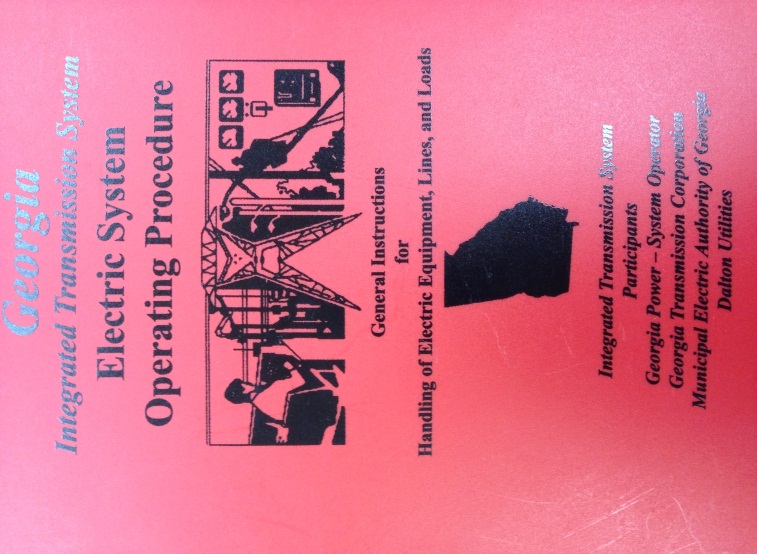 Damage Equipment
Extend the Outage
All of the Above
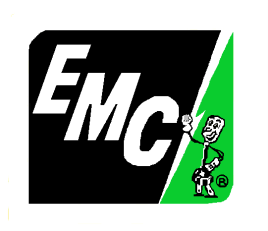 I.T.S. Test Review
List Personal Protective Equipment (PPE) needed for switching
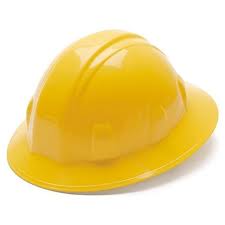 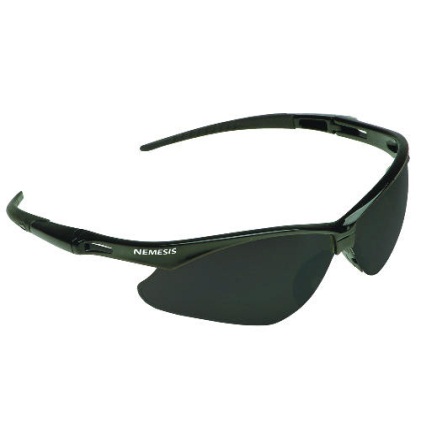 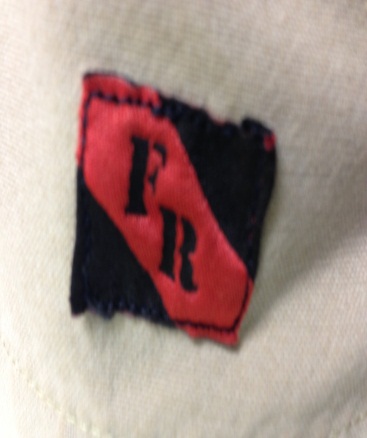 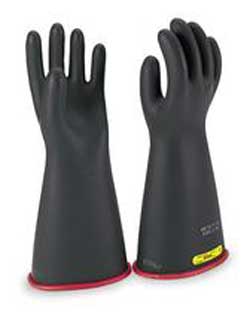 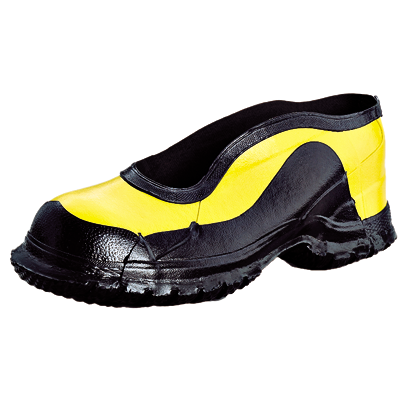 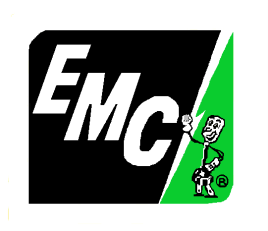 I.T.S. Test Review
Entering A Substation
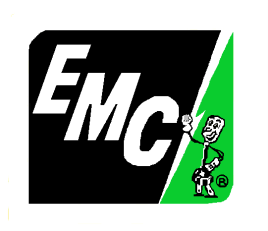 I.T.S. Test Review
Upon arrival to a station, the visual scan before entry should include:
Inspecting the oil level in the bushing of equipment
Inspecting the substation log book
Inspecting to see if the porcelain bushings are clean and polished
Inspecting for down lines and overall equipment condition
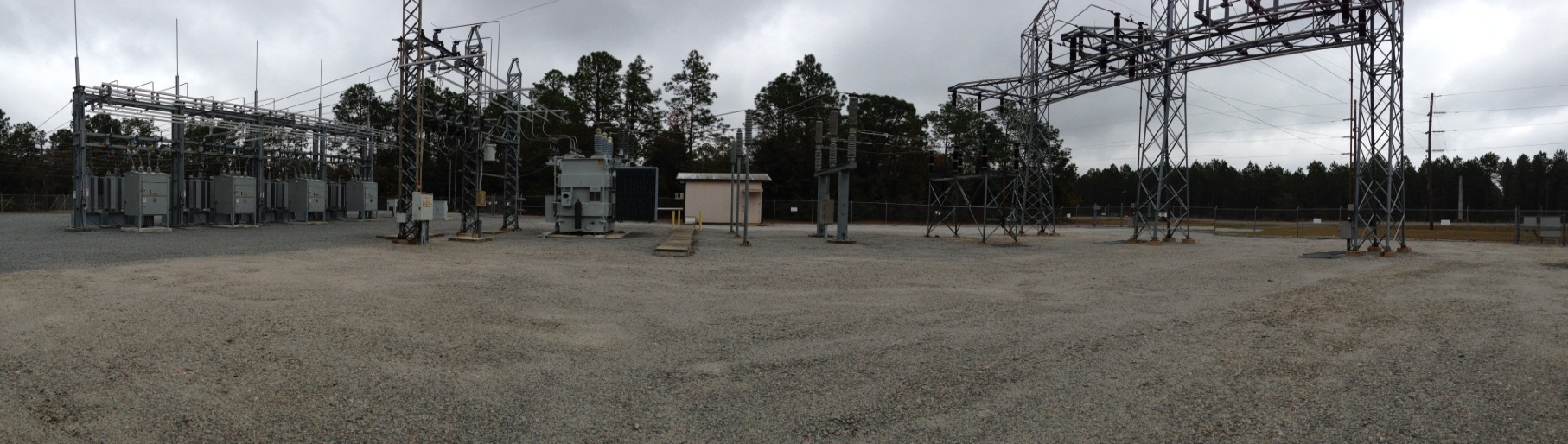 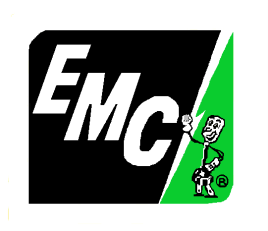 I.T.S. Test Review
When you arrive at the station you should 
record what information in the logbook?
Name, date, time and the purpose of visit
Switching order
Time of each phone call made to the control center
Name, date, time and number of personnel with you
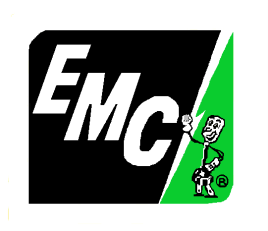 I.T.S. Test Review
System One-Line Diagrams
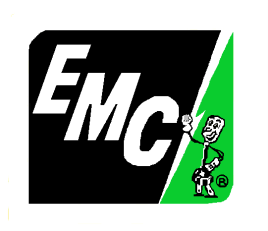 I.T.S. Test Review
System One line Symbols
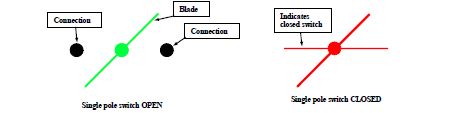 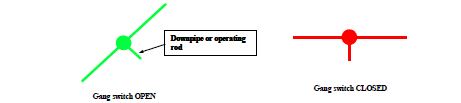 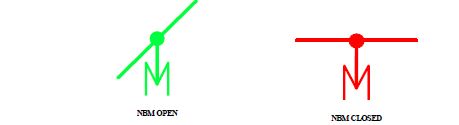 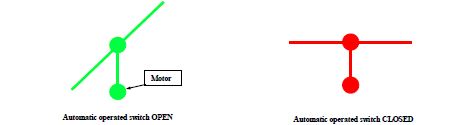 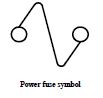 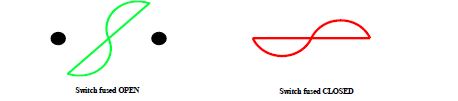 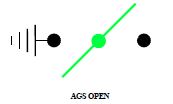 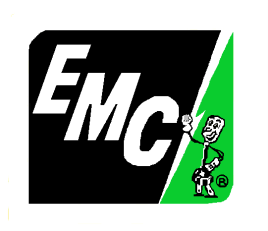 I.T.S. Test Review
Circuit Breaker Symbols
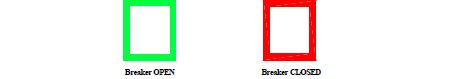 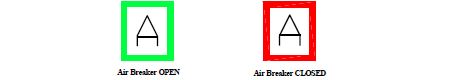 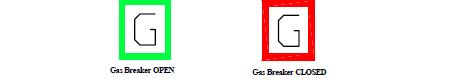 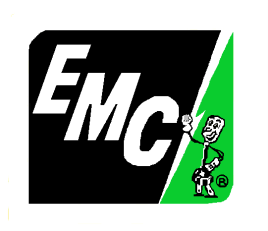 I.T.S. Test Review
System One line Symbols
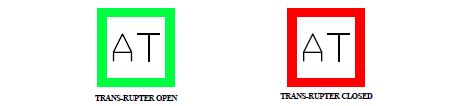 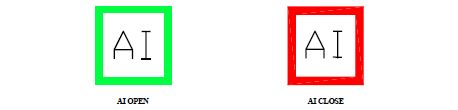 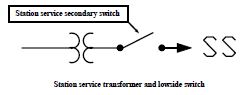 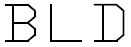 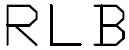 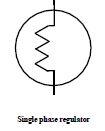 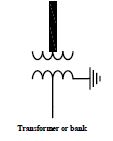 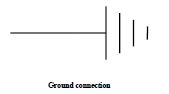 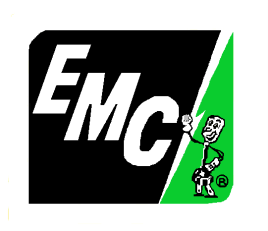 I.T.S. Test Review
The system one-line diagram provides what information?
Substation geographic locations within the ITS
System voltages, switch numbers, and equipment arrangement
Physical location of equipment within the substation
Directions to the substation
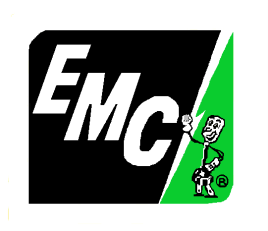 I.T.S. Test Review
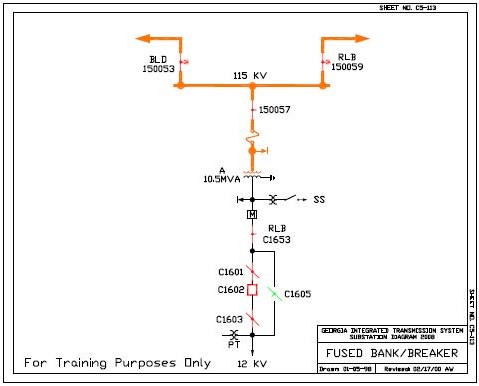 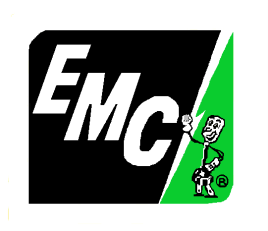 I.T.S. Test Review
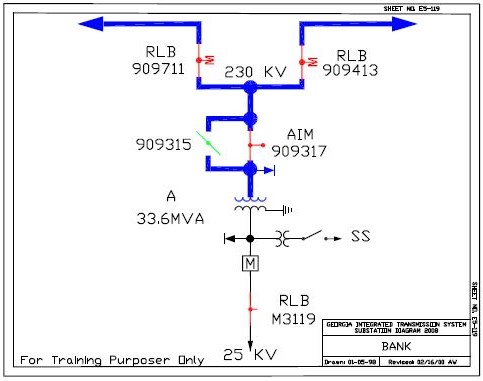 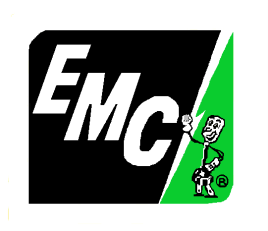 I.T.S. Test Review
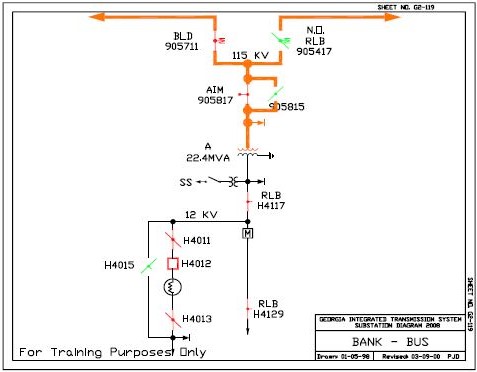 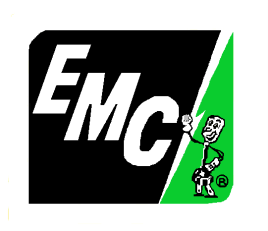 I.T.S. Test Review
Transmission System Switch Numbers
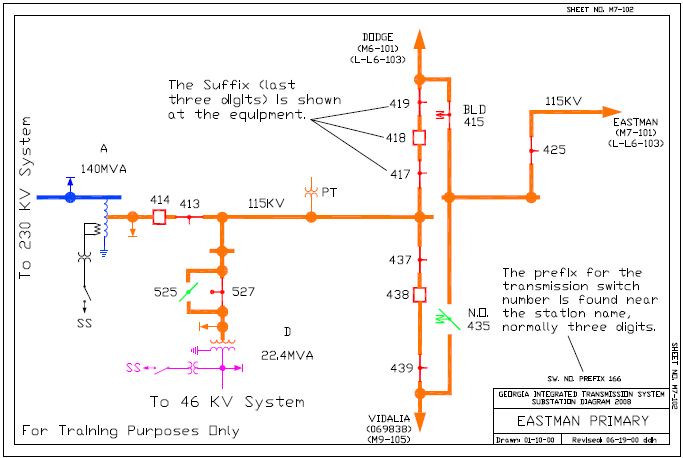 Ex. 166419
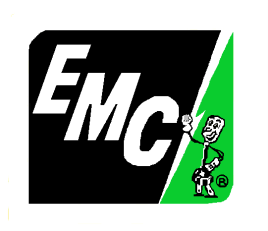 I.T.S. Test Review
Distribution System Switch Numbers
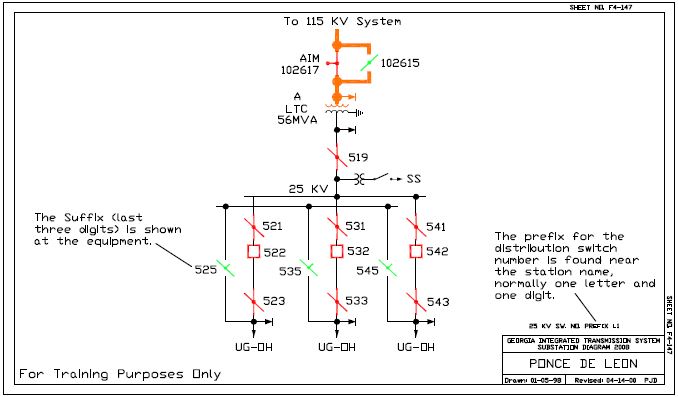 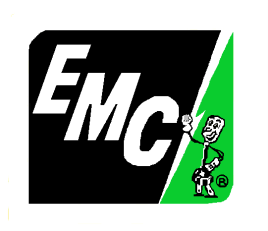 I.T.S. Test Review
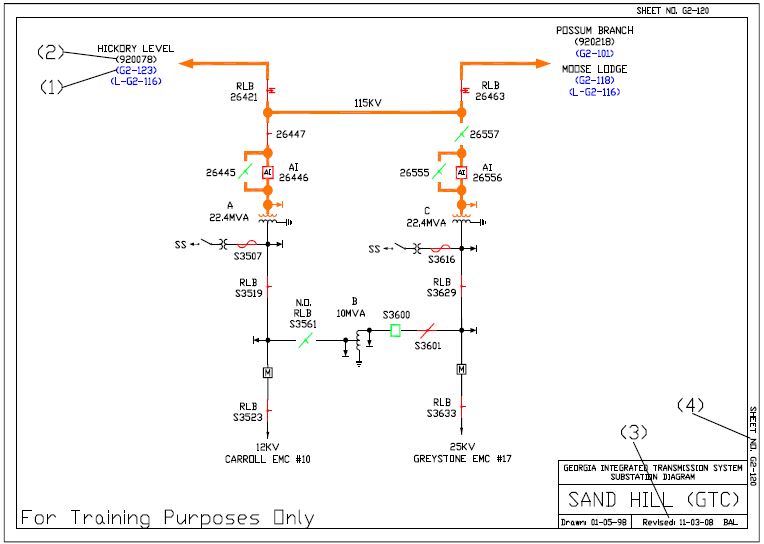 4. One line diagram sheet number
3. Most recent revision and initials of person responsible.
1. Refers to other one line diagrams . Substation at 
the end of the line and all stations in between.
2. Breaker numbers at the remote end of a line.
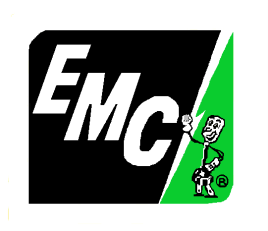 I.T.S. Test Review
Number Procedure for Transformers and Buses
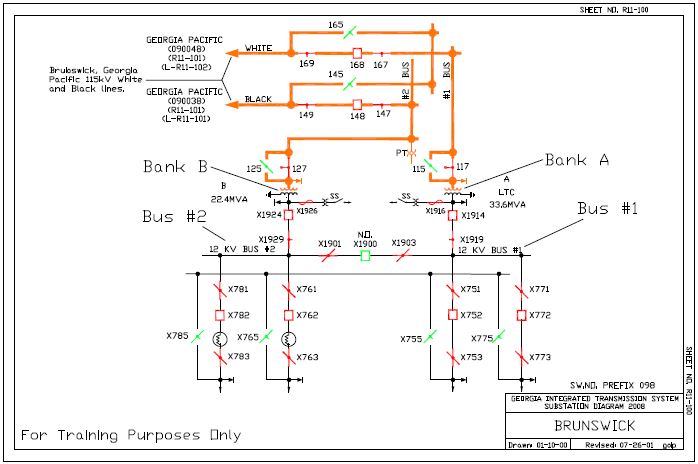 Transformer Banks
Buses
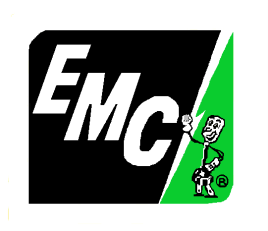 I.T.S. Test Review
When reviewing a one-line diagram the “L” indicates the 
switch is located outside the substation and is located on 
the transmission line. (T/F)
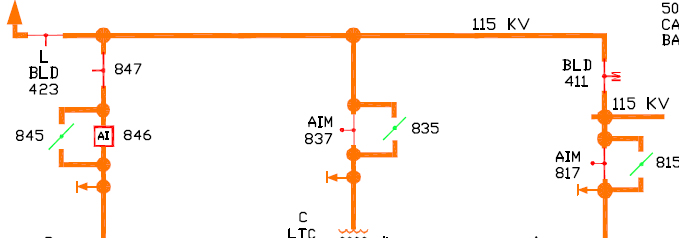 True
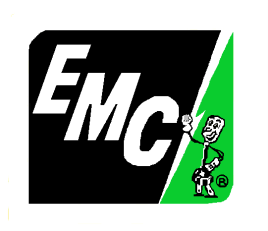 I.T.S. Test Review
The 500 KV, 230 KV, and 115 KV lines are tied together to makeup the network part of the system 
and all other voltages are considered Radial. (T/F)
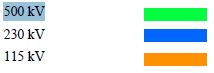 True
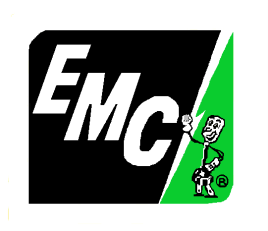 I.T.S. Test Review
On a radial system, the power flows from one 
source to the load . (T/F)
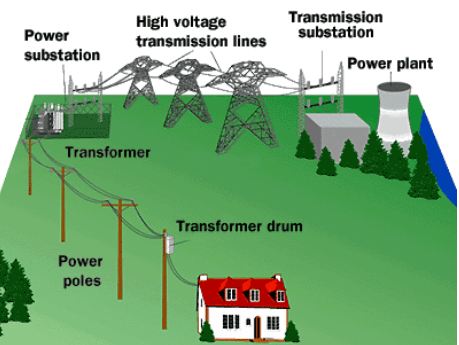 True
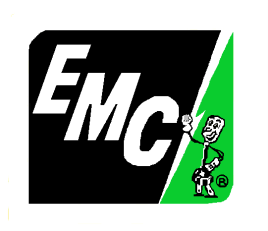 I.T.S. Test Review
A transmission switch number consists of ______ digits.
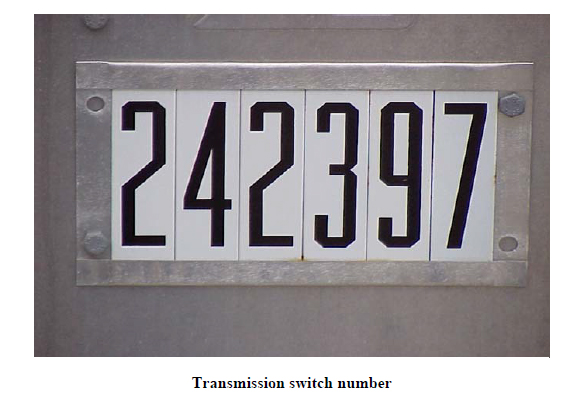 A transmission switch number has 6 digits, black on white.
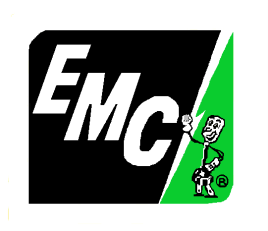 I.T.S. Test Review
Switch numbers for 25KV and below consist of a one-letter 
prefix and four digits  or two-letter prefix and three digits 
of which are white on a red background. (T/F)
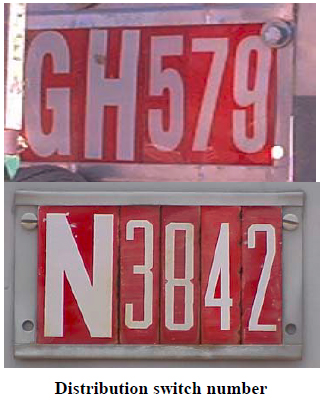 True
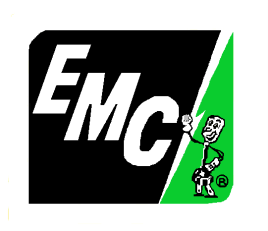 I.T.S. Test Review
What type of switch is switch number 717315?
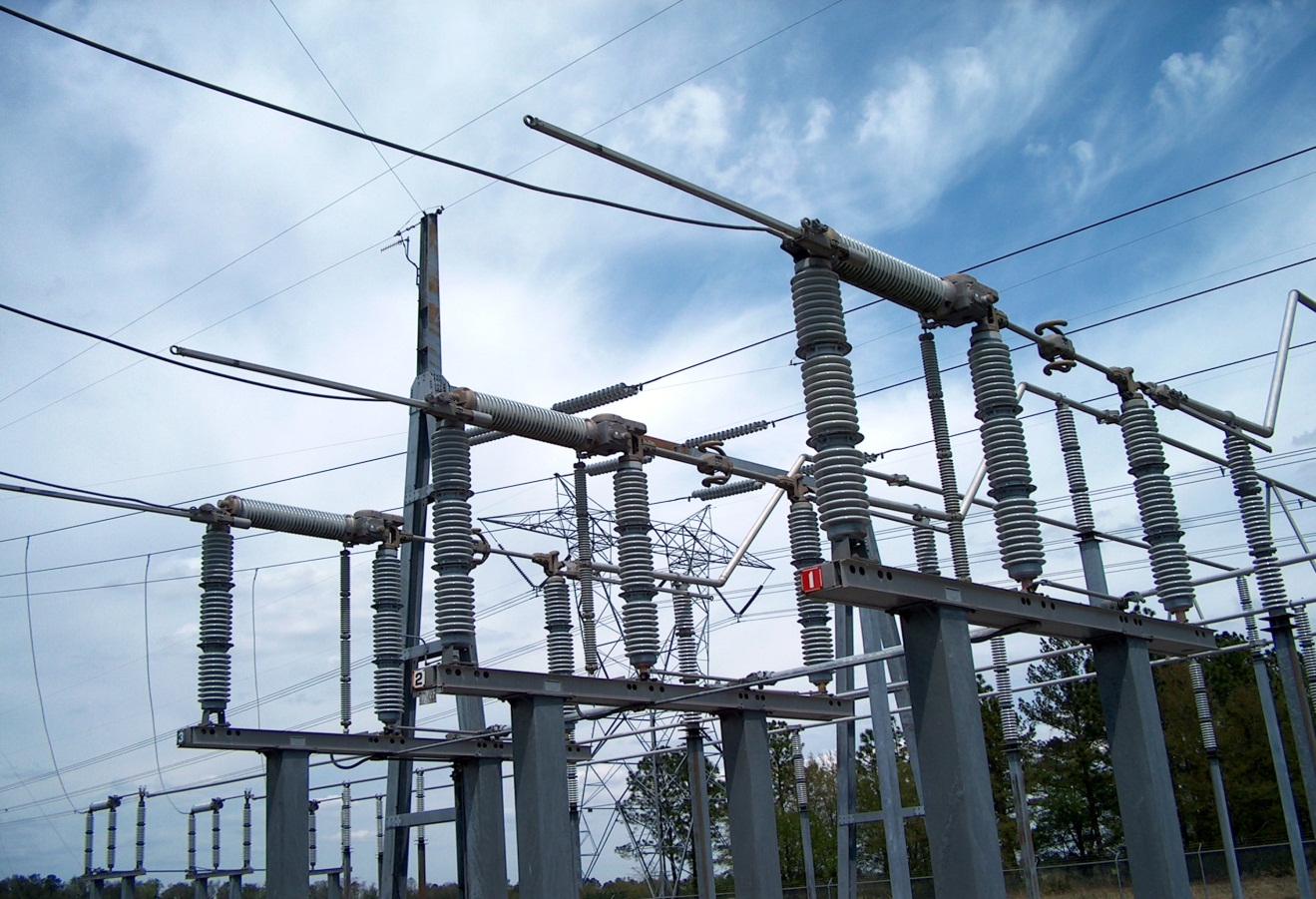 Source disconnect
Load Disconnect
By-Pass or Transfer Switch
None of the 
above
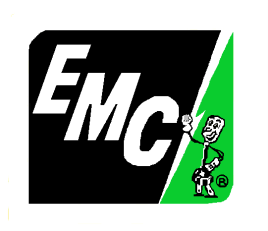 I.T.S. Test Review
What Does this symbol represent?
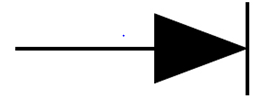 Lightning Arrestor
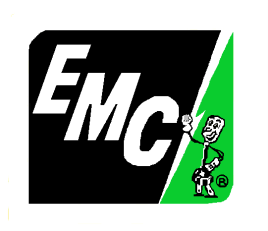 I.T.S. Test Review
A lightning arrester protects against :
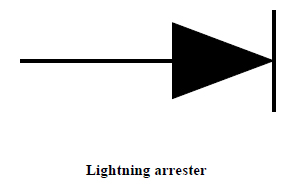 Over current
Under voltage
Over voltage
Under current
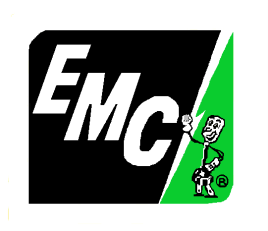 I.T.S. Test Review
Equipment
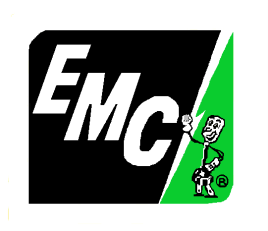 I.T.S. Test Review
What items on a battery charger should you check?
Ground lights, DC voltmeter, DC amp meter
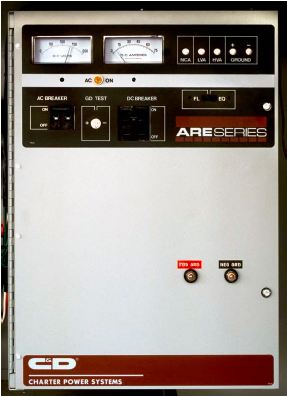 Ground lights, battery cells, low voltage alarm
Ground lights, DC voltmeter, Supervisory
switch
Ground lights, pilot light, low voltage alarm
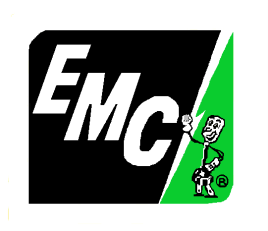 I.T.S. Test Review
When you enter the control house, what 
should you check on the battery charger?
Check Volt Meter & Ammeter
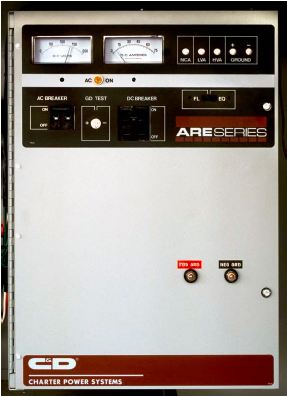 Pilot Light
Ground Lights
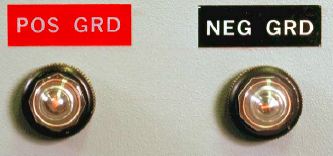 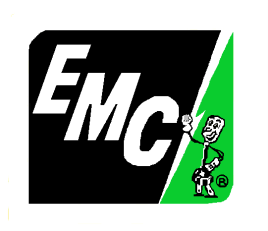 I.T.S. Test Review
The low voltage battery alarm operates at:
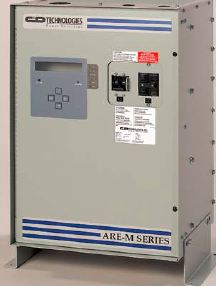 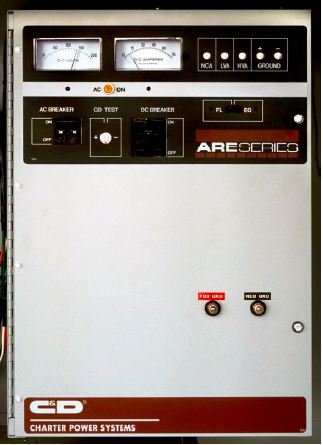 129 volts DC
131 volts DC
125 volts DC
127 volts DC
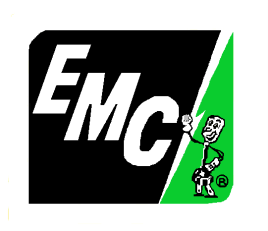 I.T.S. Test Review
What DC voltages do the batteries and battery charger provide for the station equipment?
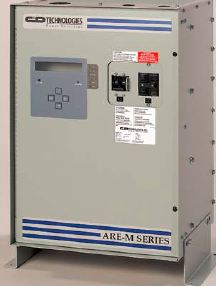 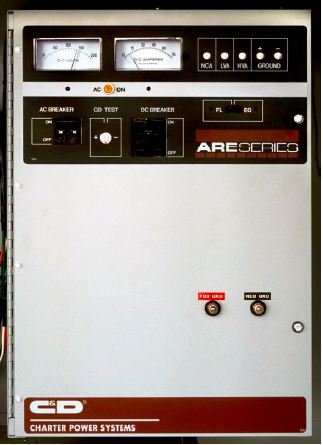 120 volts DC
123 volts DC
133 volts DC
48 volts DC
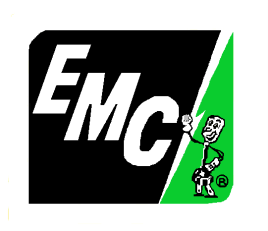 I.T.S. Test Review
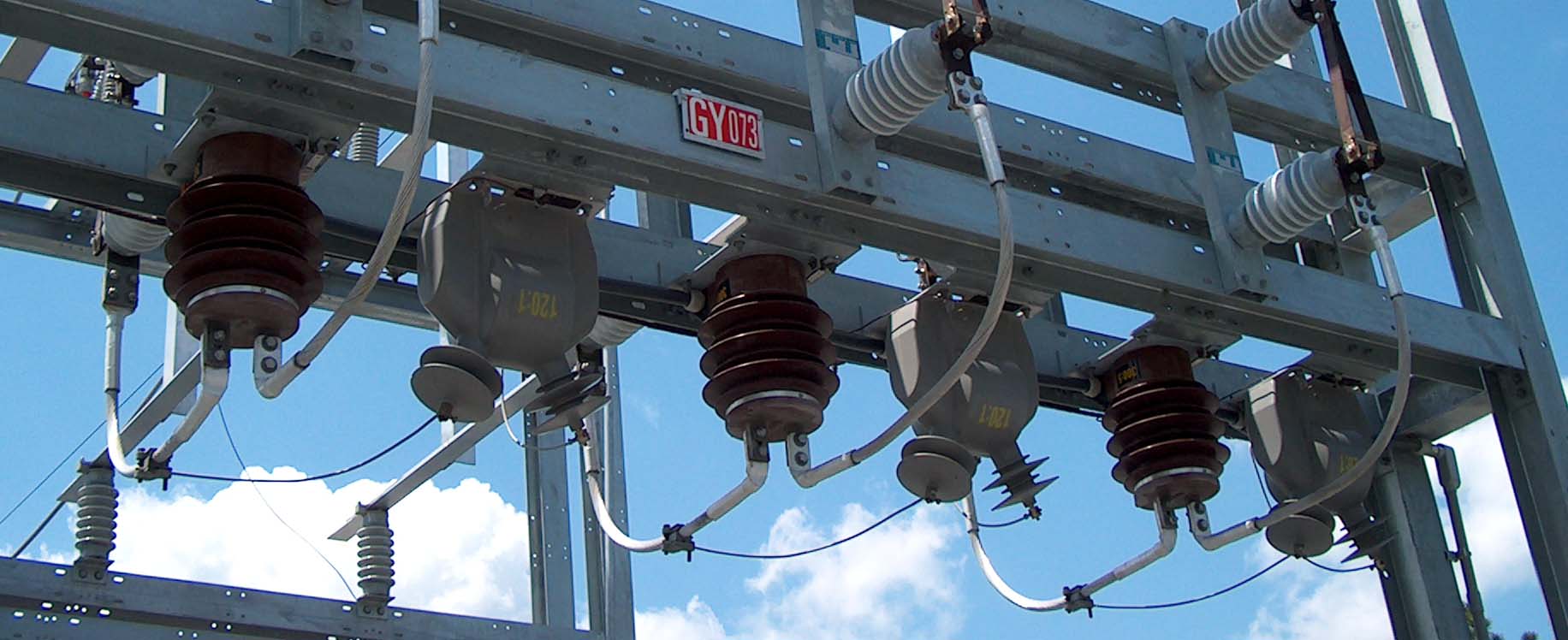 CT / PT Metering Package
Which one is a CT?
Which one is a PT?
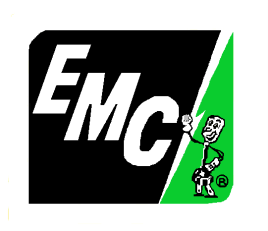 I.T.S. Test Review
Current Transformers are used in substation applications to:
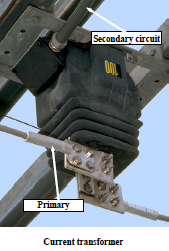 Step down current from Transmission level to 
Distribution level.
Raise current level for certain substation equipment
Lower voltage level for revenue metering package
current
level for relaying and revenue 
  metering package.
Lower
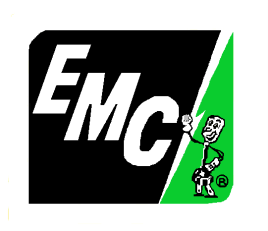 I.T.S. Test Review
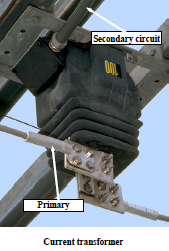 Current Transformers:
Reduce current to a low level
Are used in relay schemes
Are used in metering
All of the above
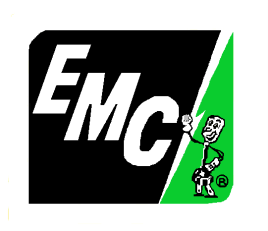 I.T.S. Test Review
The purpose of a Potential Transformer in a substation application is to:
Step down voltage from transmission level to
distribution level
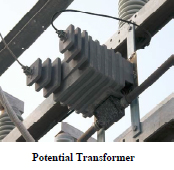 Provide AC voltage for substation equipment
Lower current level for revenue metering package
Lower
voltage
level for revenue metering package
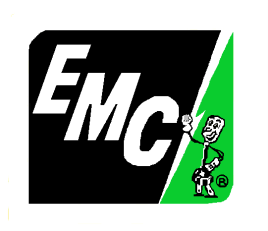 I.T.S. Test Review
The letters “AIM” must be next to the switch symbol 
or the switch is considered to be an AOM (T/F)
True
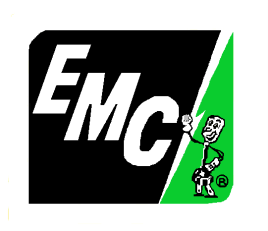 I.T.S. Test Review
When a fault occurs, the AIM switch offers a better way to Isolate  
a transformer and not disturb its source transmission line (T/F)
True
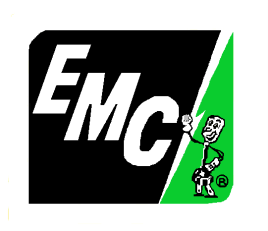 I.T.S. Test Review
True or False
An AOM has no interrupting capability.
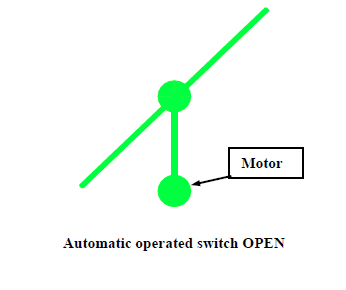 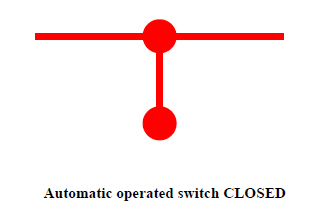 TRUE
NOTE: An AOM switch has no interrupting capability.
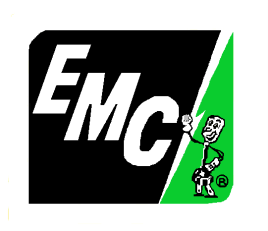 I.T.S. Test Review
A “NBM” has an automatic function (T/F)
False
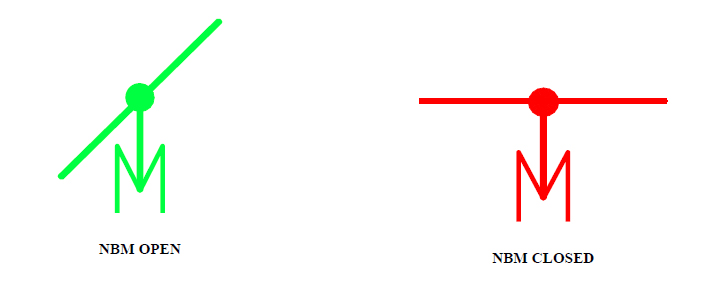 The letter M indicates a motor and that the switch is non-automatic.
 The NBM switch has no automatic function.
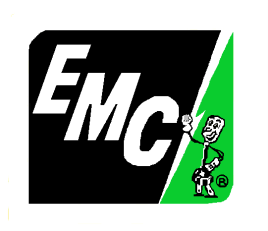 I.T.S. Test Review
AOM/AGS blinks the transmission line to clear a fault
True
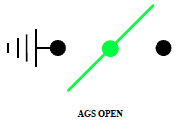 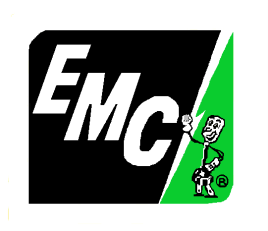 I.T.S. Test Review
A “RLB” switch will interrupt load (T/F)
True
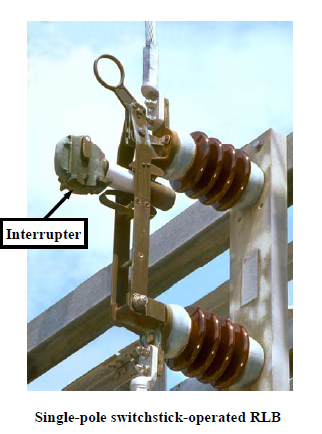 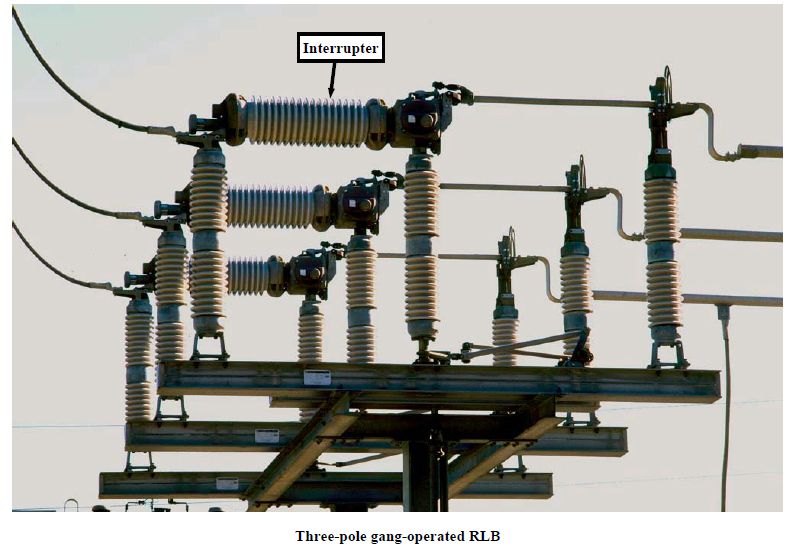 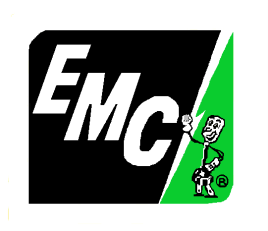 I.T.S. Test Review
A switch marked RLB, with no amp rating 
shown, will be understood to be rated at:
500 amps
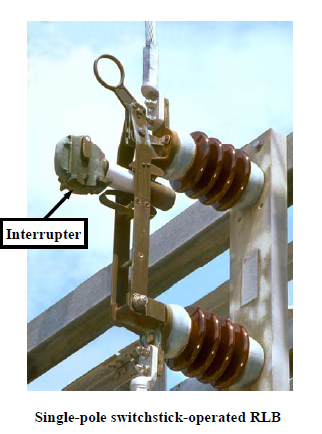 600 amps
1200 amps
None of the above
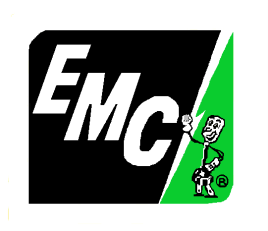 I.T.S. Test Review
When replacing a substation high side fuse, which of the following conditions must be met?
High side switch open and low side closed
Both high side and low side switches must be opened
Both High side and low side switches must be closed
High side switch closed and low side open
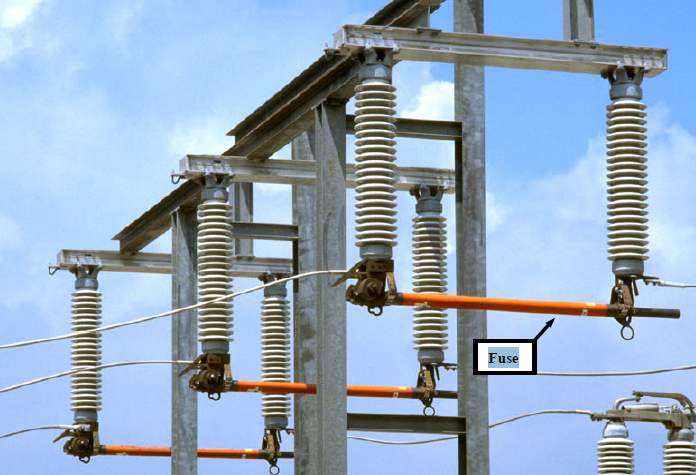 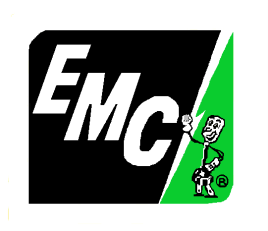 I.T.S. Test Review
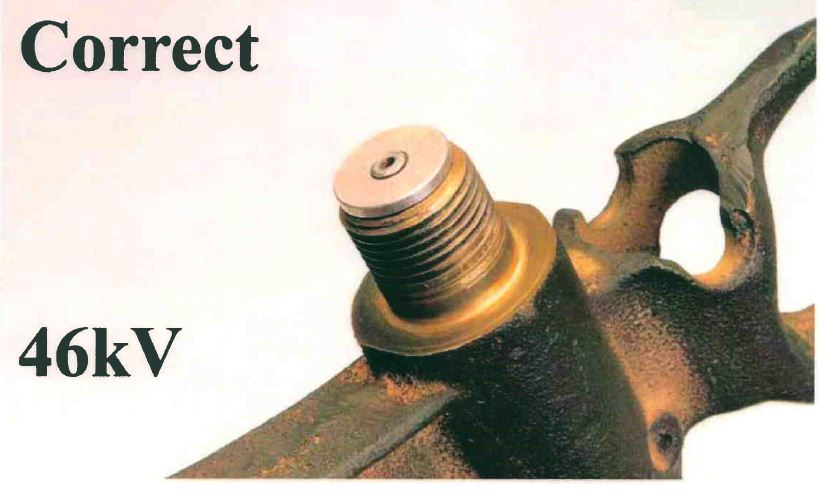 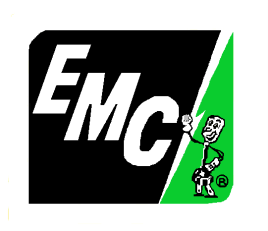 I.T.S. Test Review
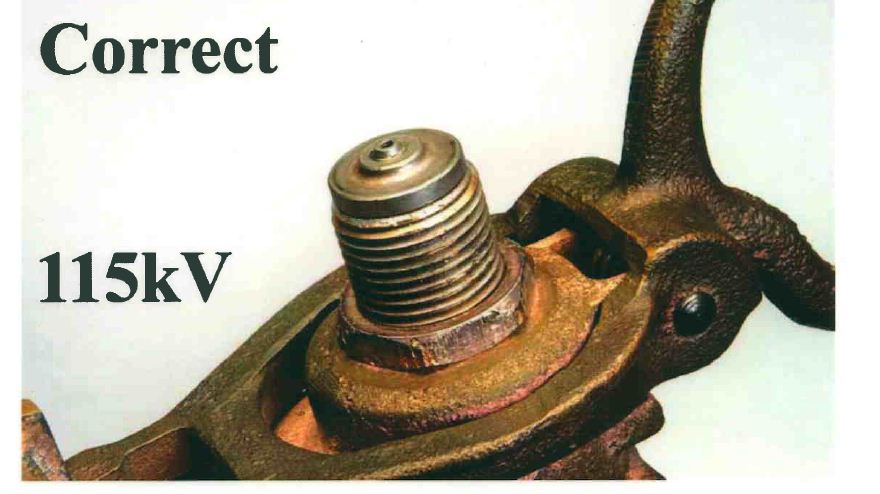 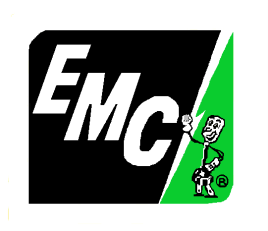 I.T.S. Test Review
Trans-Rupter breaks the flow of electricity by opening _________ in a gas filled bottle.
Fuses
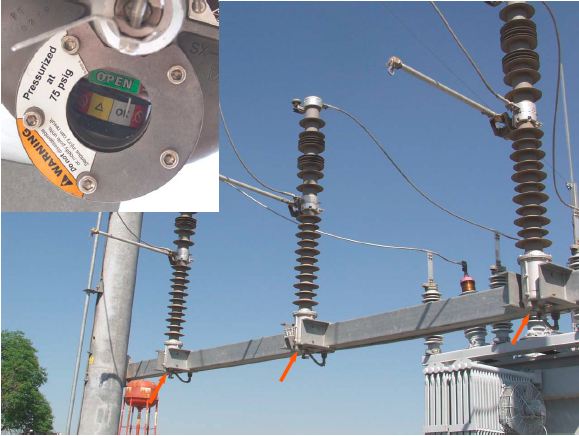 Blades
Contacts
All of the above
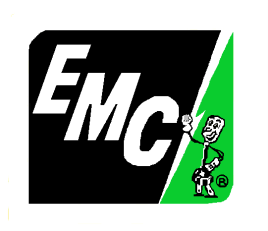 I.T.S. Test Review
A station protected by a fuse interrupts 
the flow of fault current by:
Melting a fuse
Opening transmission breakers
Opening the contact in gas-filled interrupter bottles
Opening distribution breakers
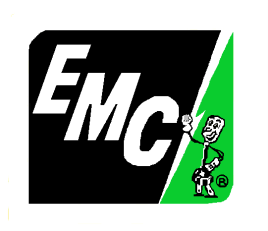 I.T.S. Test Review
A station protected by a AOM/AGS switch
 interrupts the flow of fault current by:
Melting a fuse
Opening transmission breakers
Opening the contact in gas-filled interrupter bottles
Opening distribution breakers
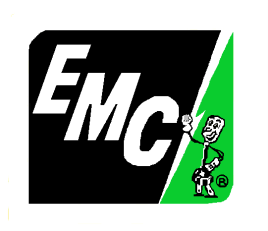 I.T.S. Test Review
You arrive at a station, the transformer is not 
humming and the AIM switch is closed. The 
problem is most likely in the:
Substation
Transmission System
Distribution System
Control system
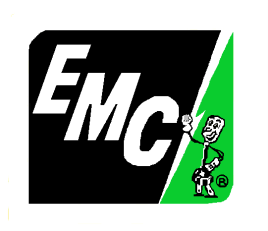 I.T.S. Test Review
What is the color of the contact position indicator on a 115 KV S&C RLB switch when the contacts are in the closed position?
Green
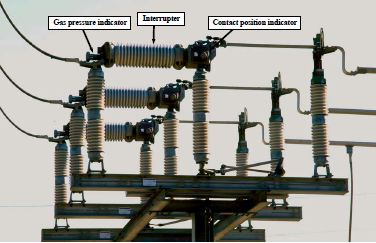 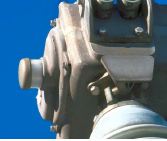 Red
Yellow
Silver
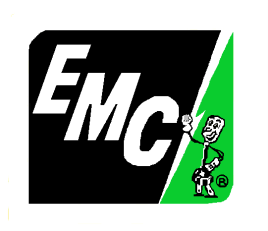 I.T.S. Test Review
A potential transformer steps down voltage for revenue 
metering and relay purpose. (True/False)
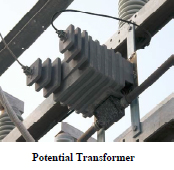 True
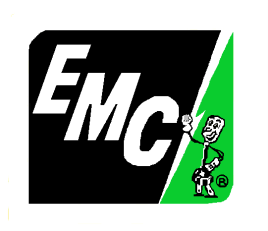 I.T.S. Test Review
A lightning arrestor protects against over current (T/F)
False
Lightning arresters are connected to the highside and
lowside of transformers, distribution lines and a few
buses to protect against high voltage surges.
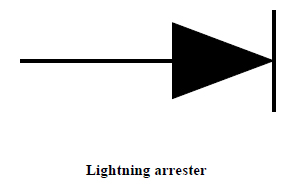 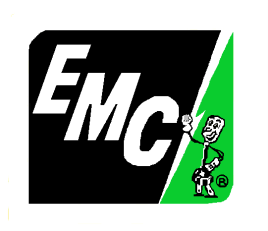 I.T.S. Test Review
The red cap of a bank bushing is discolored, you should:
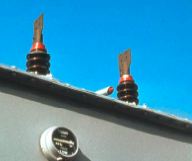 Spray paint it red immediately
Ignore it
Call the proper control center
Assume a large bird 
dumped on it
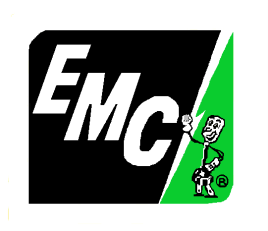 I.T.S. Test Review
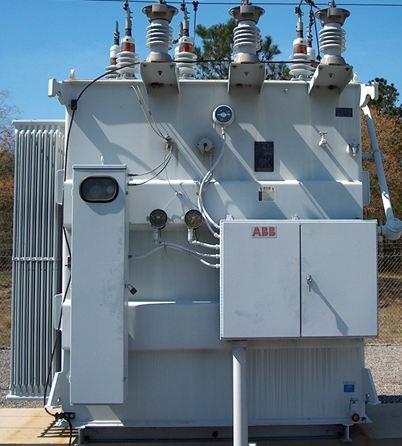 The winding temperature gauge
is normally located at eye level 
 near the liquid temperature
True
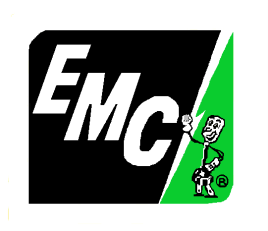 I.T.S. Test Review
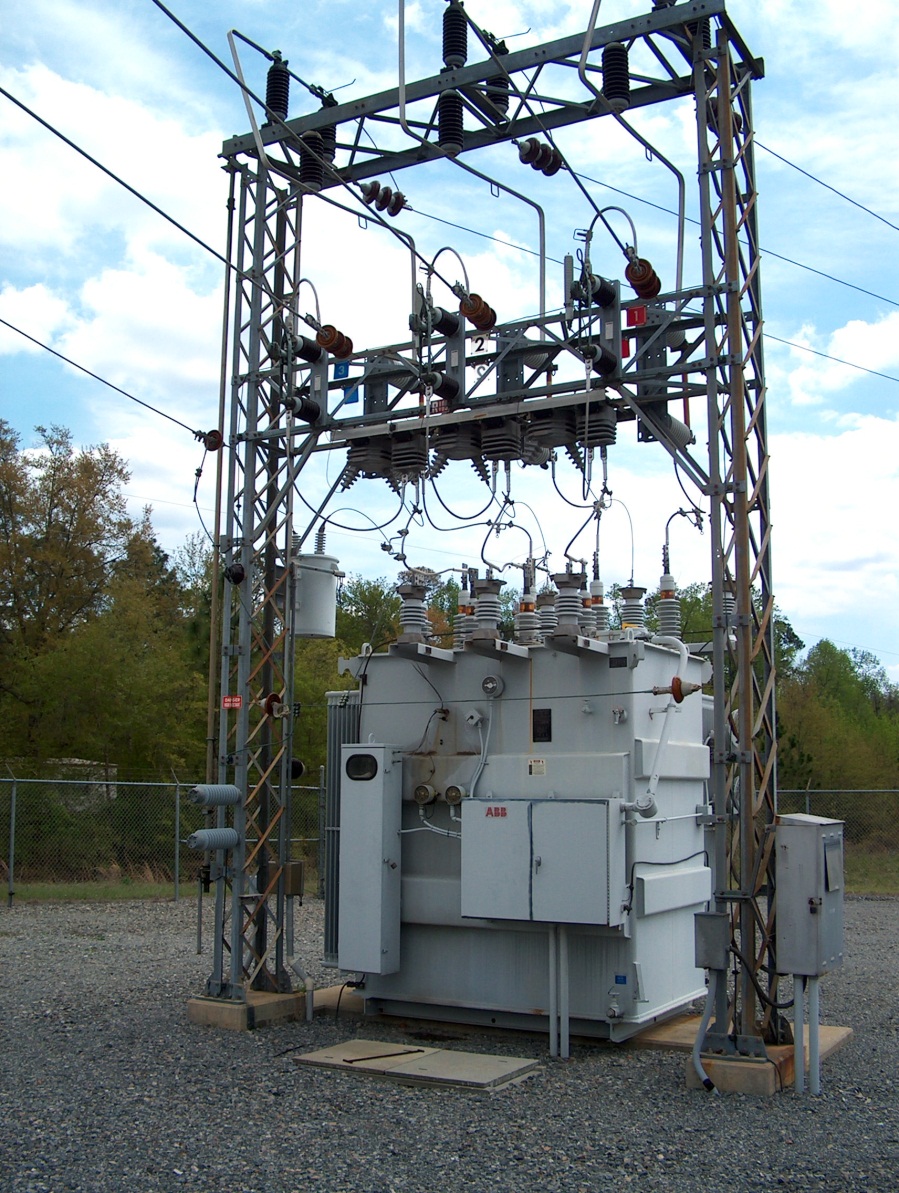 What does the transformer do?
Step up or step down AC voltage
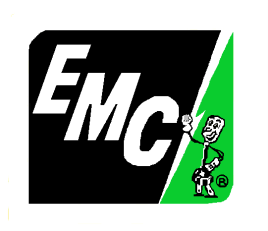 I.T.S. Test Review
Transformer Bank
FA means that fans have been added to the _____________, which will force more cool air to flow through the radiators causing the oil to be cooled faster.
Normal Transformer
Not-so-Normal
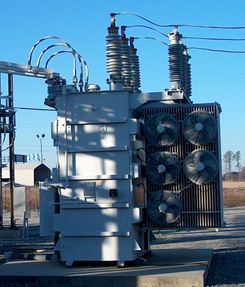 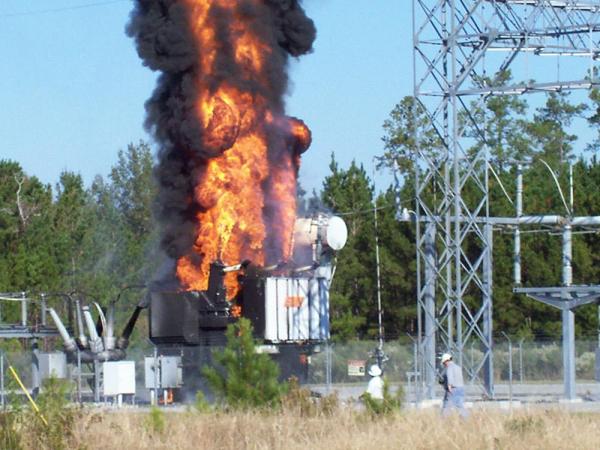 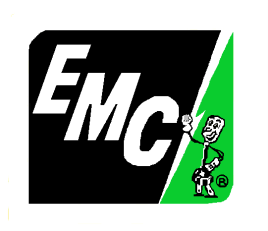 I.T.S. Test Review
What is the primary use of the TTC-1000?
The TTC-1000 monitor is able to measure oil and winding hot spot temperatures. The unit can have up to three temperature probes and can measure top oil, winding, LTC or ambient temperatures up to an accuracy of ±1°C. The monitor calculates winding temperature by using top oil temperature and B
phase current of the transformer.
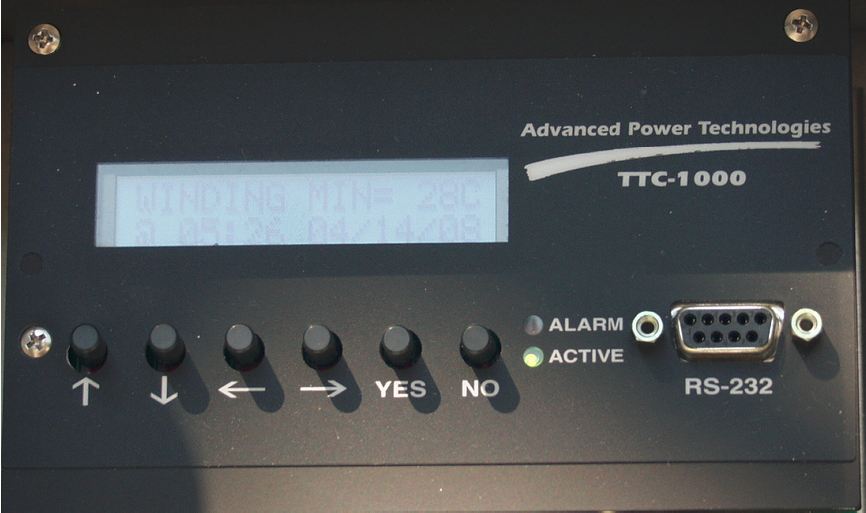 Transformer Temperature 
Controller (TTC)
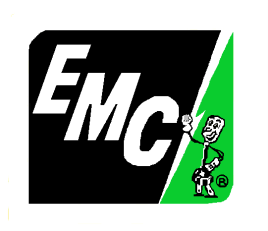 I.T.S. Test Review
What is the purpose of a capacitor?
To Increase the VOLTAGE on the ITS system
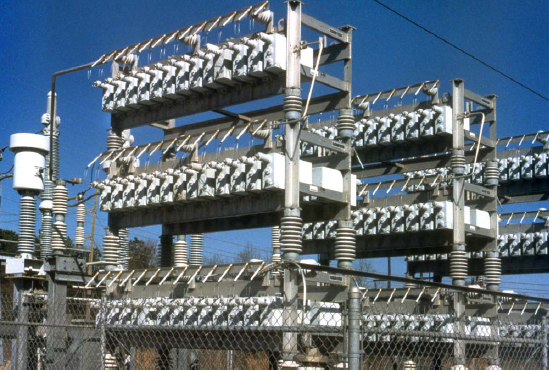 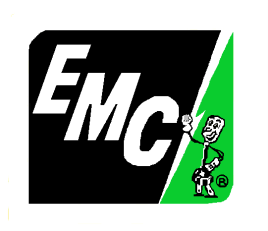 I.T.S. Test Review
An “AIM” switch is a modified RLB. (T/F)
True
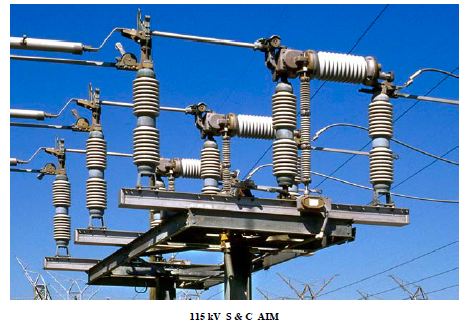 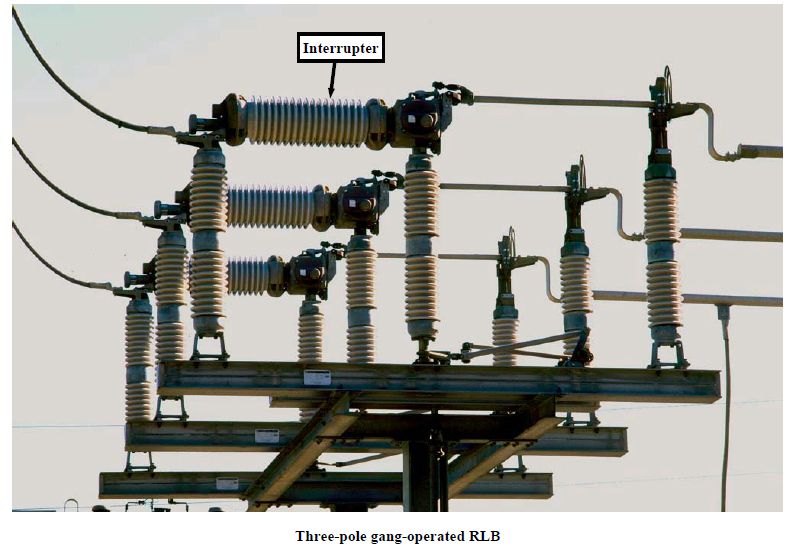 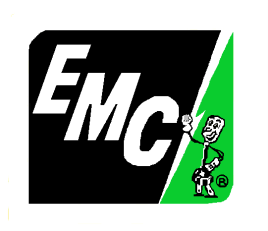 I.T.S. Test Review
A station protected by an “AIM” switch 
interrupts the flow of fault current by:
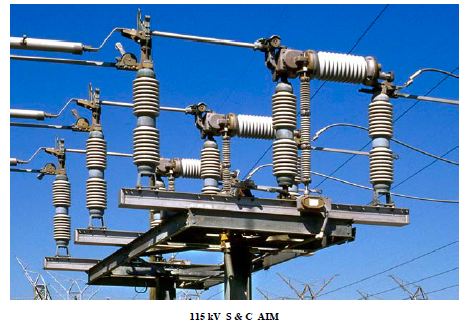 Melting a fuse link
Opening transmission breakers
Opening the contact in gas-        filled interrupter bottles
Opening distribution breakers
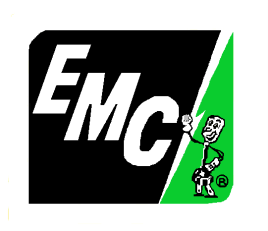 I.T.S. Test Review
S & C
Joslyn
Westinghouse
AIM Switch = Modified RLB Switch
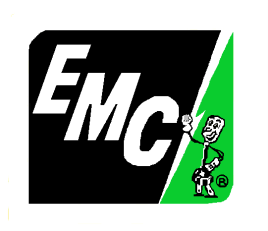 I.T.S. Test Review
Pre-operational checks for “AIM” switch sight gas indicator:
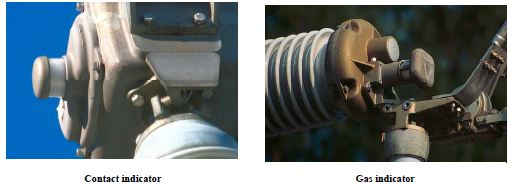 Gray or Silver - OK
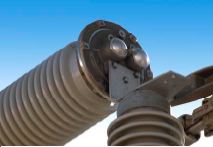 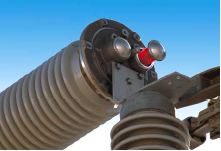 Red – gas pressure lost. STOP
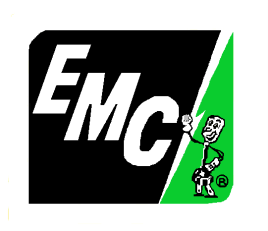 I.T.S. Test Review
The winding (hot spot) temperature gauge will send a transformer alarm if the winding temperature reaches _________ .
105 C
Fan Set Point (Stage 2)
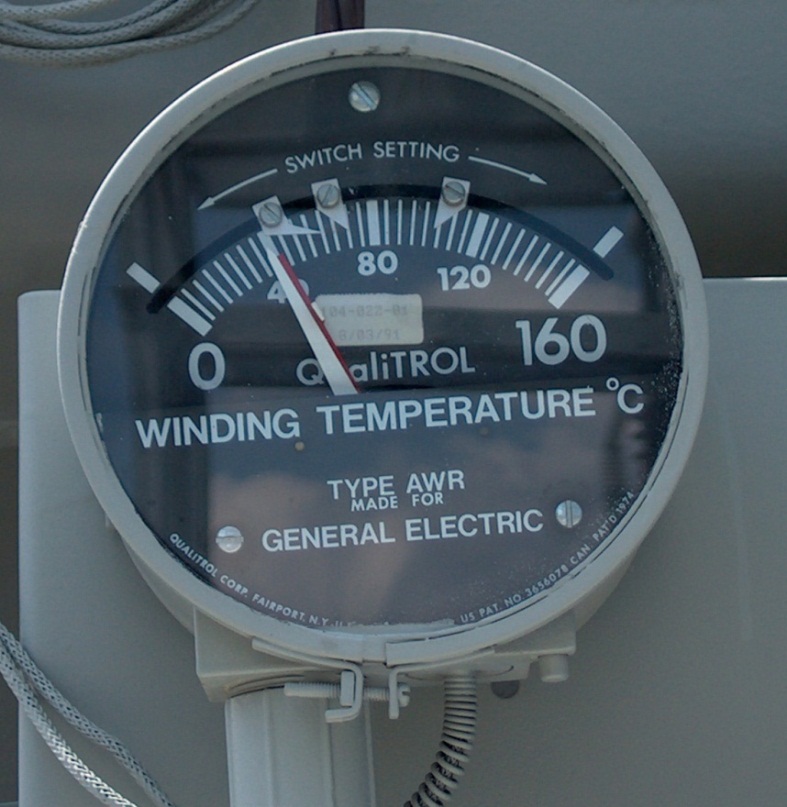 Fan Set Point (Stage 1)
Alarm Set Point (105 C)
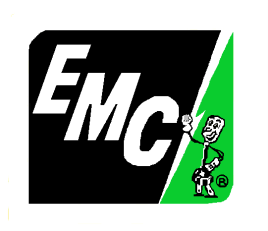 I.T.S. Test Review
Drag hands on temperature indicators show 
maximum temperature obtained. (T,F)
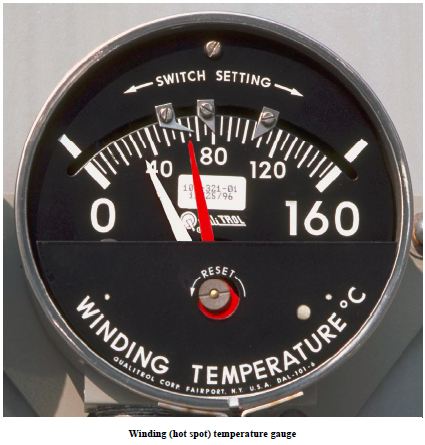 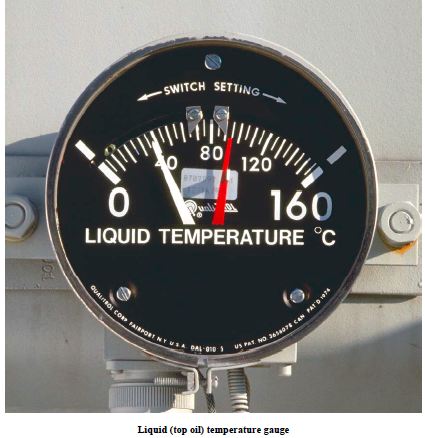 True
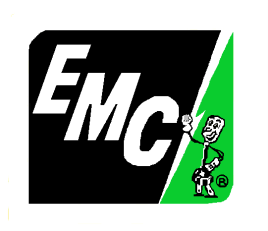 I.T.S. Test Review
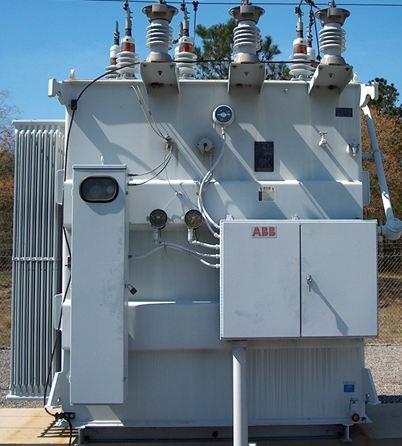 The Liquid Oil Level gauge 
Is located:
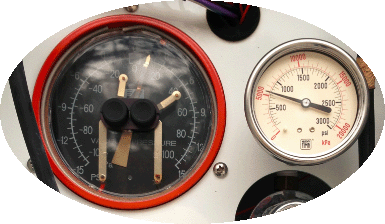 At the bottom of the tank
At the middle of the tank
Nitrogen  Pressure
Liquid winding and oil temperature
At the top of the tank
In the control house
Nitrogen Cylinder Pressure Gauge
Tank Pressure Gauge
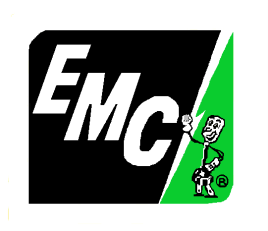 I.T.S. Test Review
Oil temperature alarm is:
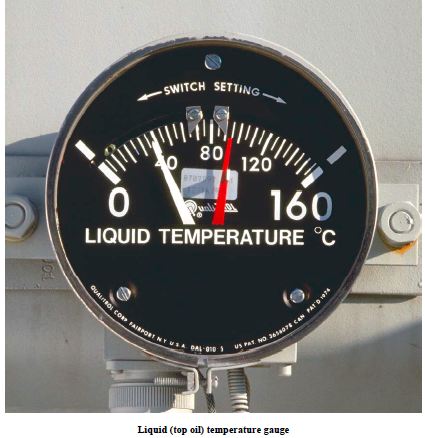 25 C
70 C
90 C
105 C
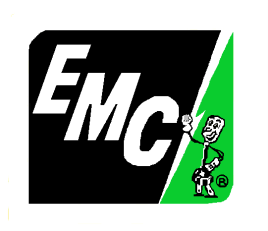 I.T.S. Test Review
An alarm will be sent when the nitrogen 
supply cylinder reaches:
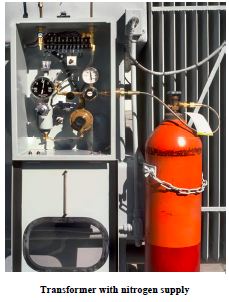 2100 P.S.I.
0 P.S.I.
100 P.S.I.
250 P.S.I
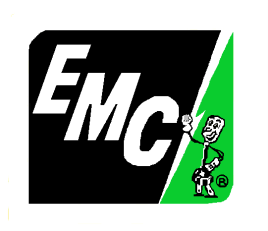 I.T.S. Test Review
How do you tell if a Series 2000 S & C Circuit Switcher
 (Candlestick / AI) is open or closed?
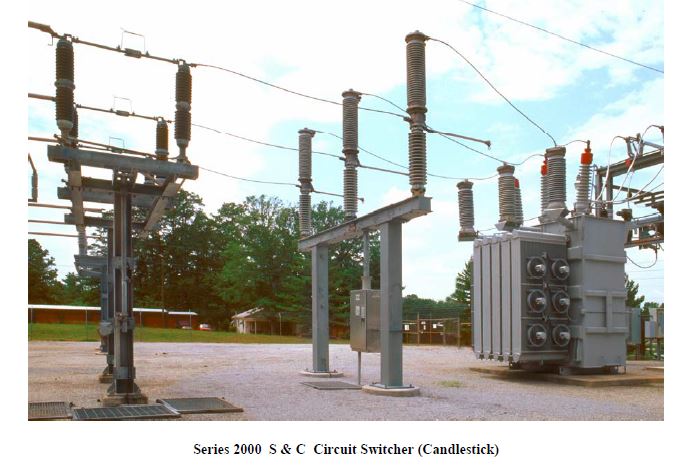 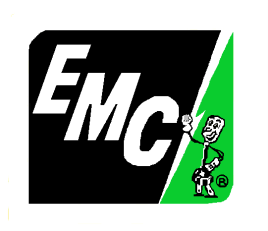 I.T.S. Test Review
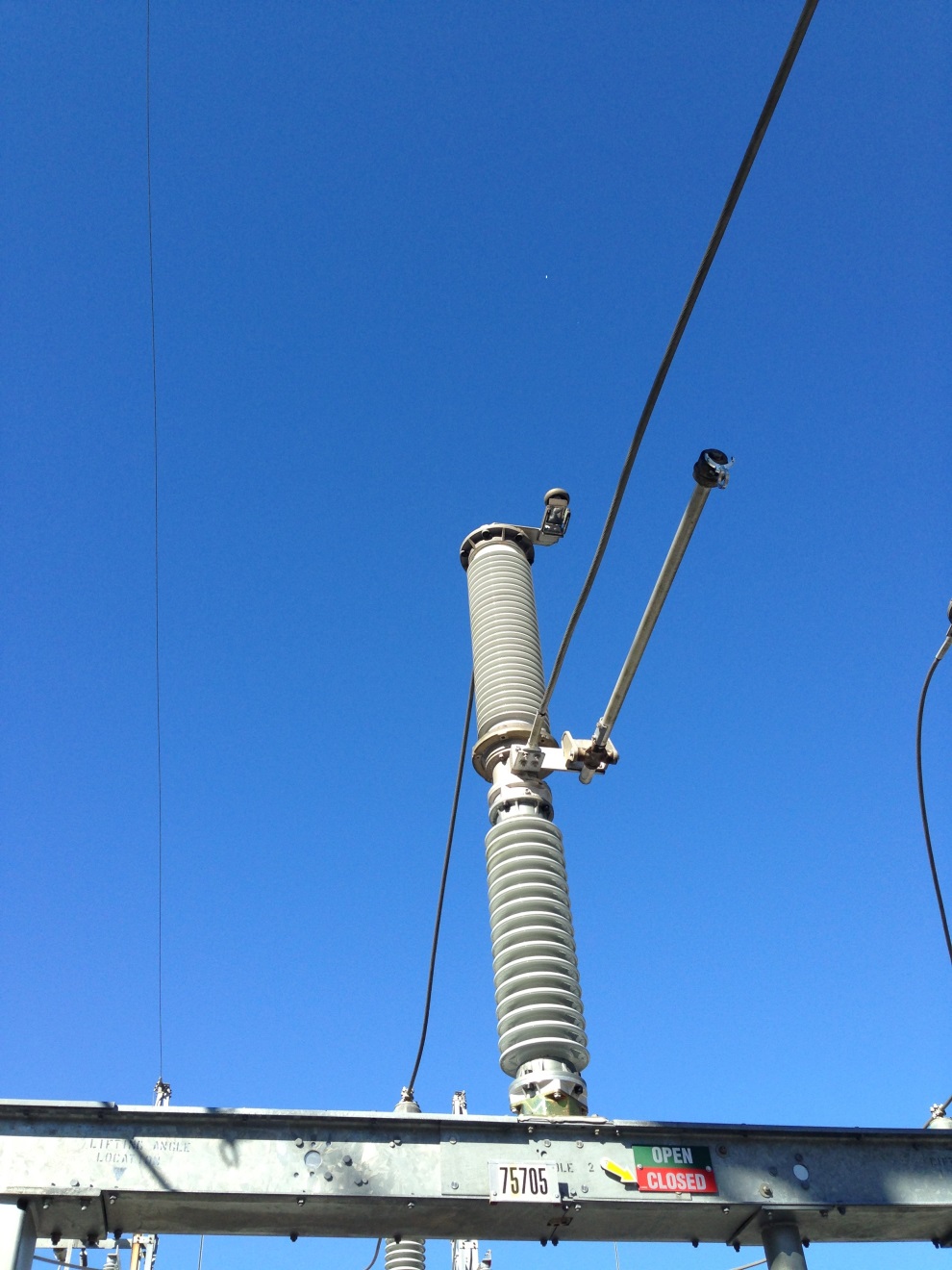 The position of the contacts in the  Series 2000 S & C Circuit Switcher can only be identified by the position indicator located on the structure supporting the device
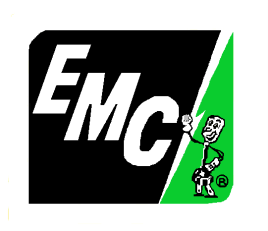 I.T.S. Test Review
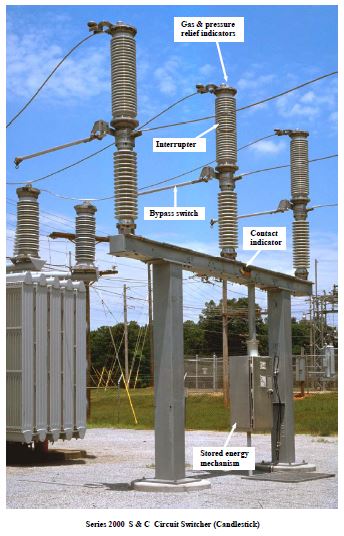 The S & C Circuit Switcher (AI or Candlestick) does not provide a visible air gap.
Contacts are opened inside of the interrupter bottle.
Gas pressure indicators are located on top of the unit which can be easily overlooked.
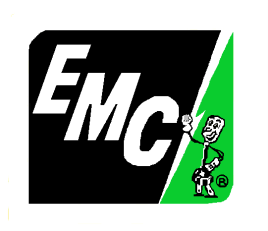 I.T.S. Test Review
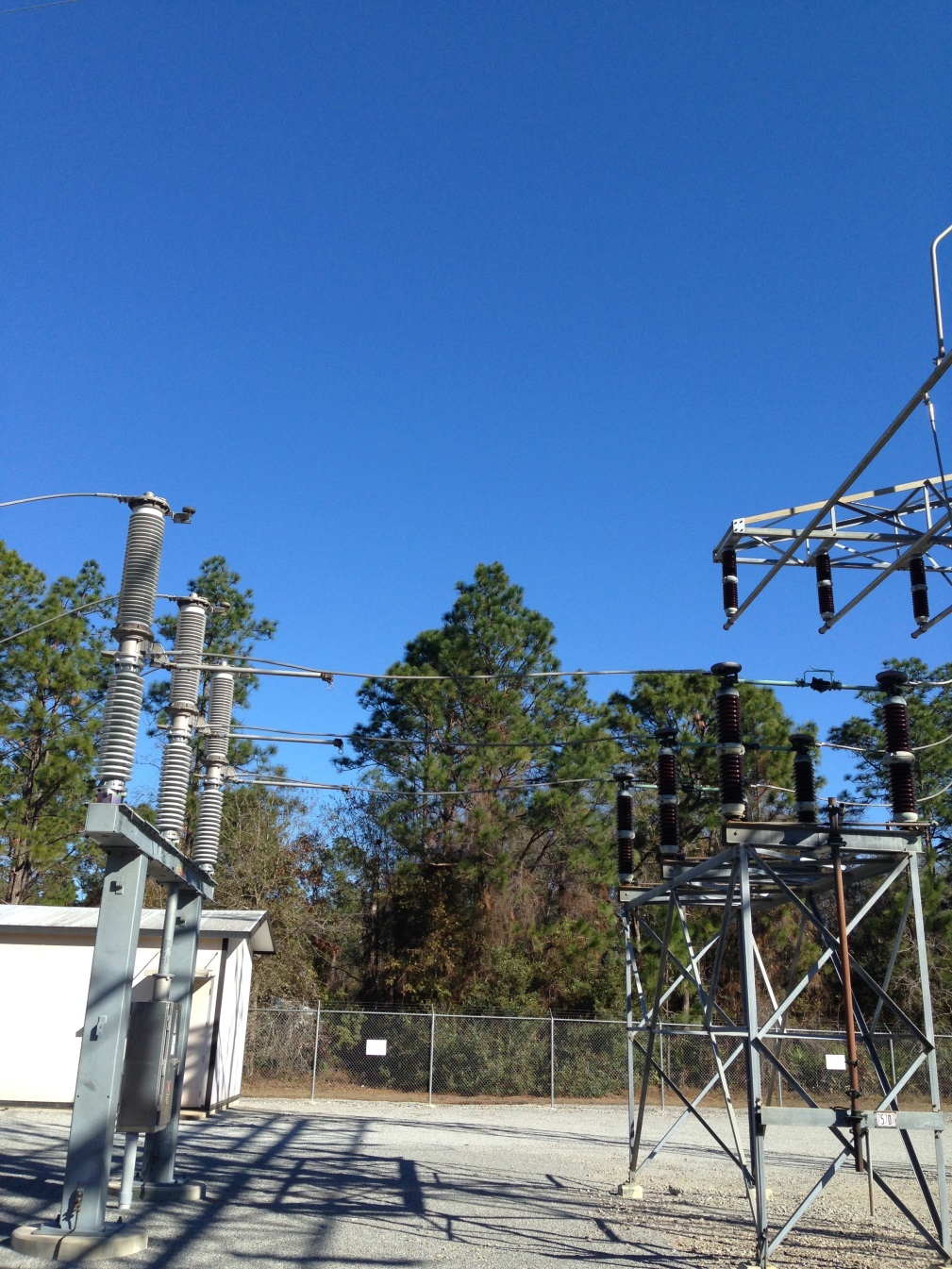 The Series 2000  S & C Circuit Switcher does not provide a visible air gap.
A highside switch is used provide an air gap if a clearance is necessary.
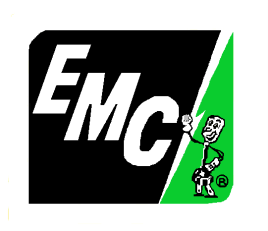 I.T.S. Test Review
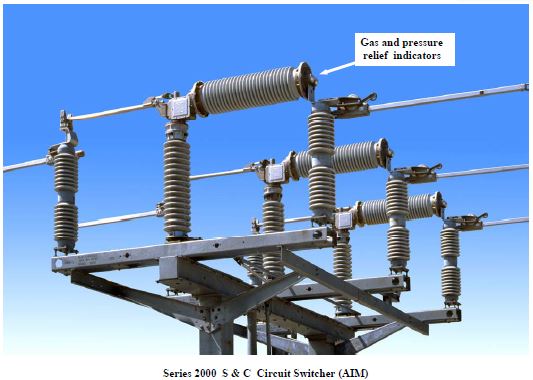 The position of the contacts in the  SERIES 2000 S & C Circuit Switcher (AIM) can only be identified by the position indicator located on the structure supporting the device
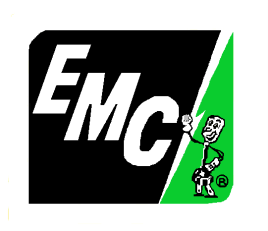 I.T.S. Test Review
What feature is used to easily identify a “BLD” switch?
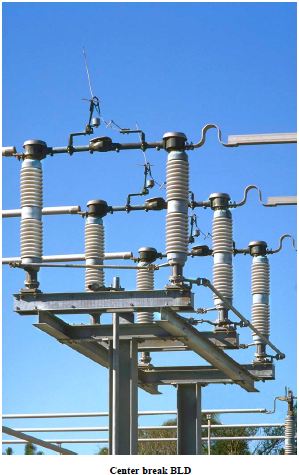 Buggy whips
Auxiliary arm
Arc extinguishing 
(Snuffer) box
Vacuum bottle
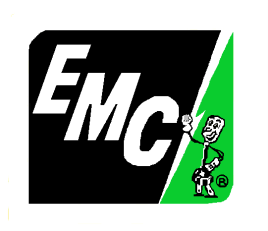 I.T.S. Test Review
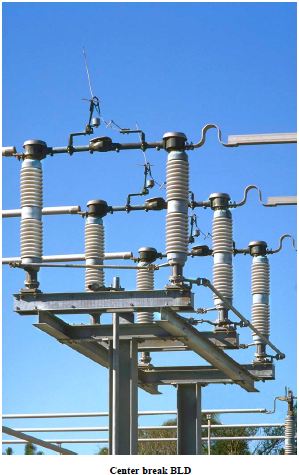 A “BLD” :
Provides visible air gaps
Will de-energize an unloaded 
section of line
Has a buggy whip
All of the above
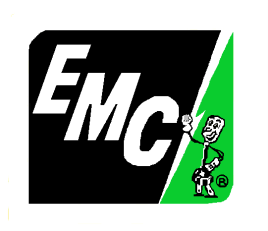 I.T.S. Test Review
Which of the following are types of RLB switches?
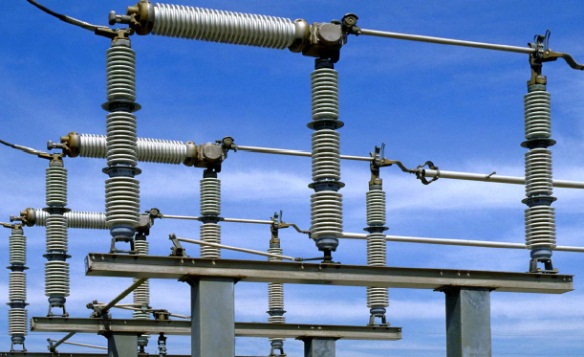 All Of these are RLB Type Switches
S & C
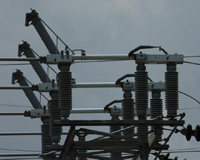 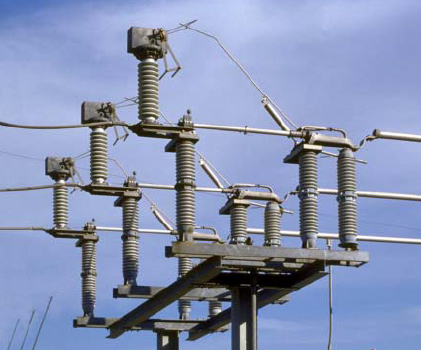 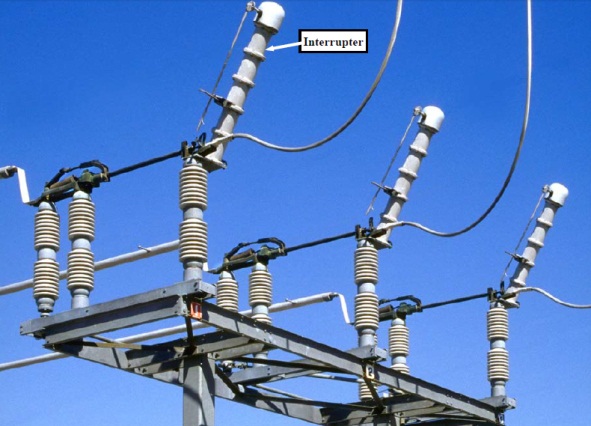 Turner
Westinghouse
Joslyn
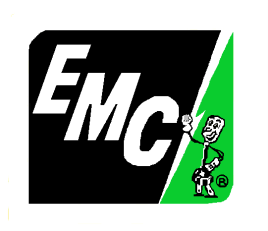 I.T.S. Test Review
In order to safely operate the S & C Circuit  Switcher, you should see how many gray or silver indicators?
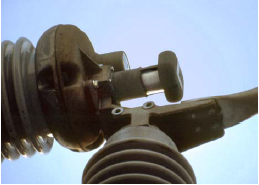 3
9
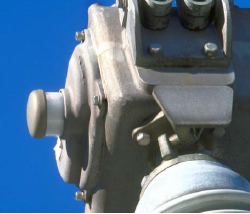 6
5
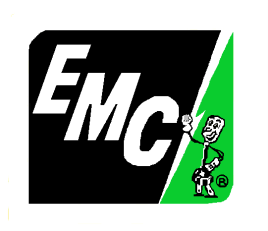 I.T.S. Test Review
Bare Line De-Energizer
A BLD Switch is best recognized by_____________.
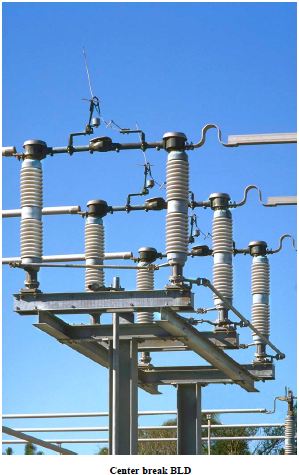 L.S.B.U.O.C. GRD CT
Buggy whips
Vacuum bottles
Gas pressure indicators
Auxiliary arm
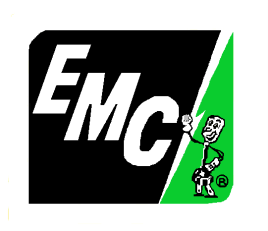 I.T.S. Test Review
Approximately how many times must a Trans-Rupter be turned in order to close the switch’s contacts?
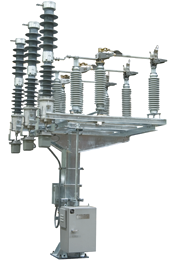 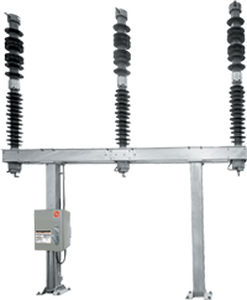 40 Turns
L.S.B.U.O.C. GRD CT
ENABLE LED
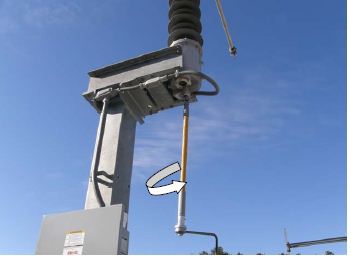 Note: The Trans-Rupter has to be turned 40 MORE times in the opposite direction to get the turn handle bar out of the switch.
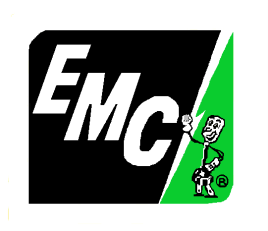 I.T.S. Test Review
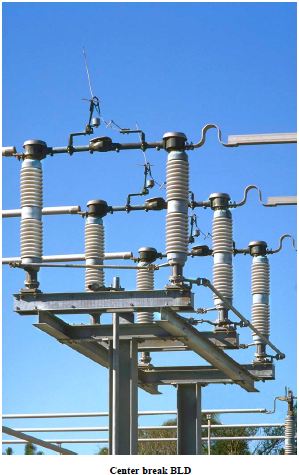 A “BLD” :
Provides visible air gaps
Will de-energize an unloaded 
section of line
Has a buggy whip
All of the above
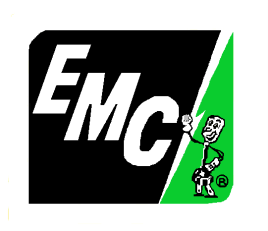 I.T.S. Test Review
What is the normal oil reading for the transformers liquid level gauge?
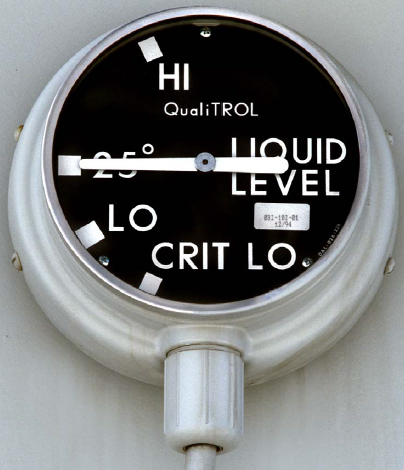 25 Degrees
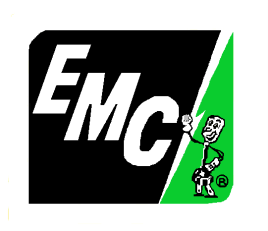 I.T.S. Test Review
Which type of circuit breakers are most commonly found in ITS Distribution stations?
Oil
Vacuum
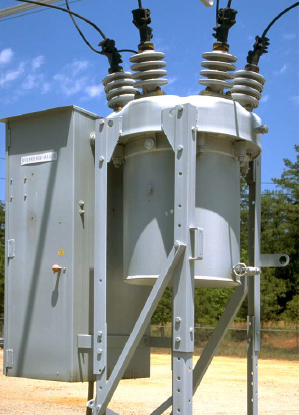 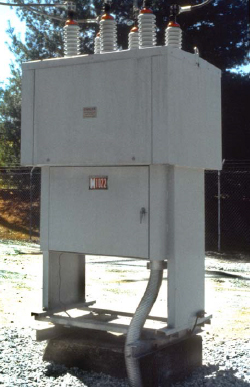 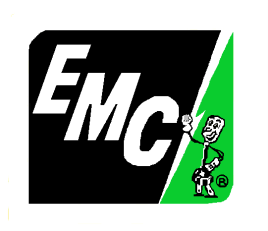 I.T.S. Test Review
Relays
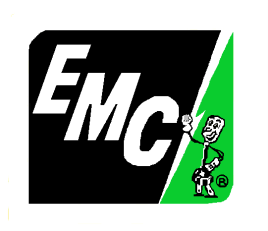 I.T.S. Test Review
Electromechanical Relay Schemes

Transmission: 	High Side Back-up Over Current Relays (1, 2, 3)
		Low Side Back-up Over Current Ground Relay (4)
		Differential Relays  (51, 52, 53)

Distribution:	Over Current Relays (A, B, C, G / 1, 2, 3, 4)
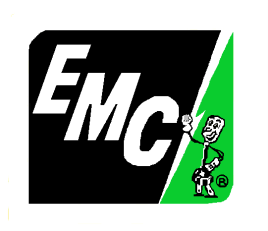 I.T.S. Test Review
Electromechanical: High Side Back-up Over Current
There are FOUR Electromechanical relays that protect from Over Current on the High Side.   1, 2, 3, and 4.
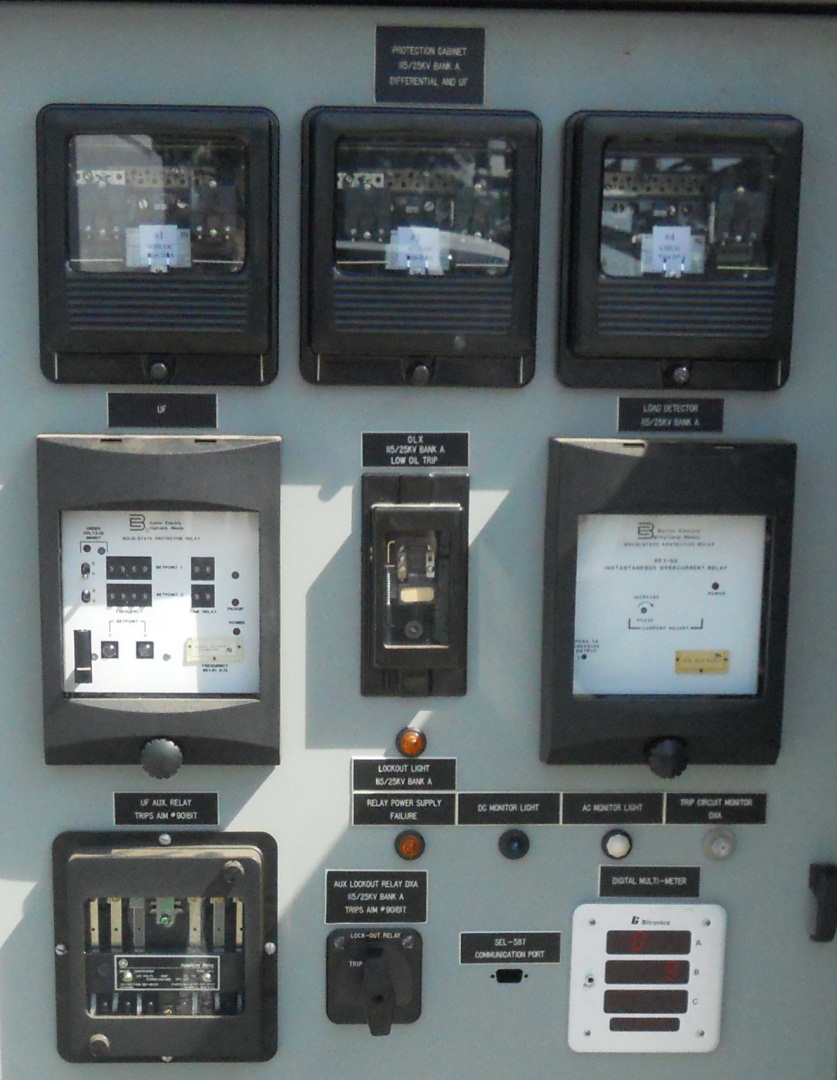 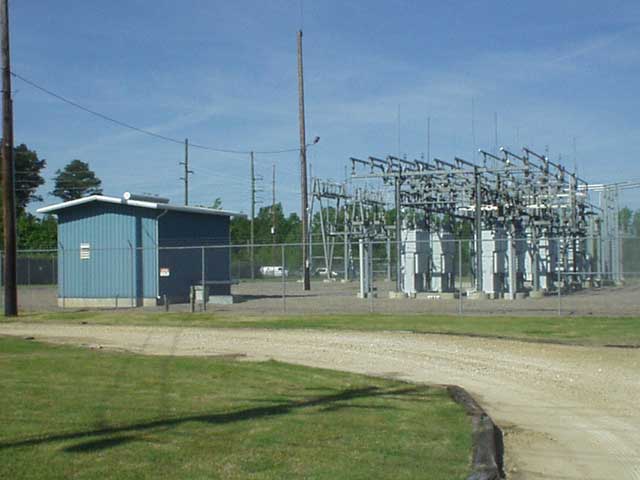 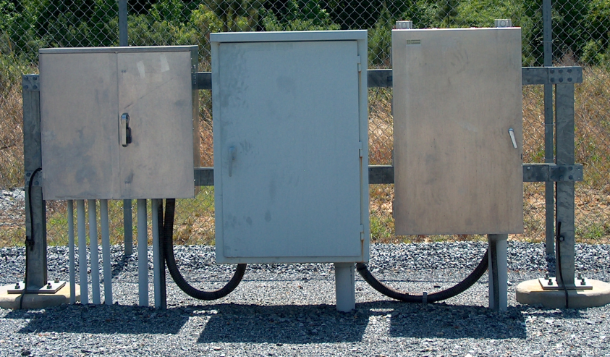 Located in the Control House
OR In a cabinet in the substation (If there is no control house)
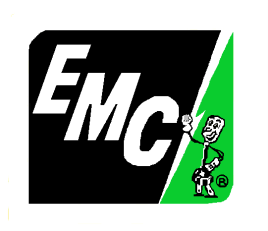 I.T.S. Test Review
Electromechanical: High Side Back-up Over Current
There are FOUR Electromechanical relays that protect from Over Current on the High Side.   1, 2, 3, and 4.
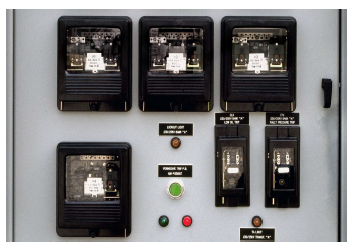 High Side Back-up Over Current Relay 1, 2, 3.  Each HSBUOC Relay has BOTH ‘I’ and ‘T’ Targets.
Low Side Back-up Over Current Relay #4. (LSBUOC #4 HAS ONLY ONE TARGET)
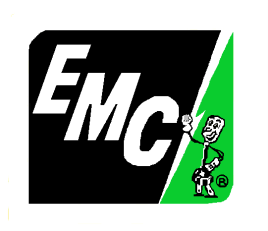 I.T.S. Test Review
Electromechanical: High Side Back-up Over Current
The Four over current relays (1,2,3,4) get their amp readings from the 3 High Side Bushing CT’s and the #4 Bushing CT on the Low side.
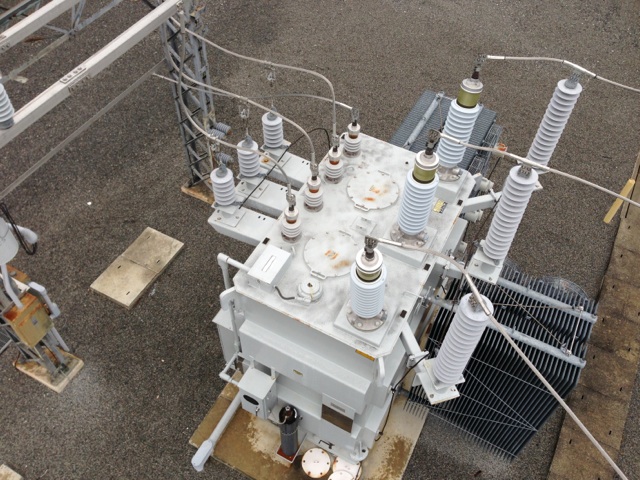 L.S.B.U.O.C. #4
H.S.B.U.O.C. #1
H.S.B.U.O.C. #2
H.S.B.U.O.C. #3
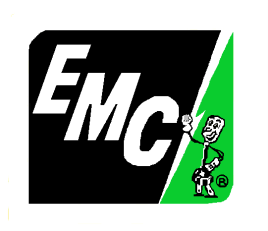 I.T.S. Test Review
Electromechanical: Differential
There are Three Electromechanical relays that protect the transformer bank.   51, 52, 53
51	         52		53
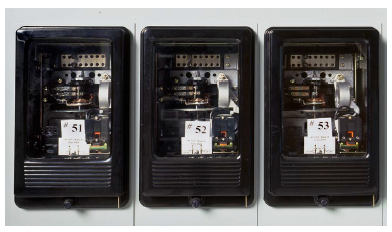 Located in the Control House or in the cabinet along with the High Side Backup Over current Relays
Each Electromechanical Differential Relay has ONE Target.
(Phase 1) 	        (Phase 2)        (Phase 3)
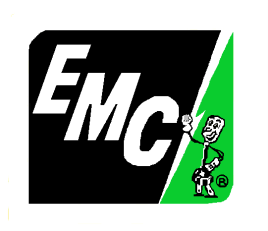 I.T.S. Test Review
Electromechanical: Differential
The Three Electromechanical Differential Relays get their amp readings from the 3 High Side Bushing CTs and the 3 Low Side Bushing CTs to Protect the transformer bank.
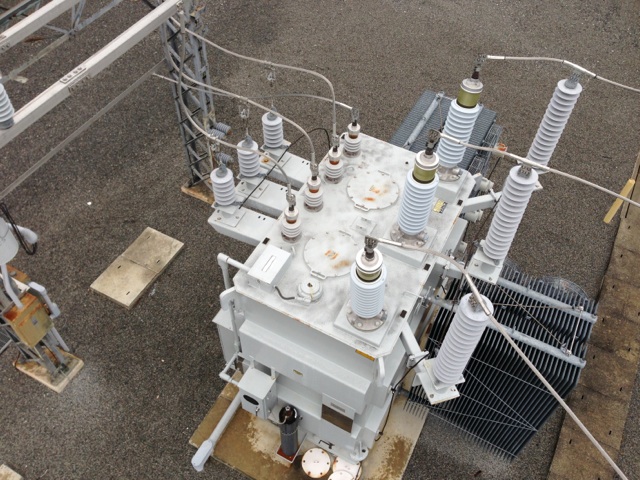 Differential 51
Differential 51
Differential 52
Differential 52
Differential 53
Differential 53
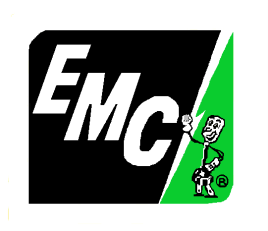 I.T.S. Test Review
Electromechanical / SEL: Differential Relays
High Side Input Current = Low Side Output Current.
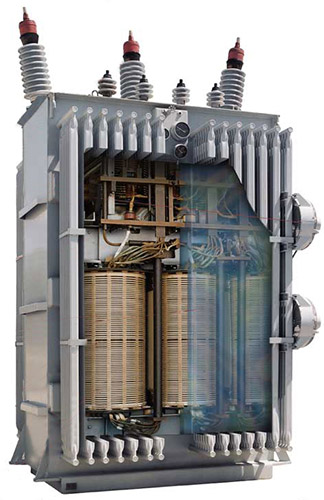 High Side Input
Low Side Output
The differential Relays check to see if the input current is EQUAL to the output current.

If they are not equal then there is an internal fault inside the transformer bank. A fault before the high side CT’s or after the Low side CT’s will not be seen by the differential Relays.
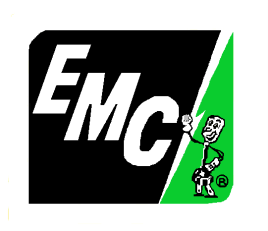 I.T.S. Test Review
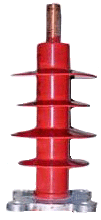 Fault Current
Current is proportional
Input is equal to the output
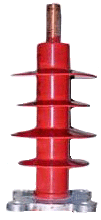 High Side CT
Low Side CT
An internal fault causes the incoming fault current to rise resulting in an imbalance between the high side ct and the low side ct.
This imbalance will cause the differential relay to trip
Transformer Bank
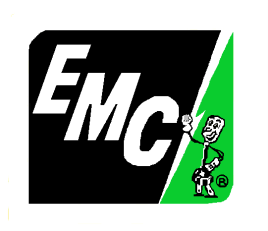 I.T.S. Test Review
Electromechanical: Distribution Over Current
There are FOUR Electromechanical relays that protect from Over Current in a distribution breaker.  A, B, C, and G.
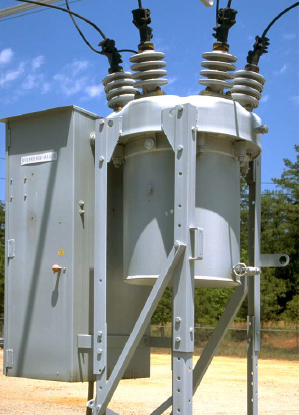 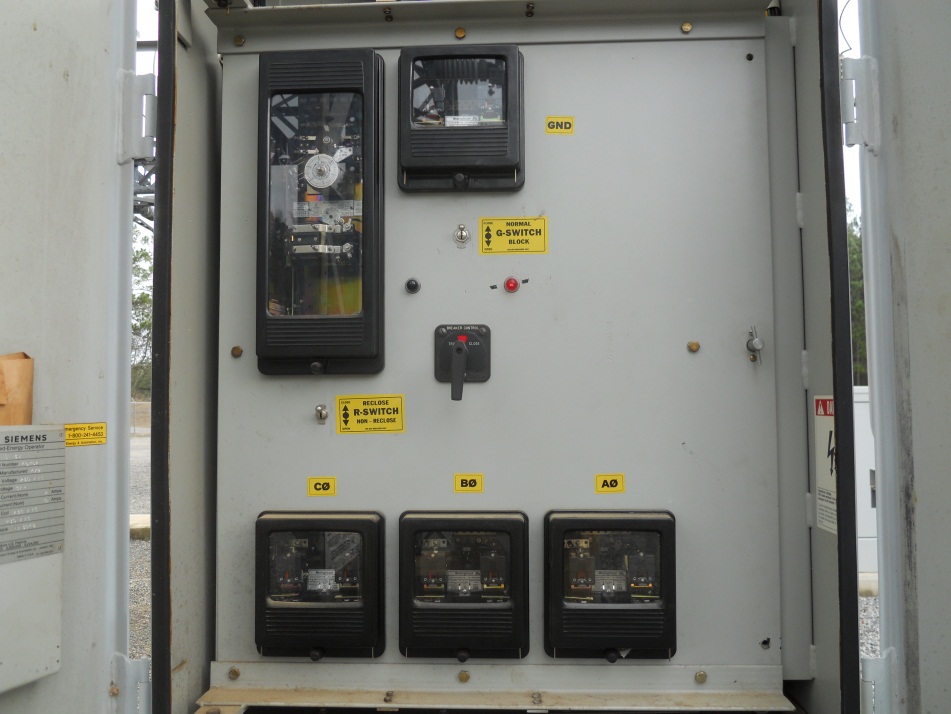 The Distribution Relays are located inside the Distribution Breaker.
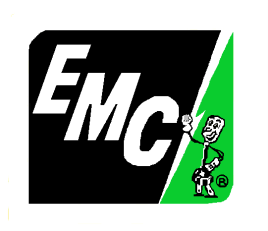 I.T.S. Test Review
Electromechanical: Distribution Over Current
There are FOUR Electromechanical relays that protect from Over Current in a distribution breaker.  A, B, C, and G.
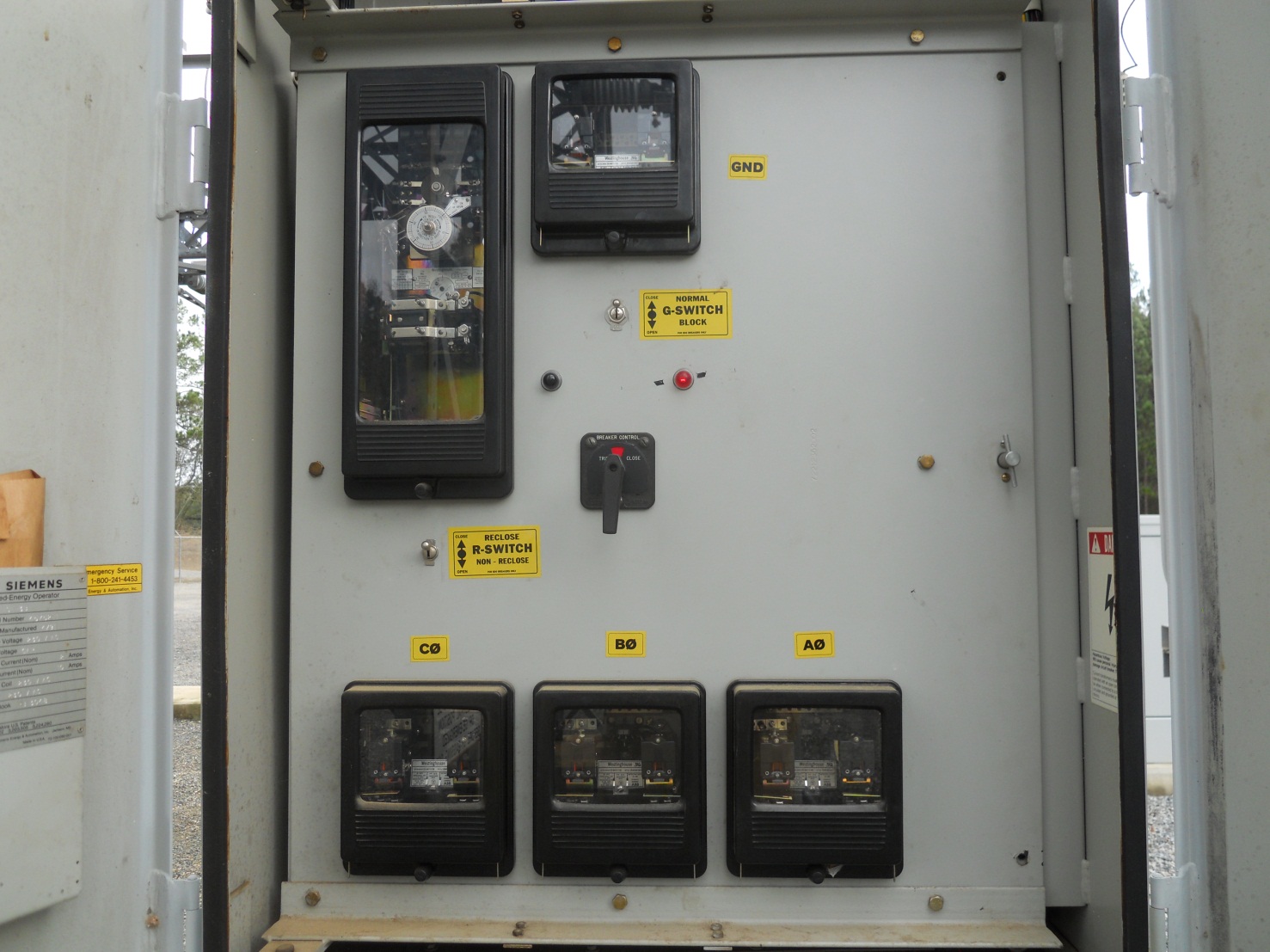 Ground Relay (HAS BOTH ‘I’ AND ‘T’ TARGETS
The 3 Over Current Relays in the breaker protect the system from the CT’s in the breaker to the end of the line or normal open point. 

The GND Over Current relay protects the ground circuit from the CT on the ground bushing to the end of the line or normal open point.
Distribution Over Current Relay A, B, and C.
(1, 2, 3, 4)
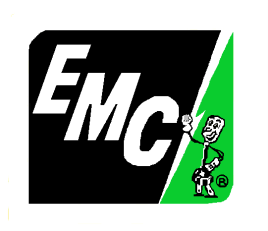 I.T.S. Test Review
Electromechanical: Distribution Over Current
There are FOUR Electromechanical relays that protect from Over Current in a distribution breaker.  A, B, C, and G. (1, 2, 3, 4)
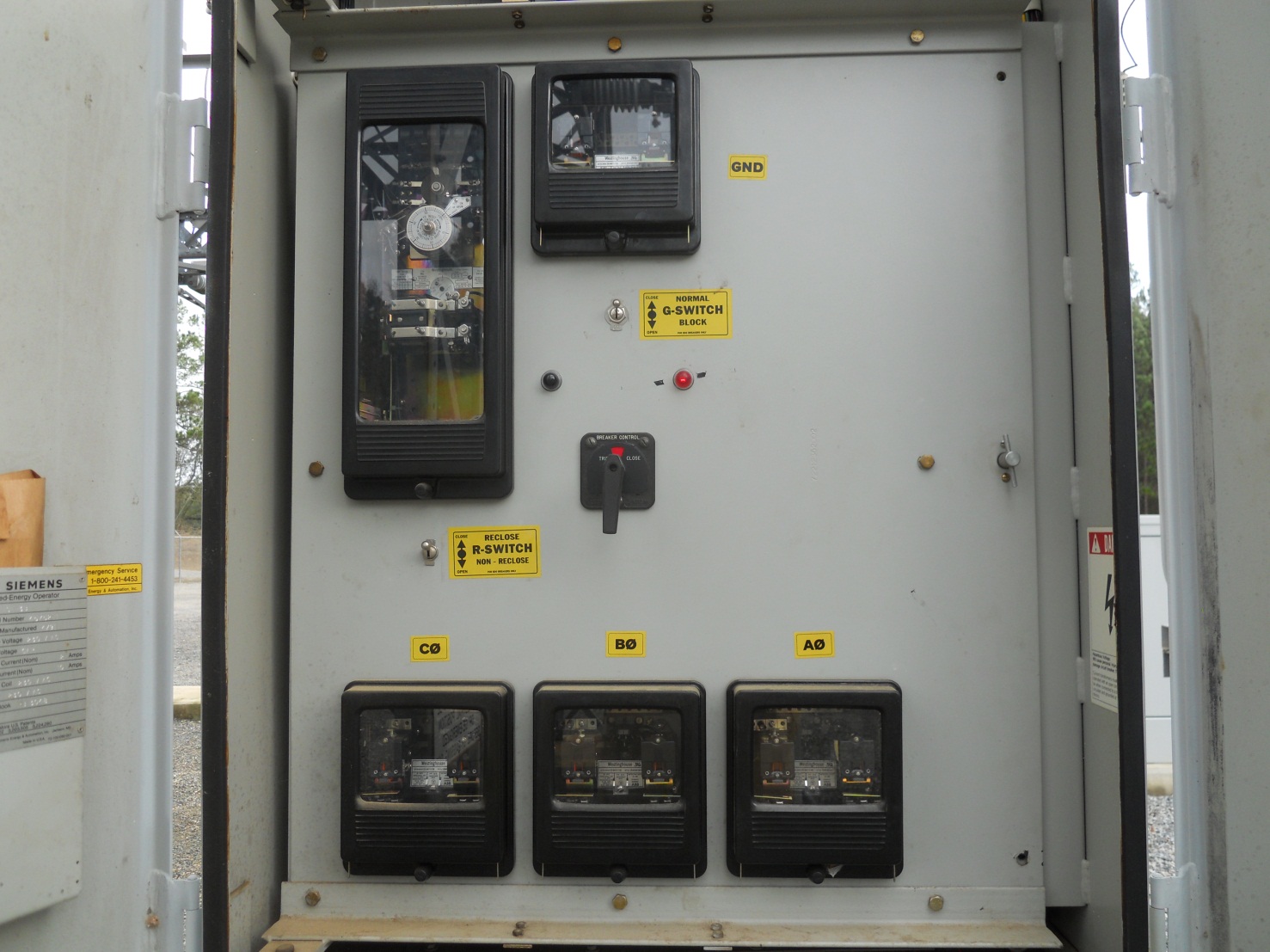 Each of the Electromechanical Relays in a distribution breaker have both ‘I’ and ‘T’ targets.
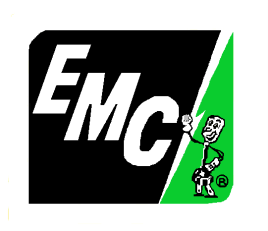 I.T.S. Test Review
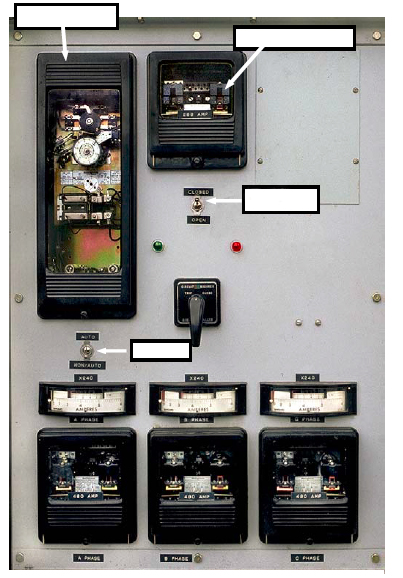 Reclosing  Relay
Ground Relay
Which switch disables the trip 
circuit of the reclosing relay?
Which switch disables the trip 
circuit of the ground relay?
2
Name the components listed on this 
diagram of the inside of a breaker cabinet door.
3
G Switch
1
Reclosing  Relay
Ground Relay
R Switch
G Switch
4
R Switch
R Switch
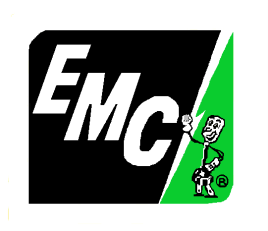 I.T.S. Test Review
SEL Relay Schemes 

Transmission: 	High Side Back-up Over Current Relays (451, 551)
		Low Side Back-up Over Current Relay (451, 551)
		Differential Relays  (587)

Distribution:	Over Current Relays (351S)
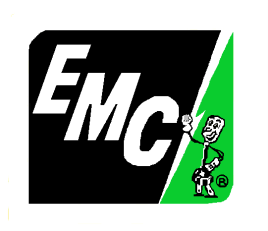 I.T.S. Test Review
SEL: High Side Back-up Over Current
When using SEL relays there are two possible options for Back-up Over Current: the SEL 451 or the SEL 551.
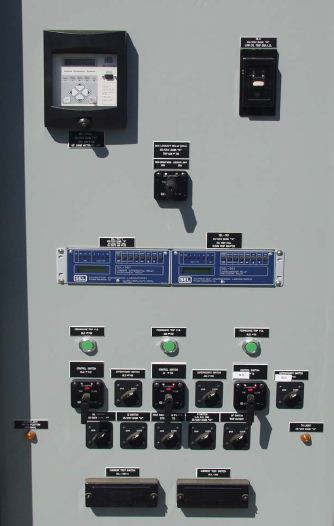 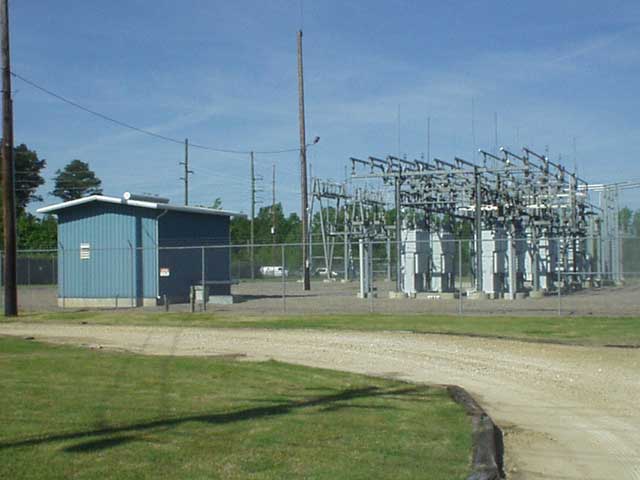 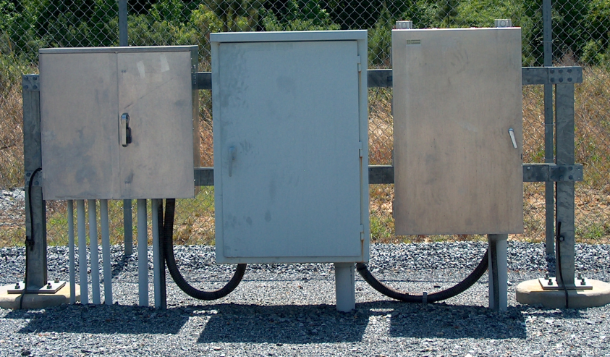 Located in the Control House
OR In a cabinet in the substation (If there is no control house)
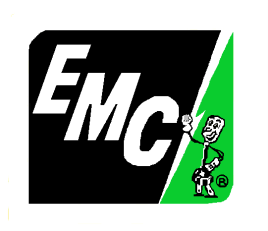 I.T.S. Test Review
SEL: High Side Back-up Over Current
There is one SEL Relay that protects from Over Current: SEL 551 (Shown) OR SEL 451
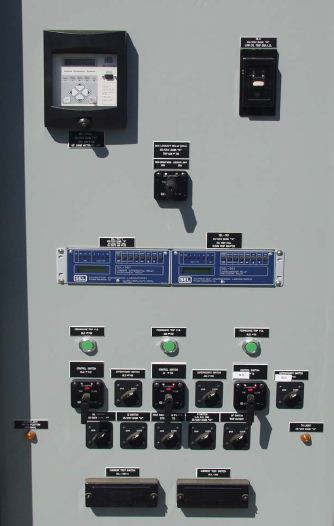 Differential Relay SEL 587
High Side Back-up Over Current Relay SEL 551
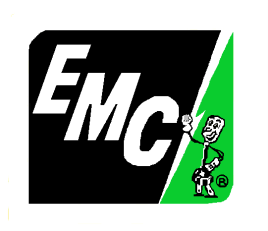 I.T.S. Test Review
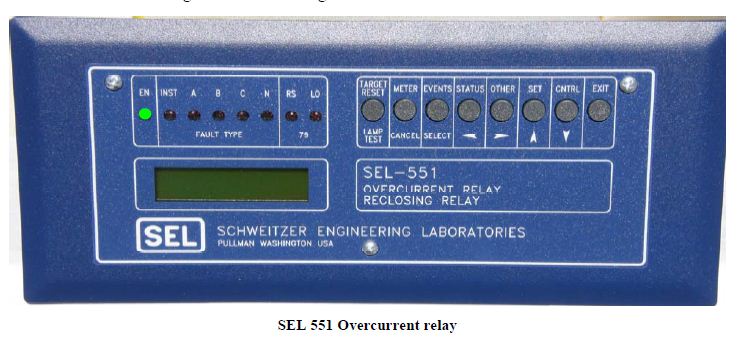 If there is a fault on the ITS system one of the A, B, C, or N Lights will be illuminated. 
			A, B, C, N = 3, 2, 1, 4
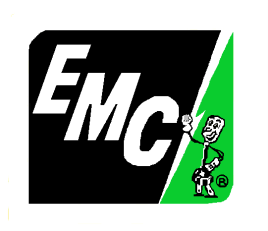 I.T.S. Test Review
SEL: High Side Back-up Over Current
The SEL 551 (OR 451) get their amp readings from the 3 High Side Bushing CT’s and the #4 Bushing CT on the Low side. The same way that the electromechanical relays do.
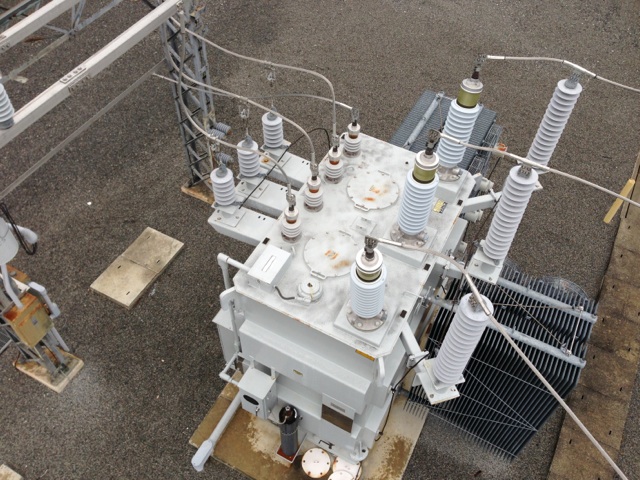 L.S.B.U.O.C. #4
H.S.B.U.O.C. #1
H.S.B.U.O.C. #2
H.S.B.U.O.C. #3
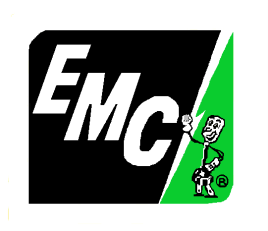 I.T.S. Test Review
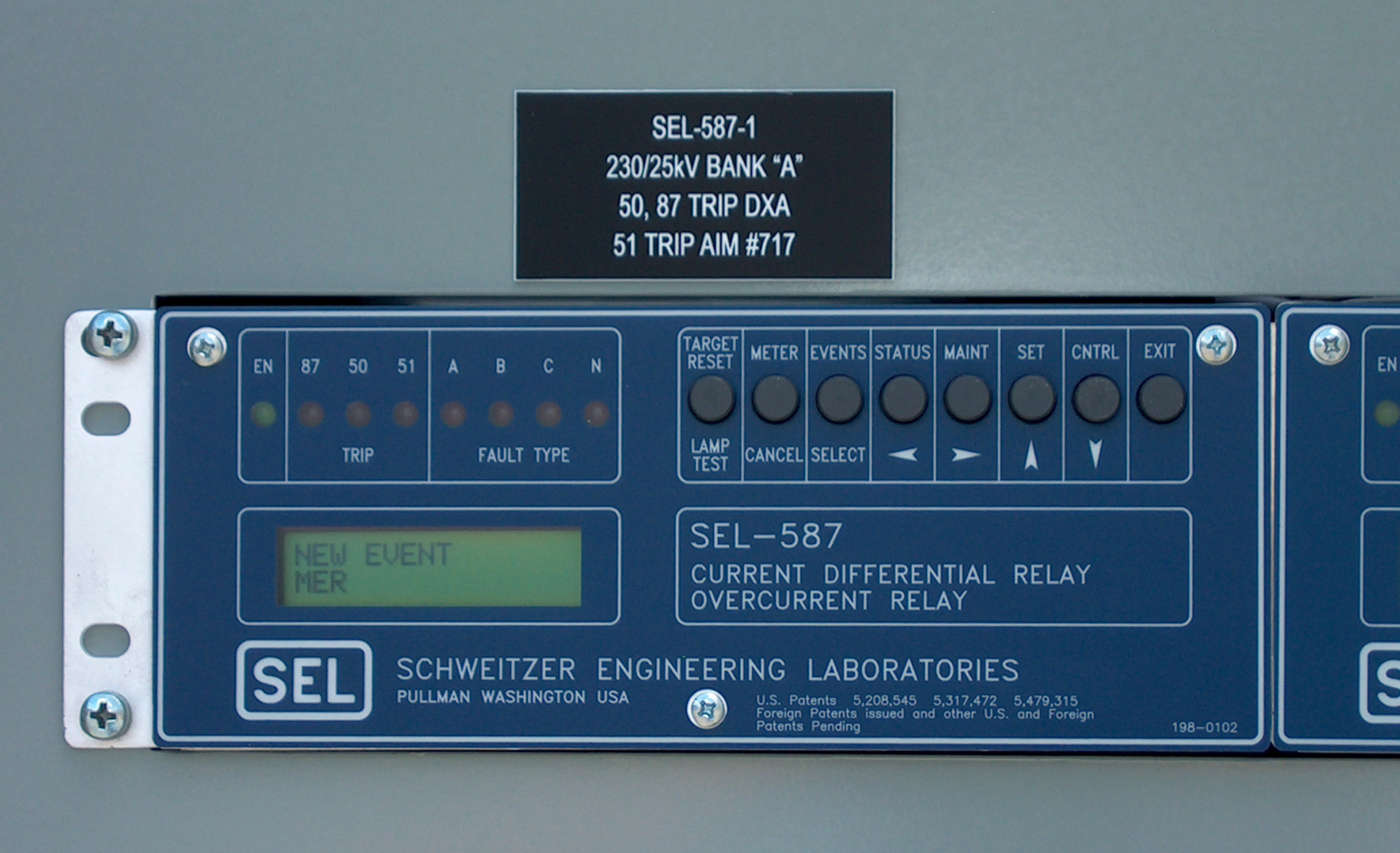 If there is a differential fault, the SEL 587 will recognize it and open the AIM Switch.
The “87” Light will illuminate.
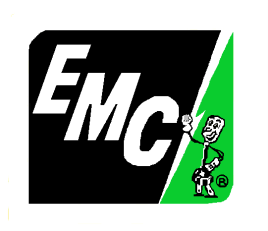 I.T.S. Test Review
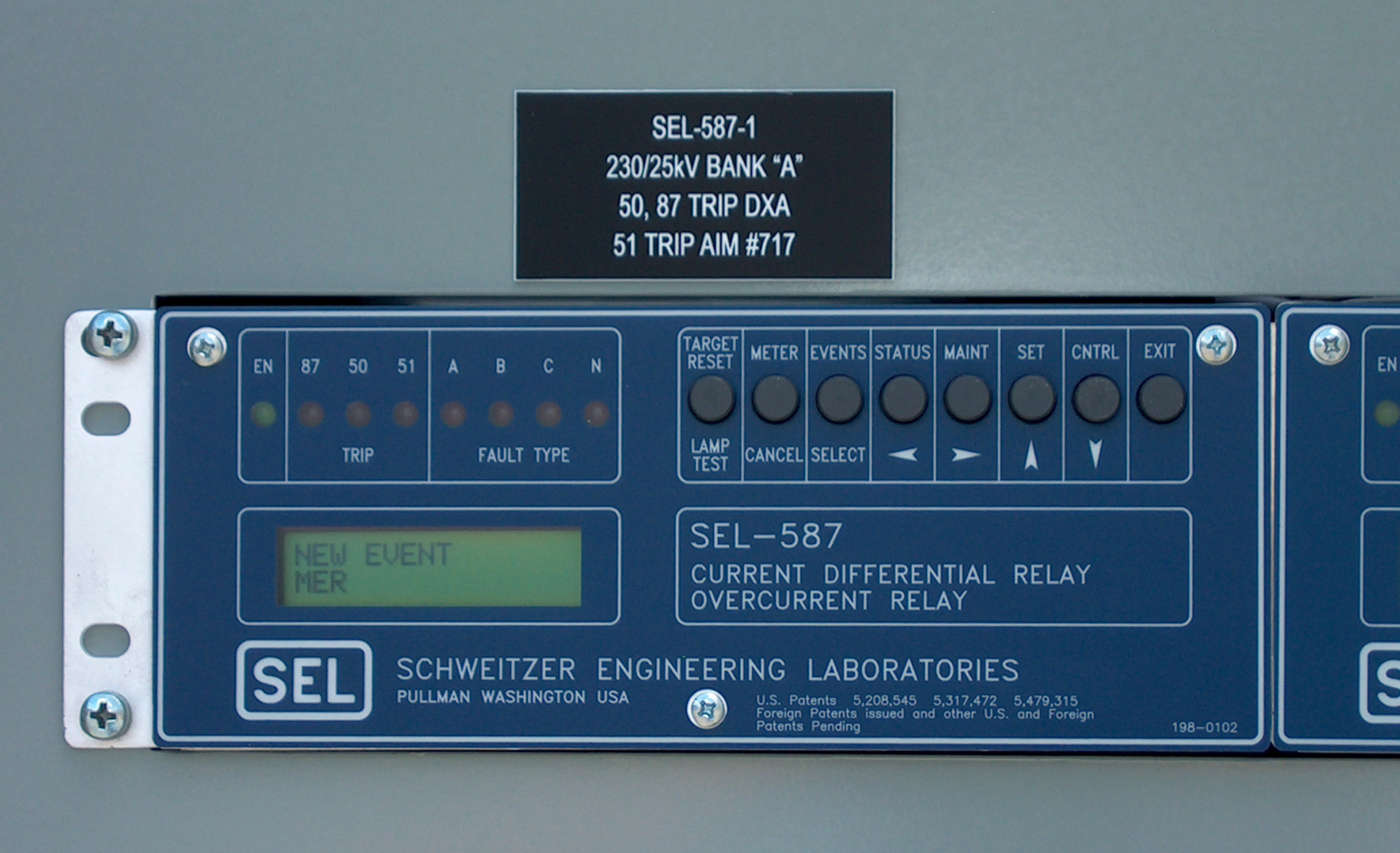 The SEL 587 can also be used to detect H.S.B.U.O.C. Faults.  If there is a High side back-up over current fault, you could have a light on one of the A,B,C,N LEDs. This does not mean that you have a differential fault. The“87” LED will illuminate if there is a differential fault.
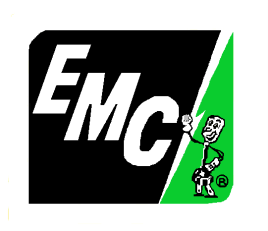 I.T.S. Test Review
SEL: Differential
The SEL 587 gets its amp readings from the 3 High Side Bushing CTs and the 3 Low Side Bushing CTs. The same way that the electromechanical differential relays do.
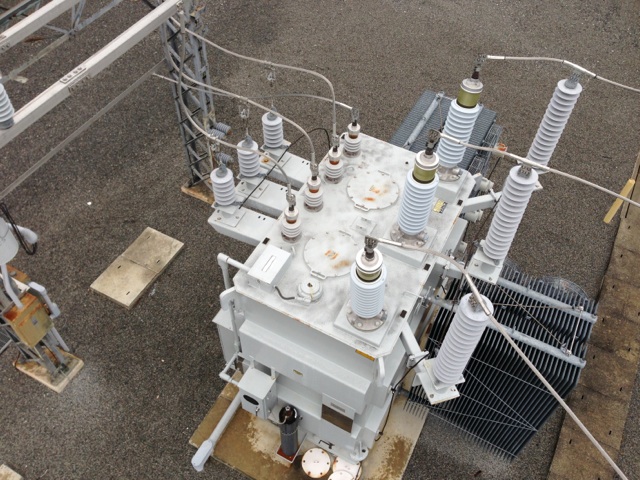 Differential 51
Differential 51
Differential 52
Differential 52
Differential 53
Differential 53
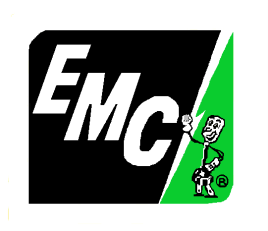 I.T.S. Test Review
The differential relay on Phase #1 for  a SEL-587 relay is labeled:
The differential relay on Phase #1 is labeled:
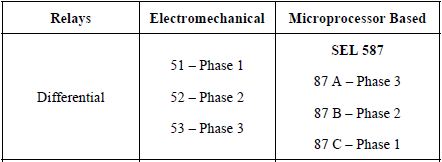 21
31
87C
41
51
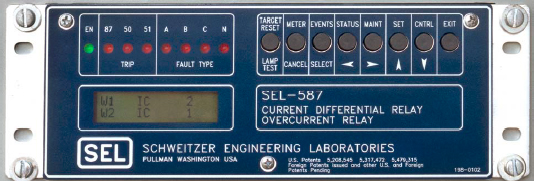 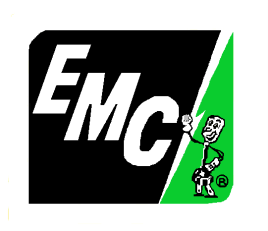 I.T.S. Test Review
Which LED on an SEL Relay indicates that the relay is enabled and protection is on?
ENABLE LED
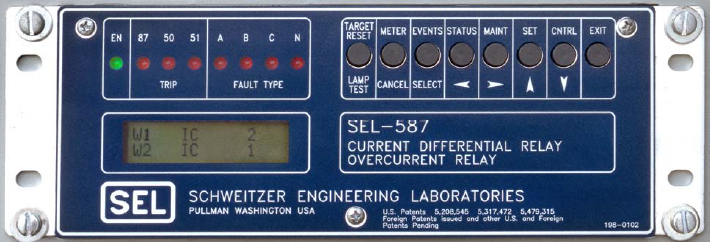 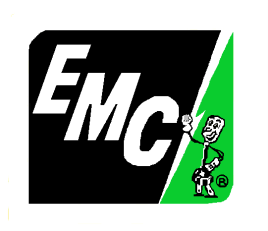 I.T.S. Test Review
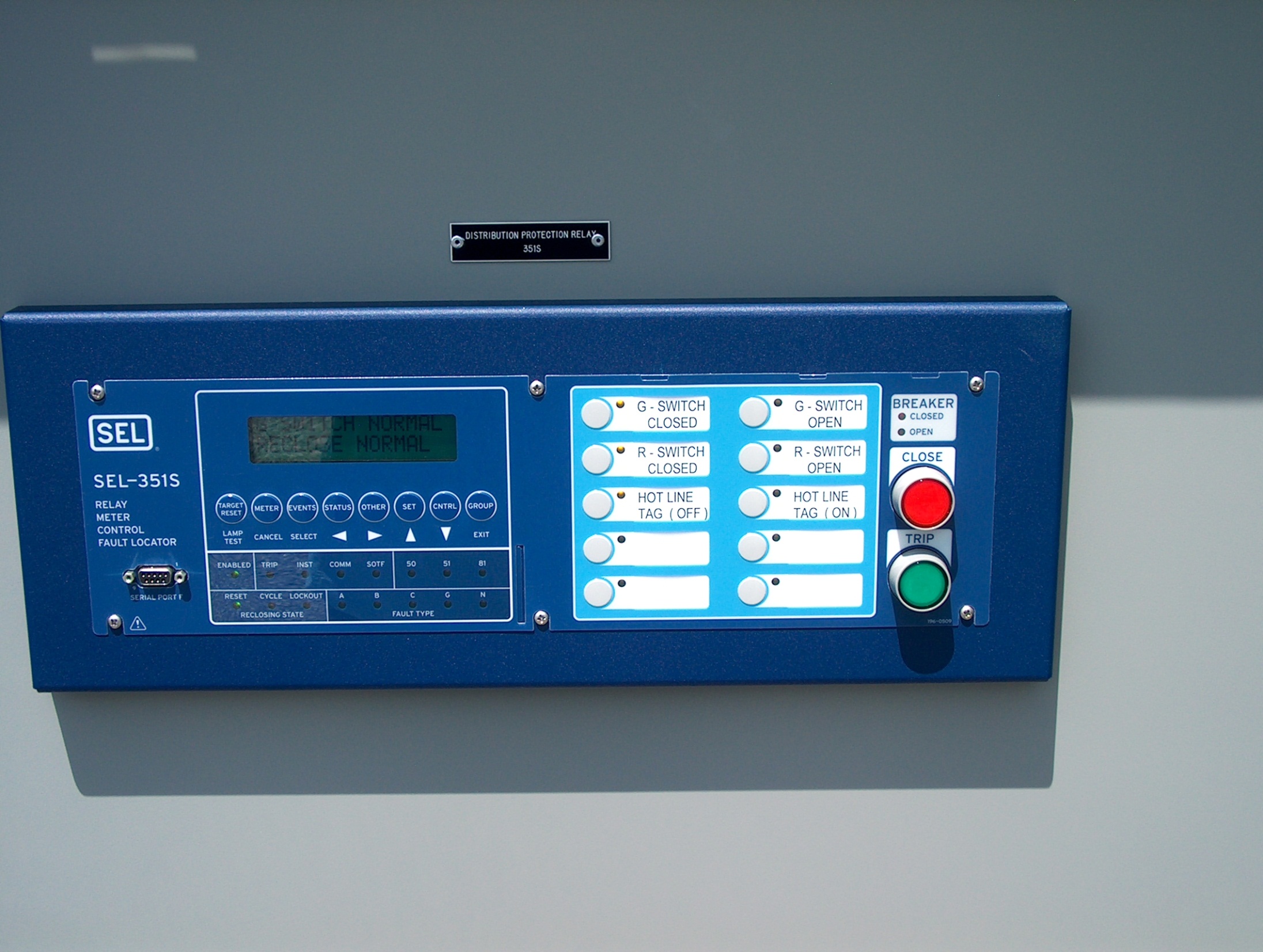 The SEL Distribution Breaker Relay is the SEL 351S. It tells you if there was an: Instantaneous Fault:  	(‘50’ Target = ‘I’ Target)
Timed Fault: 		(‘51’ Target = ‘T’ Target)
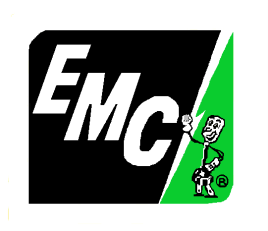 I.T.S. Test Review
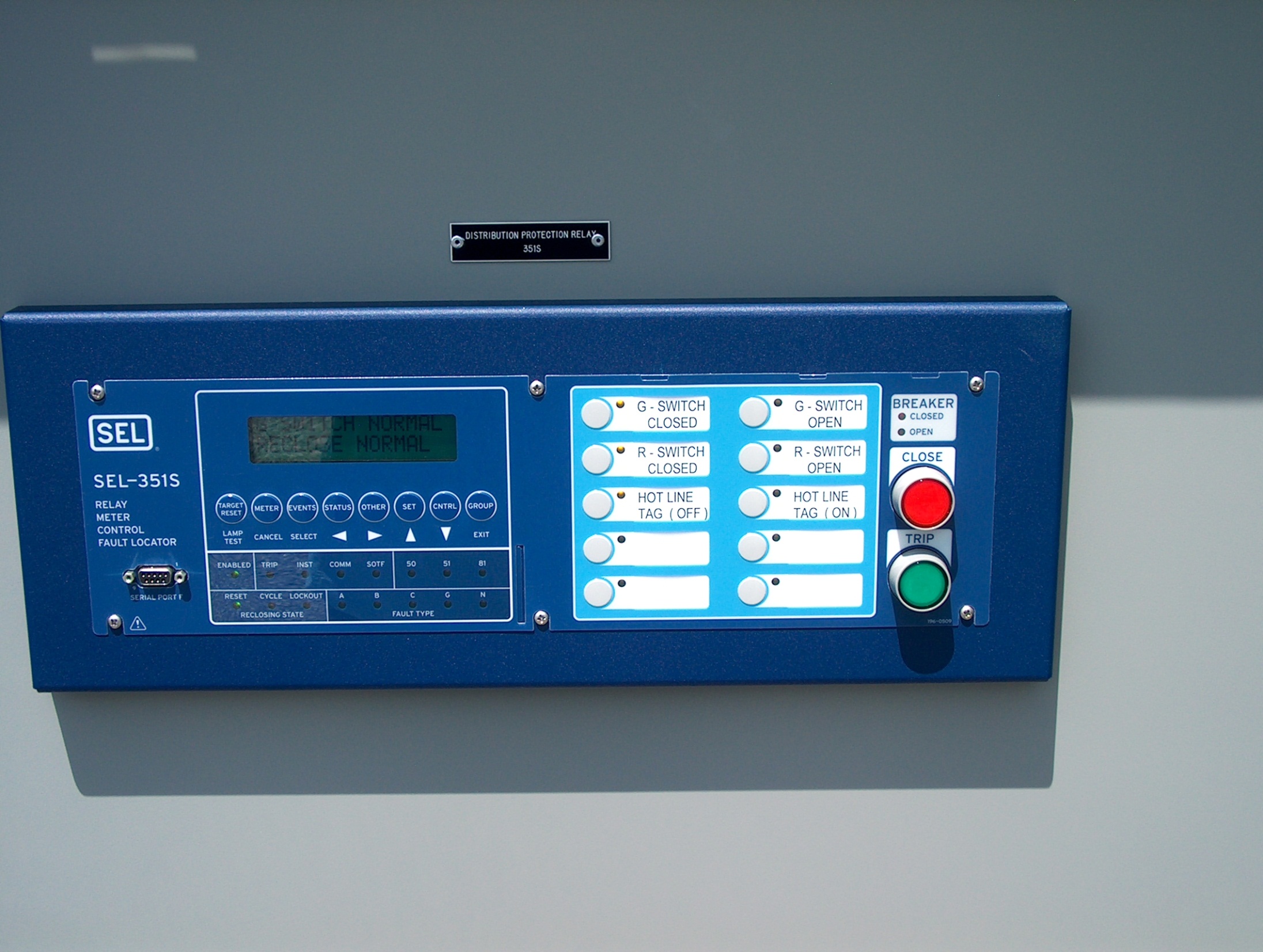 The SEL 351S also tells you what phase the fault was detected on.
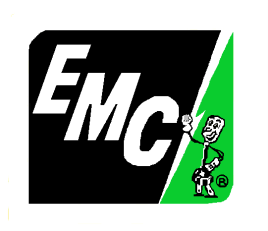 I.T.S. Test Review
What function switch is used to prevent the reclosing relay from attempting to close a breaker in case of a fault?
R-Switch
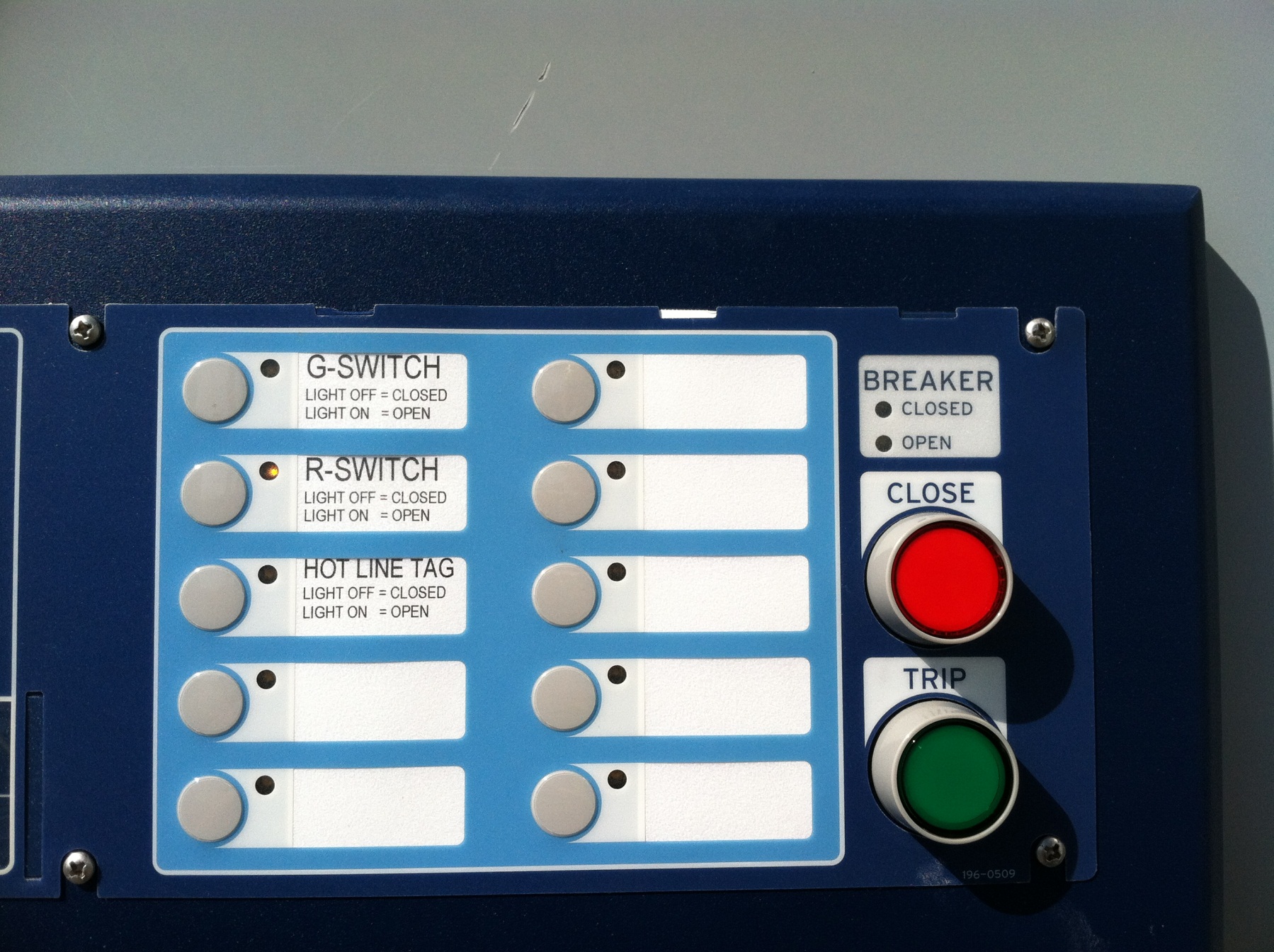 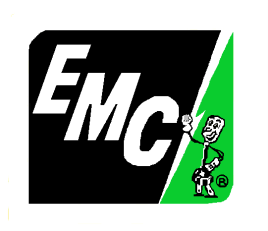 I.T.S. Test Review
Find the “G” switch on the 351S
G  Switch
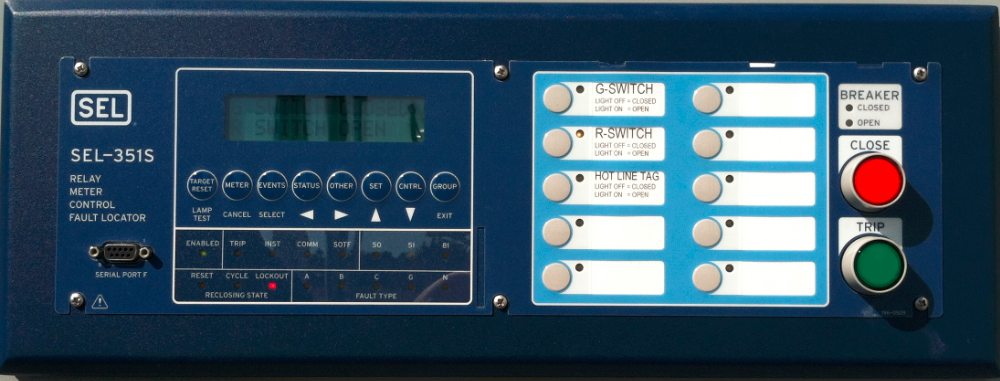 R Switch
Hot Line Tag
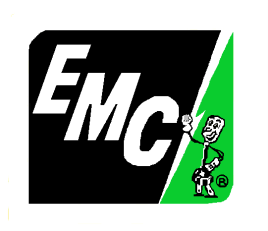 I.T.S. Test Review
Amber lights “ON” at the Control Panel Indicates
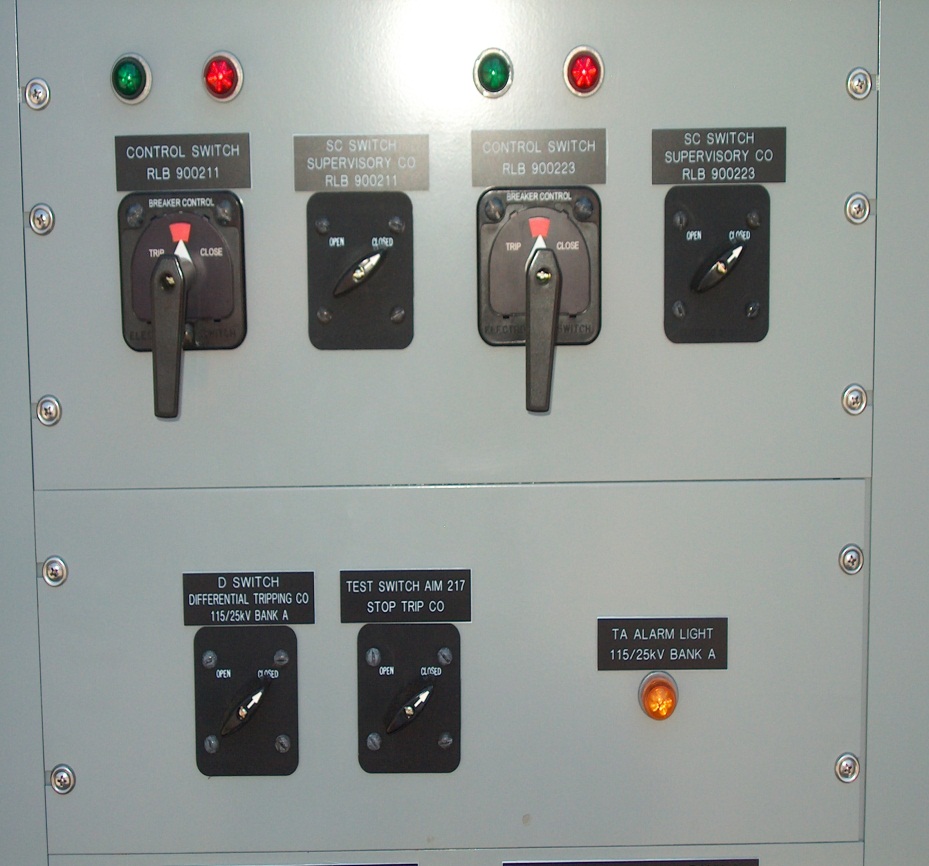 An Abnormal Condition
The circuit is energized
The breaker is open
You call for help
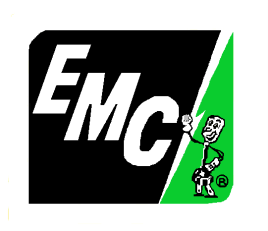 I.T.S. Test Review
If you close a switch on a fault, you should:
Re-open the switch to remove fault from system
Allow the system protection to remove the fault
Continue with switching order
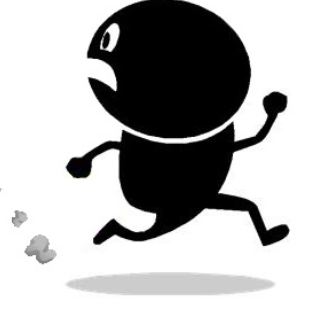 Call the proper control center
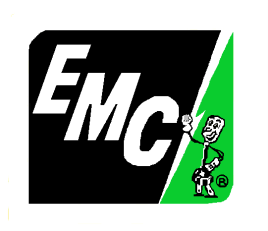 I.T.S. Test Review
Relays # 51, 52, 53, protect to the end 
of the line or an open point. (T/F)
False
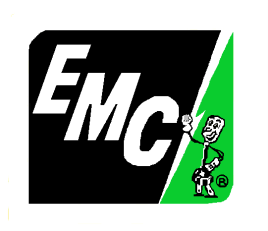 I.T.S. Test Review
Which is the relay number for the differential relay on Phase #1?
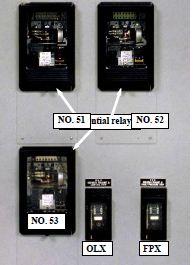 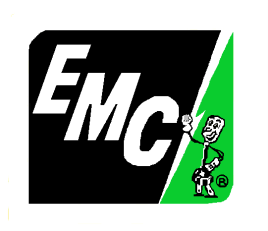 I.T.S. Test Review
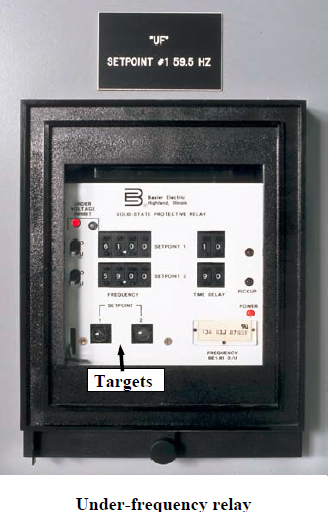 The “UF” relay trips the UFX.  (T/F)
True
The UF relay monitors the voltage frequency
in the substation. The voltage frequency
should always be very near 60 cycles per
second or 60 Hz.
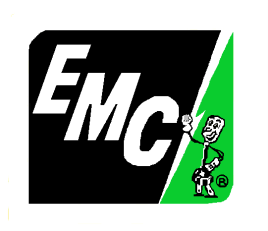 I.T.S. Test Review
B.U.O.C. relay tells the High Side fuses to melt 
from over current (T/F)
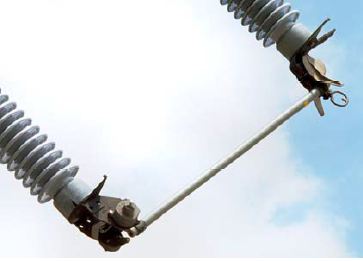 False
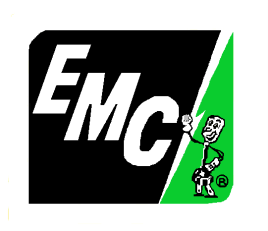 I.T.S. Test Review
In a substation application, the function of an 
auxiliary lockout relay is to:
Close several circuit breakers and/or switches
 at one time
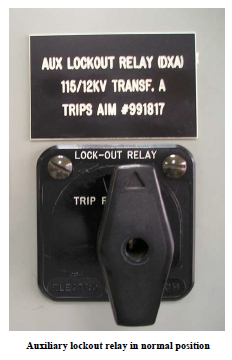 Trip several circuit breakers and/switches at one time
Close a control relay
Open a control relay
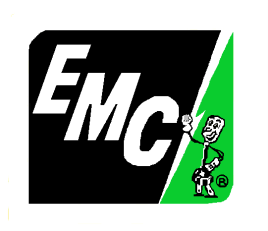 I.T.S. Test Review
Which function switch allows supervisory control of
motor operated switches?
Differential switch
Supervisory switch
*This eliminates any control of the breaker or motorized 
switches from any remote source such as the supervisory 
        control in the Control Center.
TA switch
Voltmeter switch
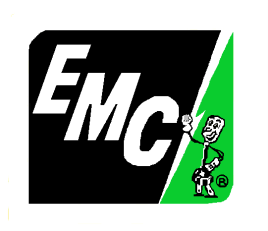 I.T.S. Test Review
L.S.B.U.O.C. relay #4 has no “I” or “T” targets (T/F)
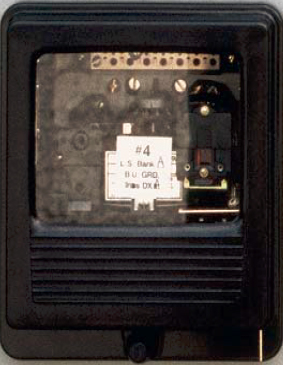 True
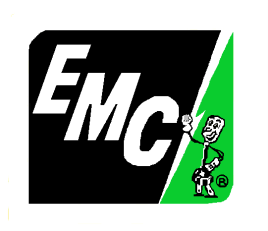 I.T.S. Test Review
High Side Backup over current relays have how many elements and how are they labeled?
2 elements- labeled 1 & 2
2 elements- labeled I & T
3 elements- labeled 1, 2, & 3
3 elements- labeled I, T, & IT
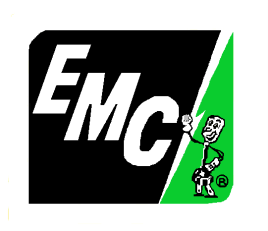 I.T.S. Test Review
B.U.O.C.’s operate when the current through 
the relay is less than its trip setting (T,F)
False
B.U.O.C.’s operate when the current through 
the relay is more than its trip setting
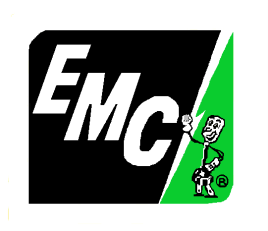 I.T.S. Test Review
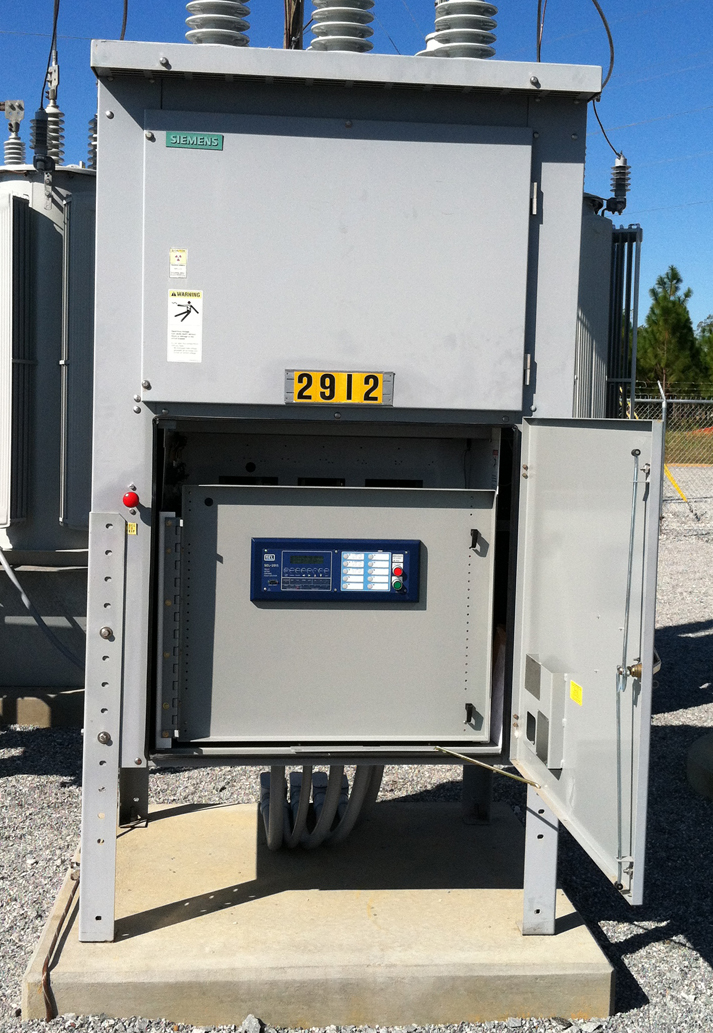 How can a breaker be tripped manually when it can not be tripped electrically?
You can pull the Red Emergency Pull Handle 	that will mechanically trip the breaker.
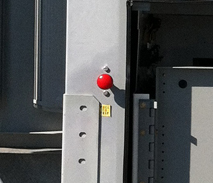 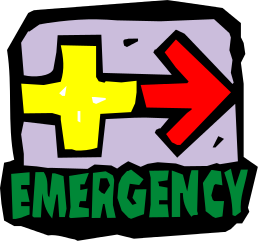 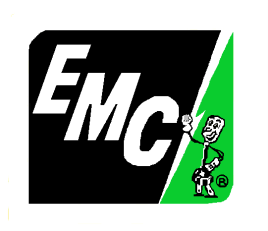 I.T.S. Test Review
All function switches are normally open. (T/F)
False
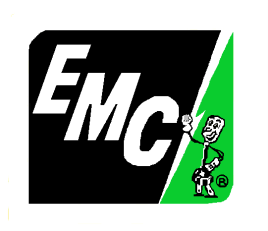 I.T.S. Test Review
Protective relays are used to detect and isolate defective 
lines and equipment or fault conditions. (T/F)
True
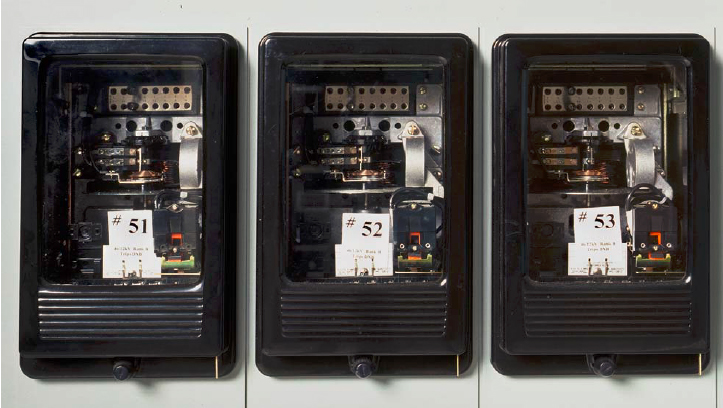 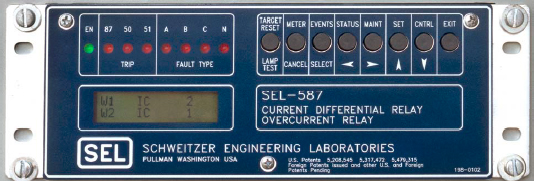 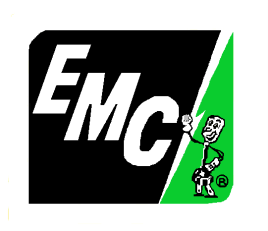 I.T.S. Test Review
Auxiliary lockout relay “DX” is controlled by:
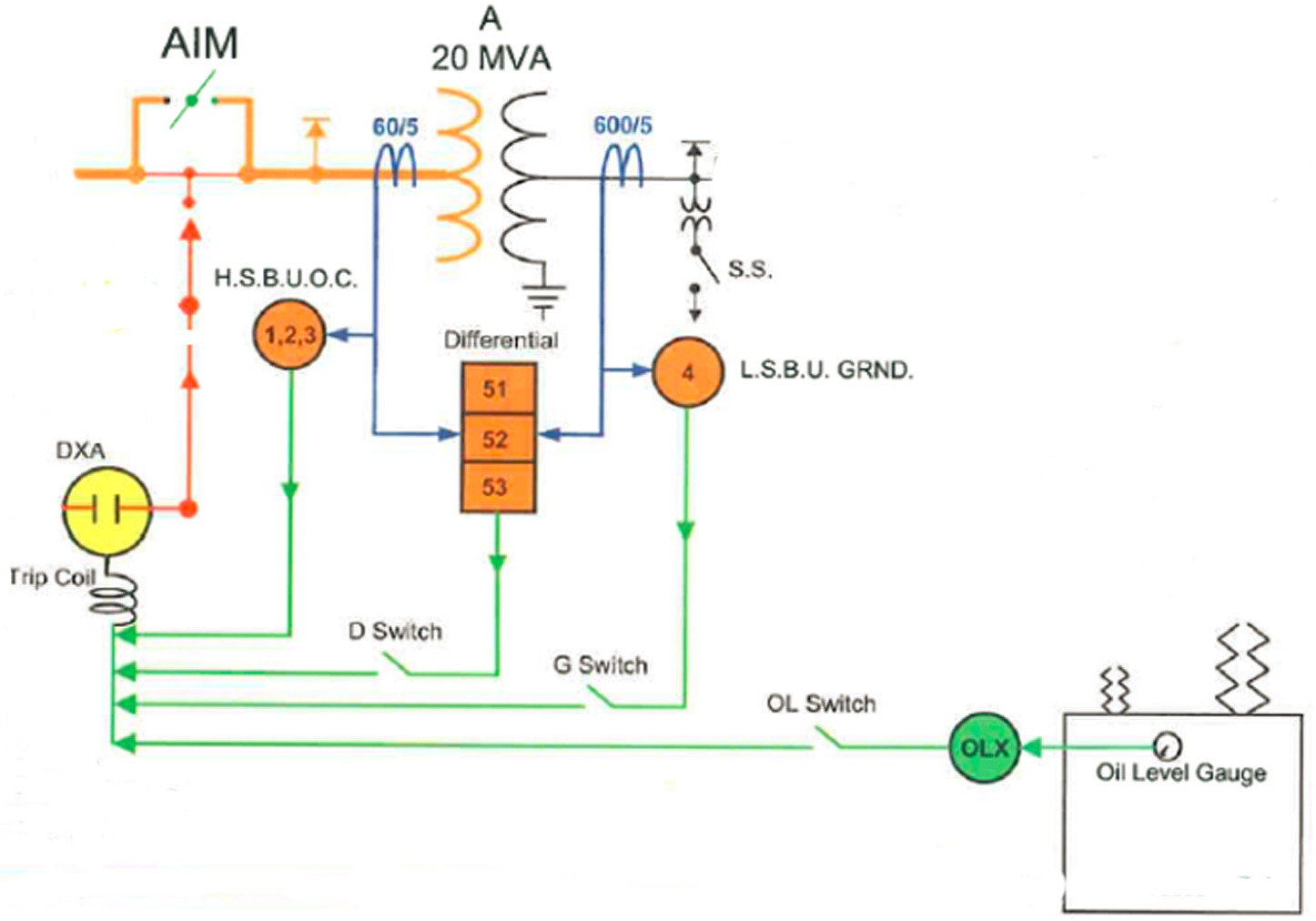 B.U.O.C.  1,2,3,4
Differential
OLX
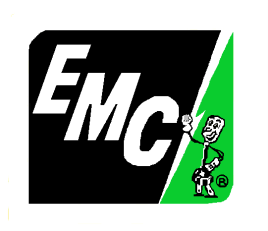 I.T.S. Test Review
The FPX detects excessive rates of pressure rise within 
the transformer as a result of internal arching, then:
Trips the DX
Trips the FPLO
Trips the OLX
Explodes
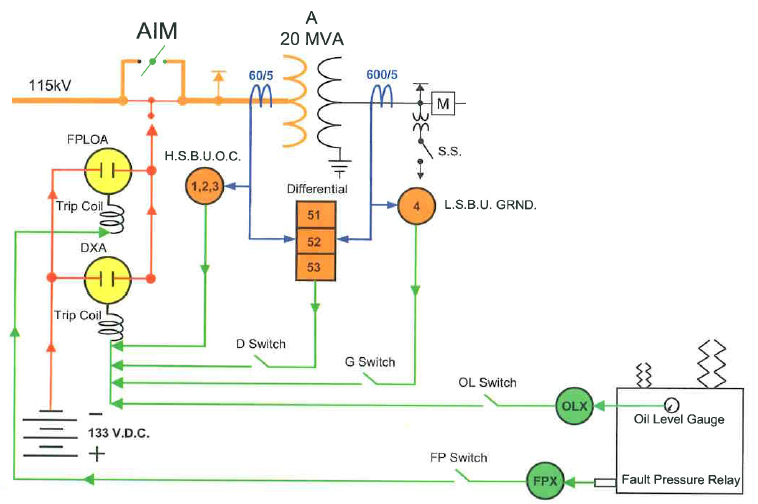 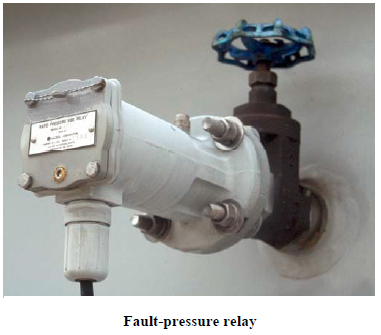 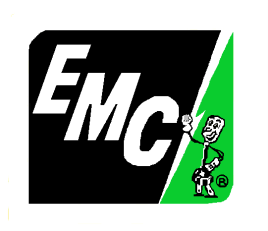 I.T.S. Test Review
Auxiliary Lockout Relay “FPLOA” is controlled by the FPX only . (T/F)
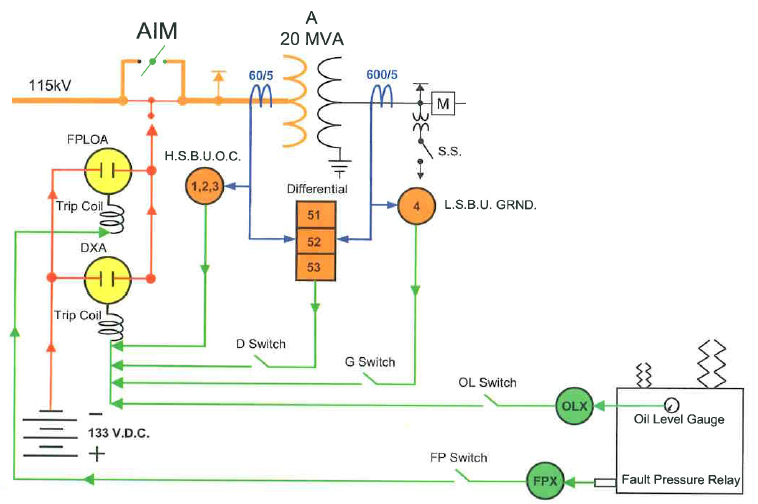 True
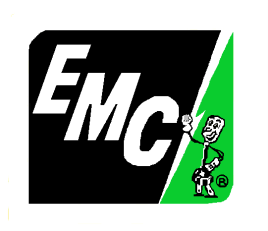 I.T.S. Test Review
Zones of Protection
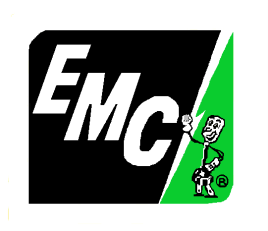 I.T.S. Test Review
The fused zone of protection starts at the fuse and 
goes to the end of the line or first open point (T/F)
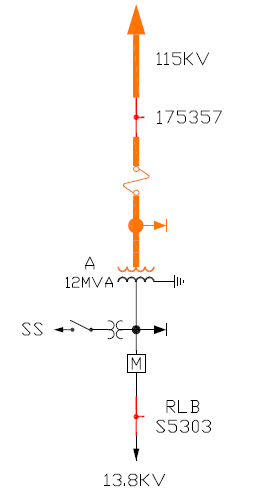 True
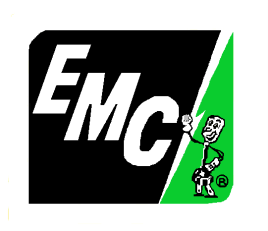 I.T.S. Test Review
Highside BUOC Green
Transmission lines Red
Lowside BUOC Blue
Differential Magenta
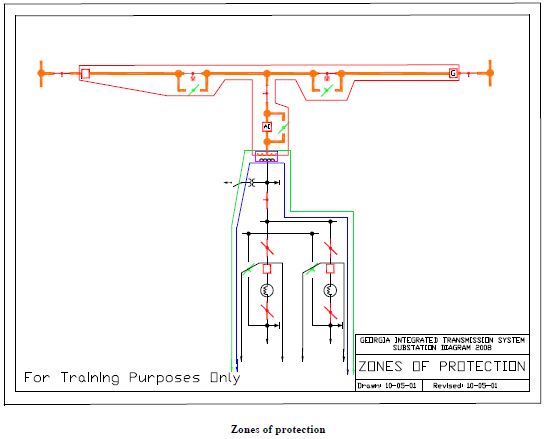 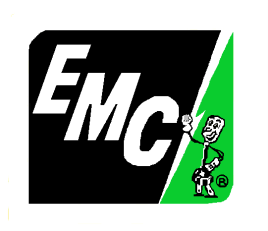 I.T.S. Test Review
In the following diagram, what is the zone of protection for the differential relay?
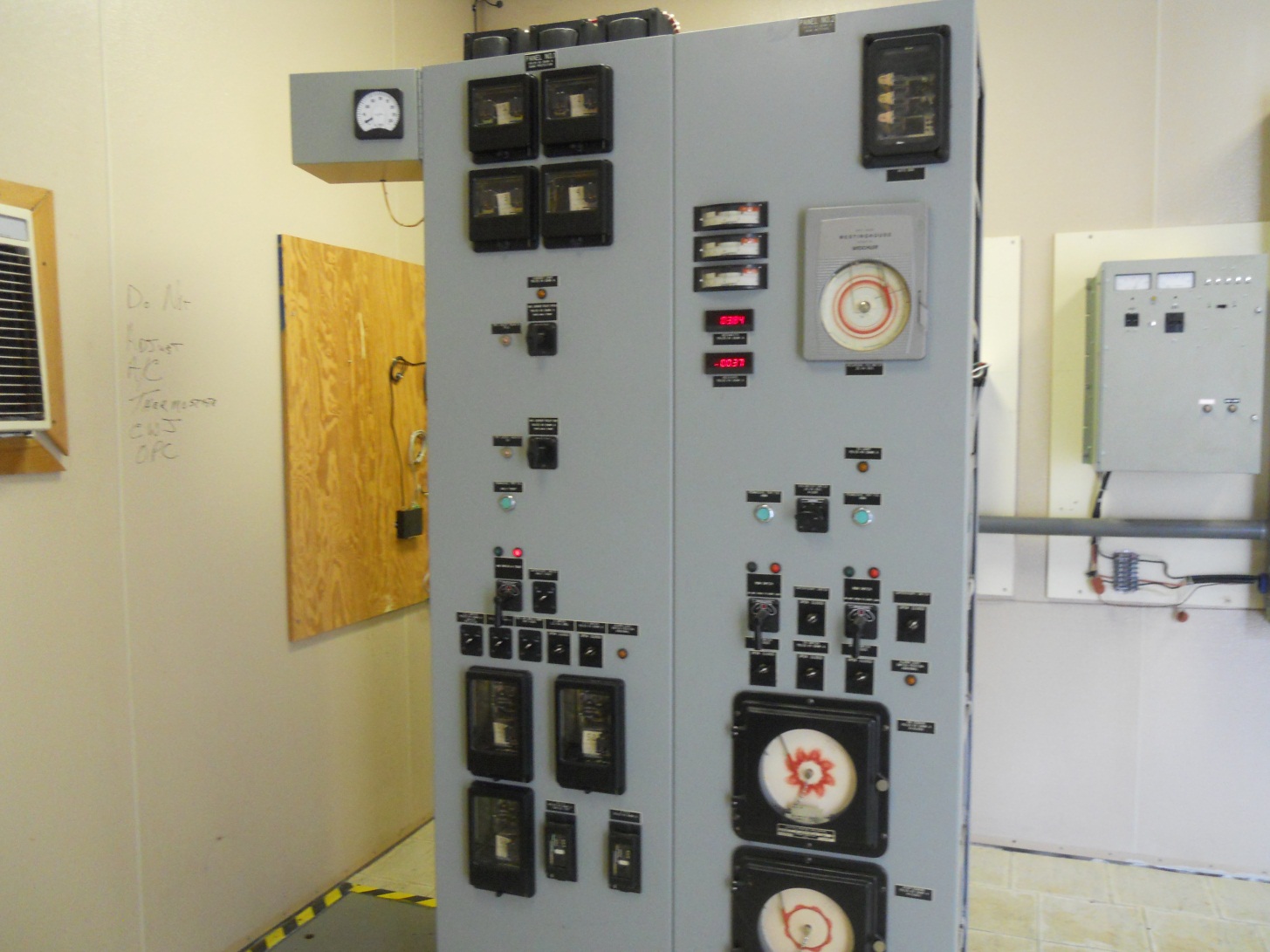 Differential Relays:
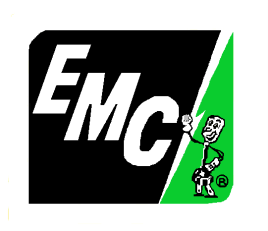 I.T.S. Test Review
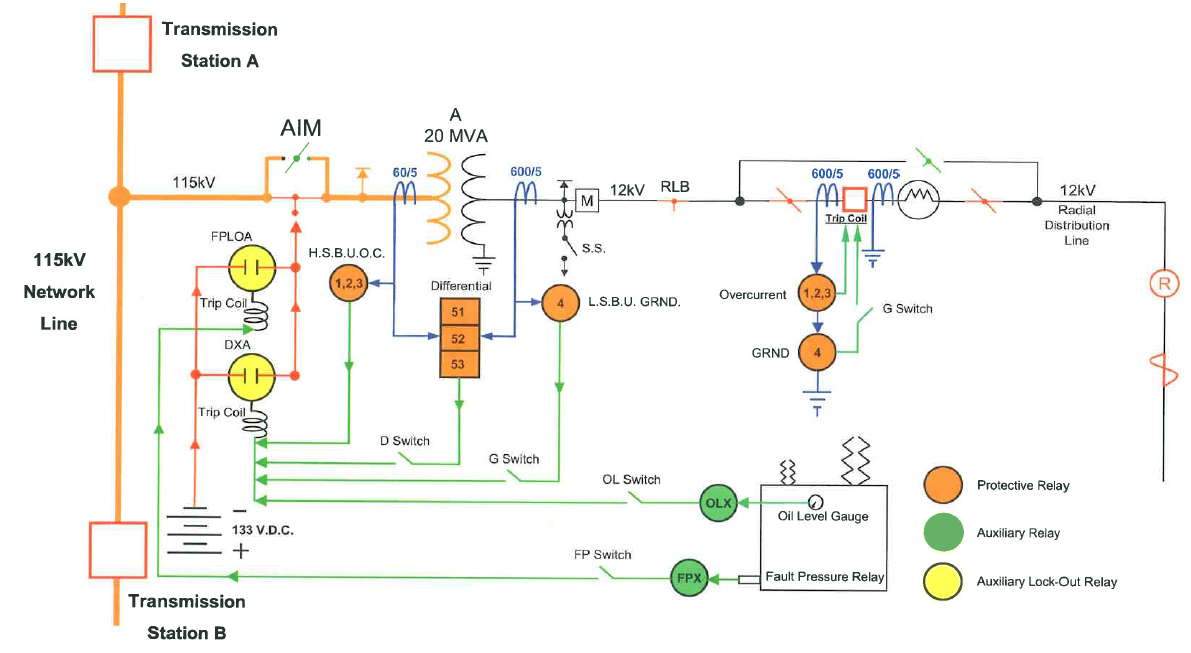 Zone of Protection for the Differential Relay is between the High Side CT and the Low Side CT to protect the transformer.
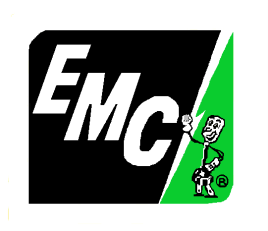 I.T.S. Test Review
The _______ Relay protection starts at the CTs at the base of the transformers low side bushings and goes to the end of the line or normal open switch in the line.
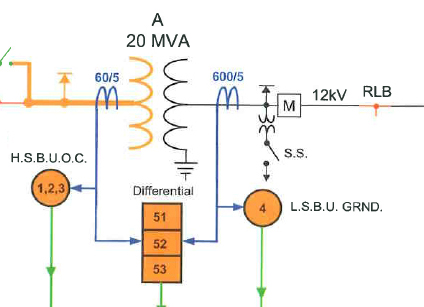 L.S.B.U.O.C. GRD
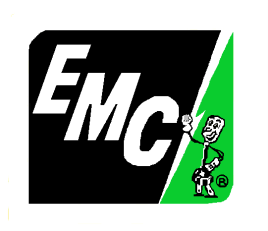 I.T.S. Test Review
Trouble
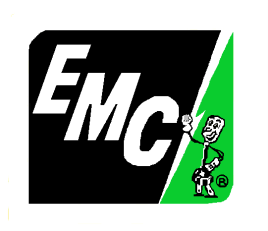 I.T.S. Test Review
You arrive at a station, the transformer is not humming and the AIM switch is not open.  The problem is most likely in the:
Substation
Distribution System
Control System
Transmission System
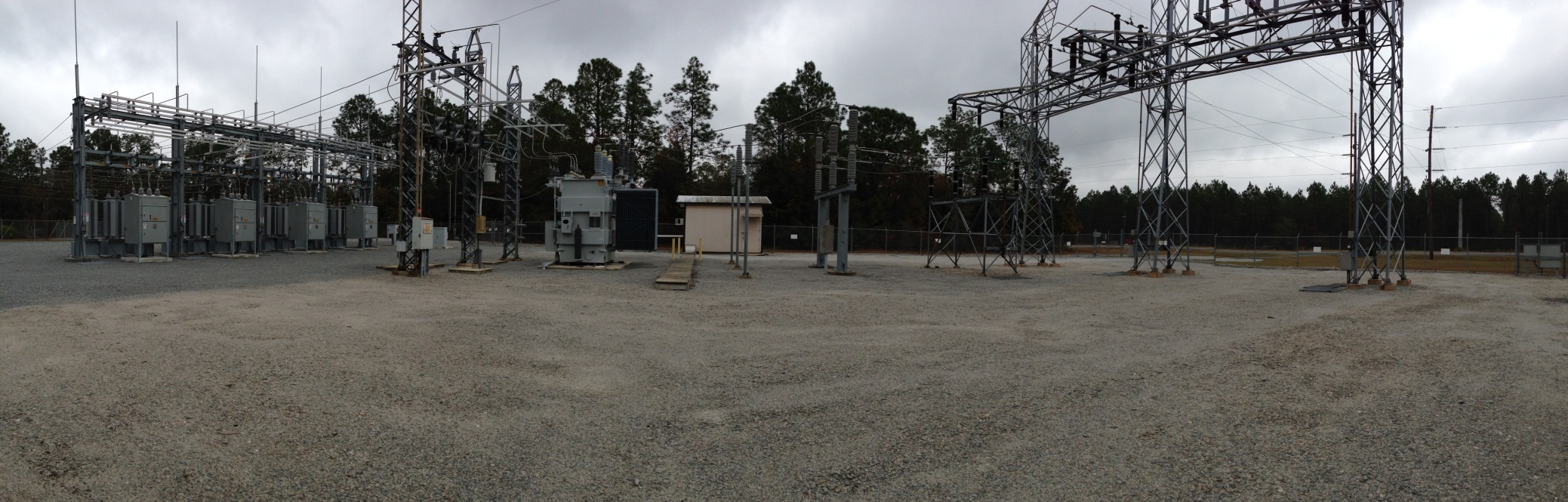 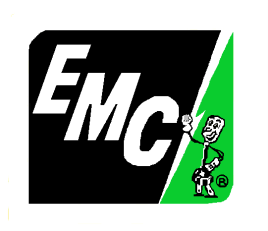 I.T.S. Test Review
You drive up to the station and find the AIM open and a target on B.U.O.C. #3, the problem is most likely in the :
Between the high side and the low side transformer bushings
Between the AIM switch and the end of the line
Between the high side transformer bushing and the end of 
 the line
Between the low side transformer bushing and the 
 distribution breakers
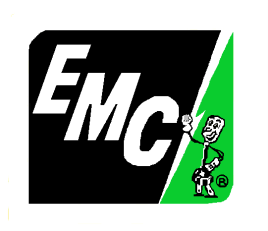 I.T.S. Test Review
Scenario A: (Mechanical Relays)

The Metering package has a fault on Phase 3. What happens?
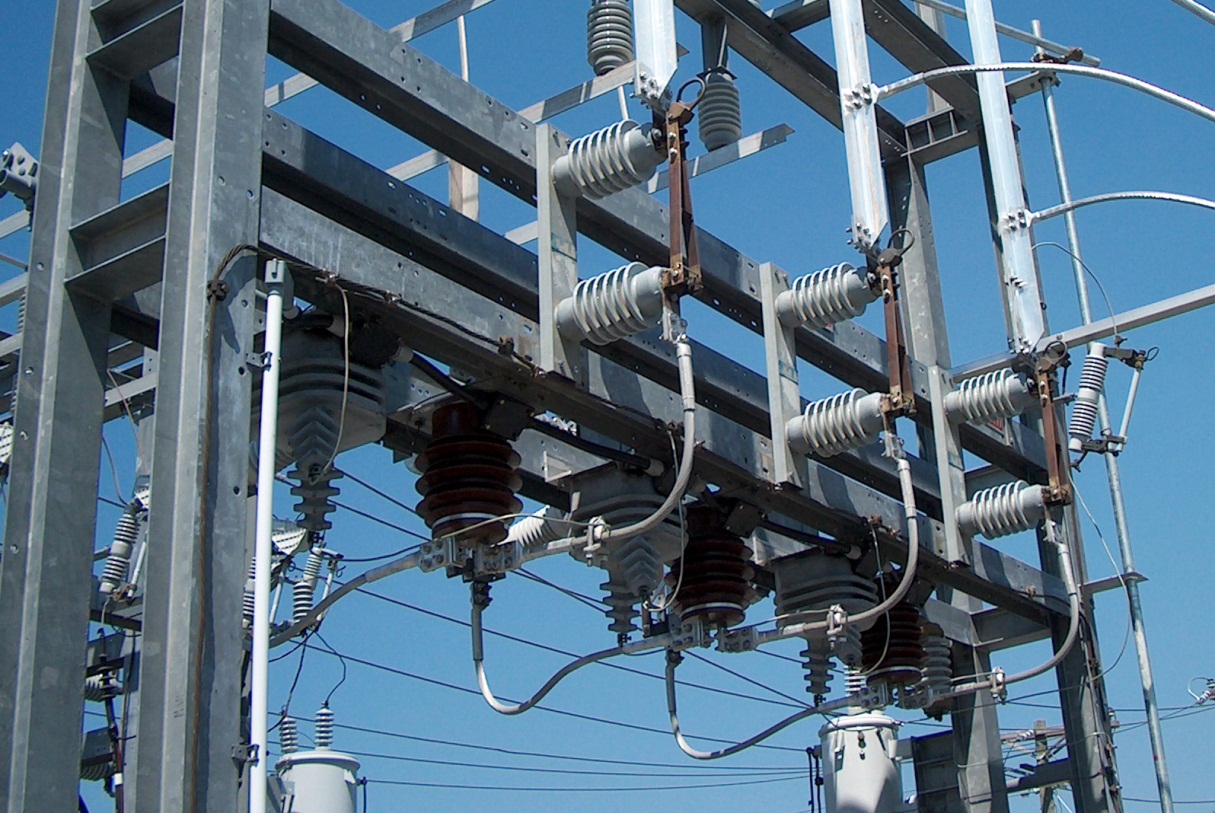 Metering Package
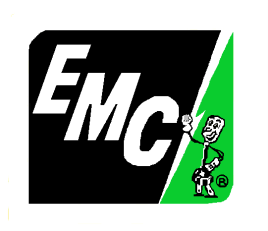 I.T.S. Test Review
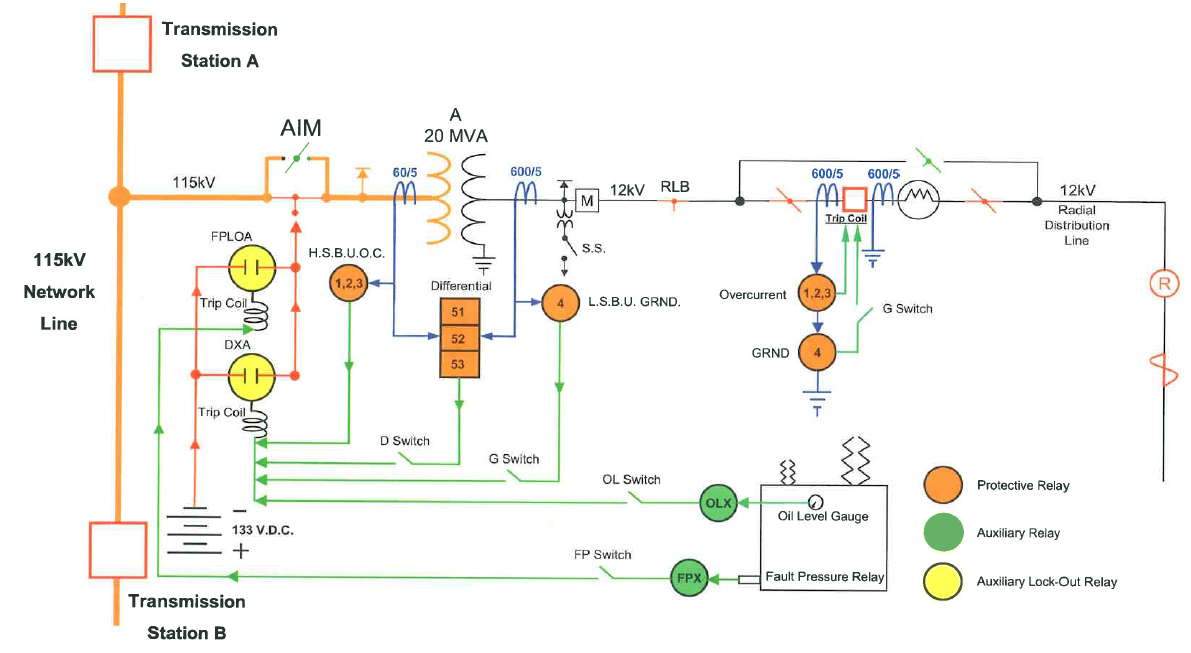 Open AIM Switch
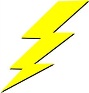 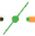 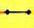 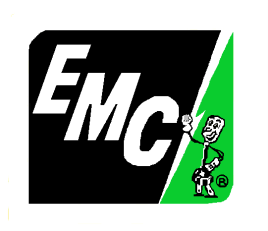 I.T.S. Test Review
Scenario B: (SEL Relays)

The Metering package has a timed fault on Phase 3. What happens?
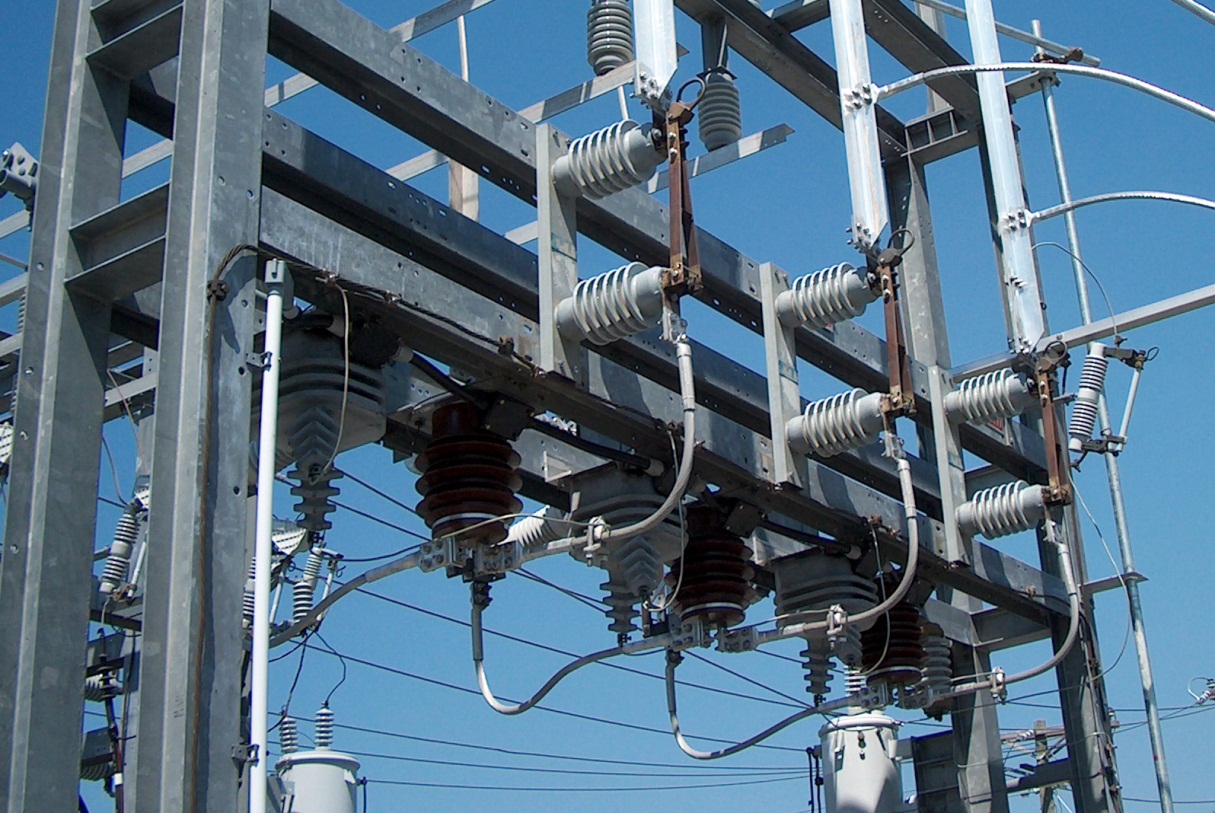 Metering Package
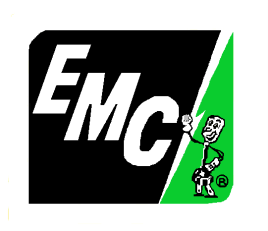 I.T.S. Test Review
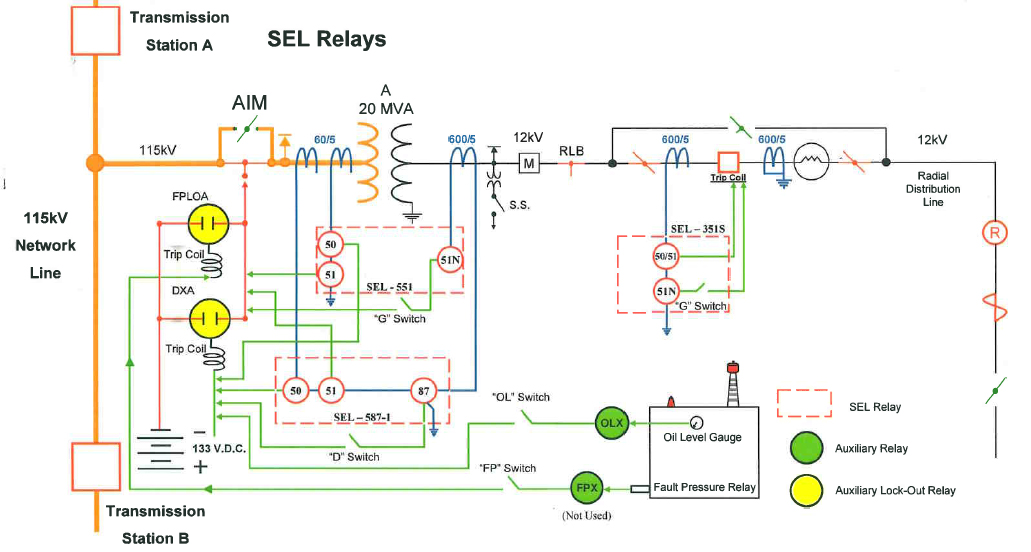 Open AIM Switch
51 is a timed fault
Distribution Breaker Fails to Operate
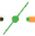 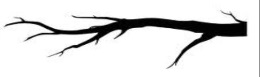 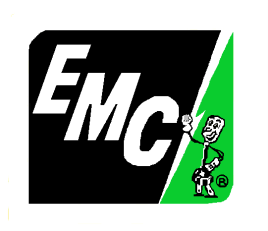 I.T.S. Test Review
Scenario C: (SEL Relays)

The Metering package has an instantaneous fault on Phase 3. What happens?
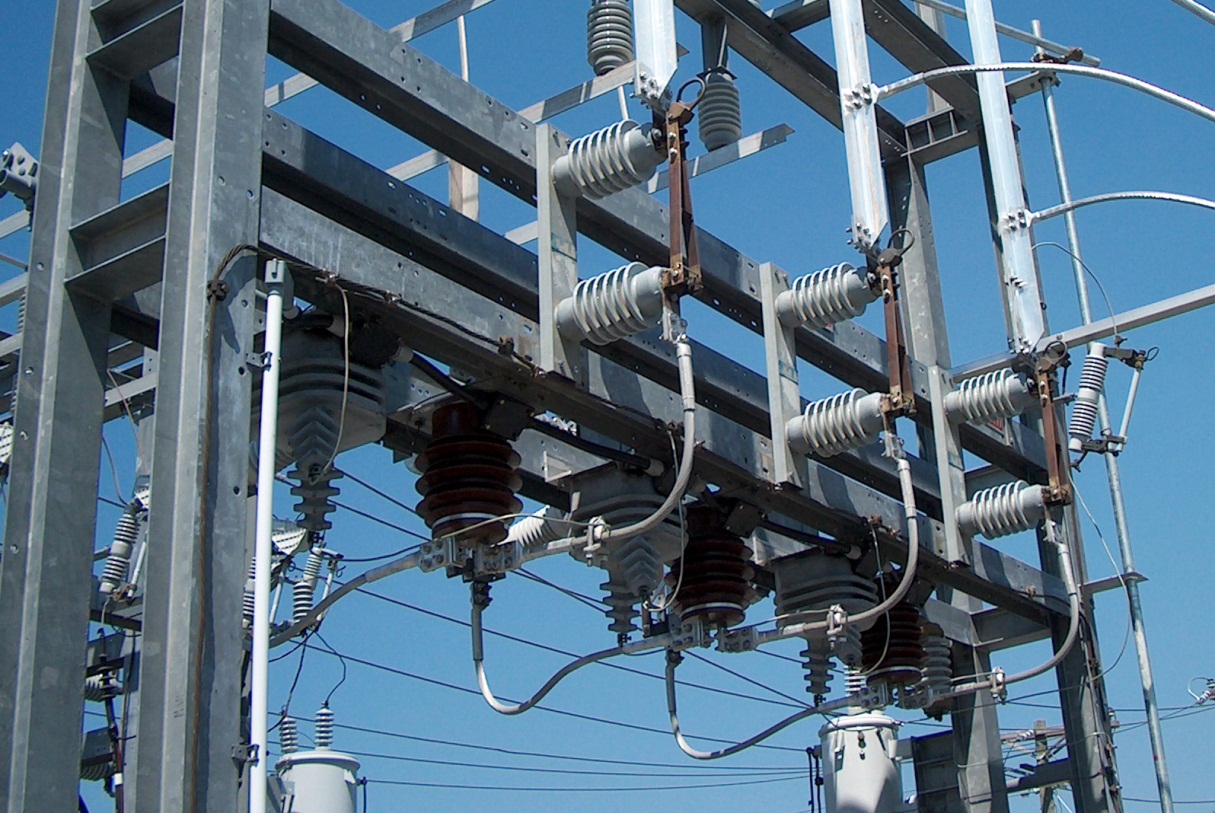 Metering Package
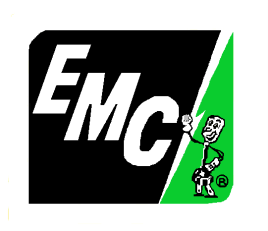 I.T.S. Test Review
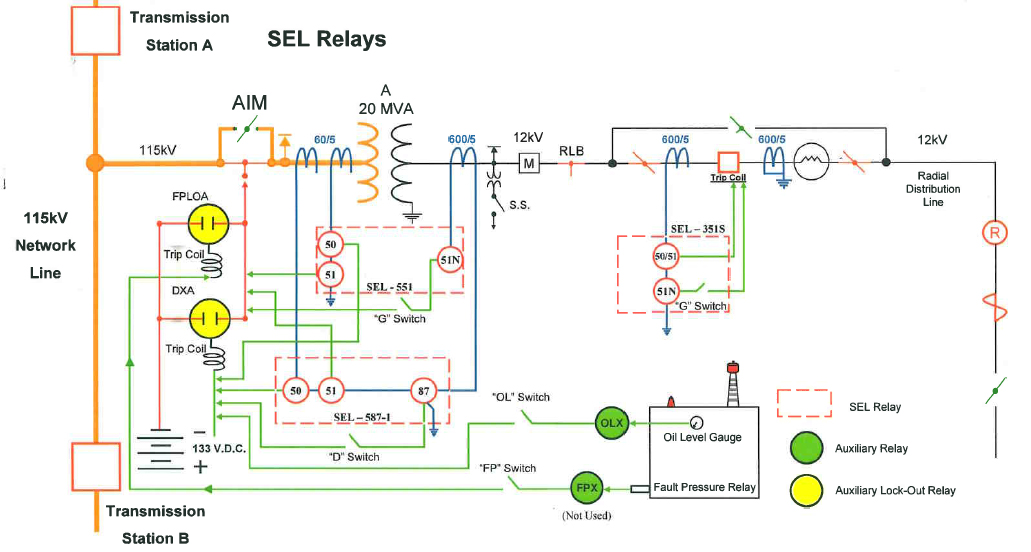 Open AIM Switch
50 is an instantaneous fault
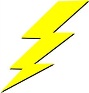 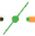 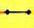 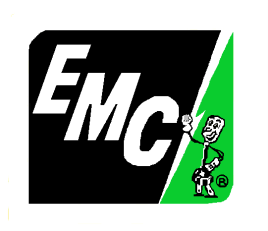 I.T.S. Test Review
Operating Procedures
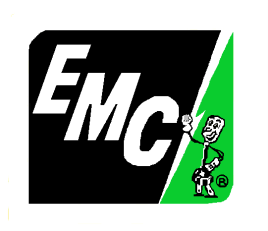 I.T.S. Test Review
Hold Tags forbid the operation of the equipment.
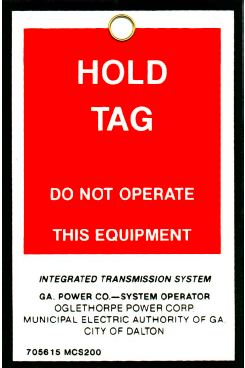 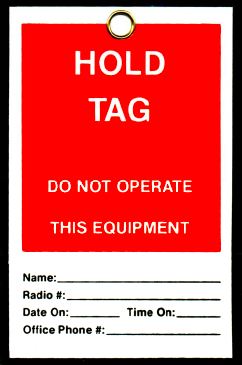 True
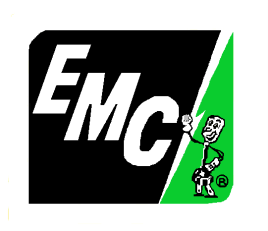 I.T.S. Test Review
A Hot Line Tag Order is permission to work on or in 
close proximity to energized equipment or lines. (T/F)
True
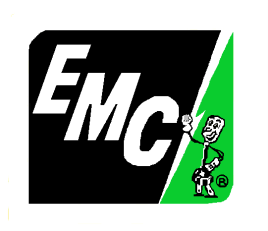 I.T.S. Test Review
Hot Line Tag Order:
Verify all trip circuits operational
Open “R” switch and tag
Tag control switch handle
Remote control points tagged
Automatic transfer schemes disabled
All of the above
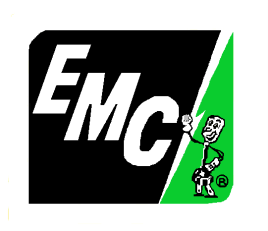 I.T.S. Test Review
What Function switch is used to prevent the reclosing relay from attempting to reclose the breaker on a fault?
R - Switch
SEL Relay
CO9 Relays
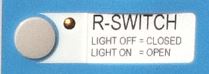 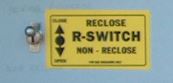 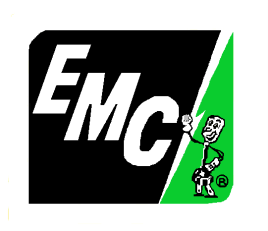 I.T.S. Test Review
If you are working on or near energized lines, you must have a:
Switching order
Clearance
Hot-line tag order
Hold tag
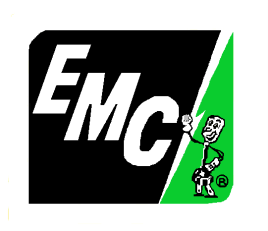 I.T.S. Test Review
To change the status of ITS equipment or control schemes, which is required?
Switching Order
Clearance
Switching Order
Hot-line tag order
Hold tag
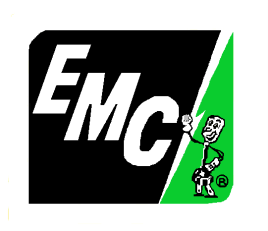 I.T.S. Test Review
To forbid the operation of a switch or breaker, you must have a:
Switching order
Clearance
Hot-line tag order
Hold Tag
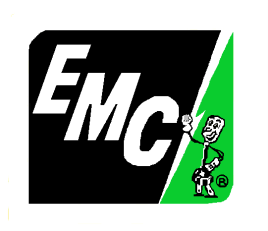 I.T.S. Test Review
A Clearance is defined as permission to work on a line or apparatus that is isolated from all sources of supply and cannot 
become energized without manually closing tagged switches or
 other visible air or SF-6 gaps. (T/F)
True
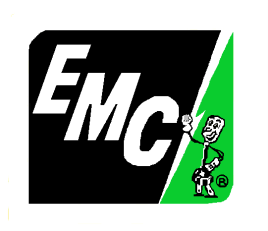 I.T.S. Test Review
To secure a Clearance, visible air and/ or gas 
gaps must be present and tagged (T/F)
True
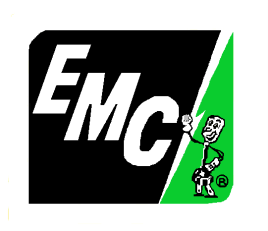 I.T.S. Test Review
To work on de-energized equipment in a substation, you must:
Sign on a switching order
Sign on a clearance
Sign on a hot line tag order
Sign on a hold tag
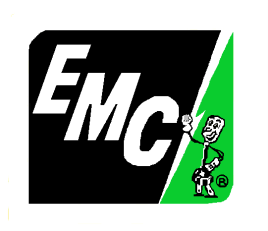 I.T.S. Test Review
Two crews are working on the same line at the 
same time, at different locations. Only one crew 
is required to secure a clearance (T/F)
False
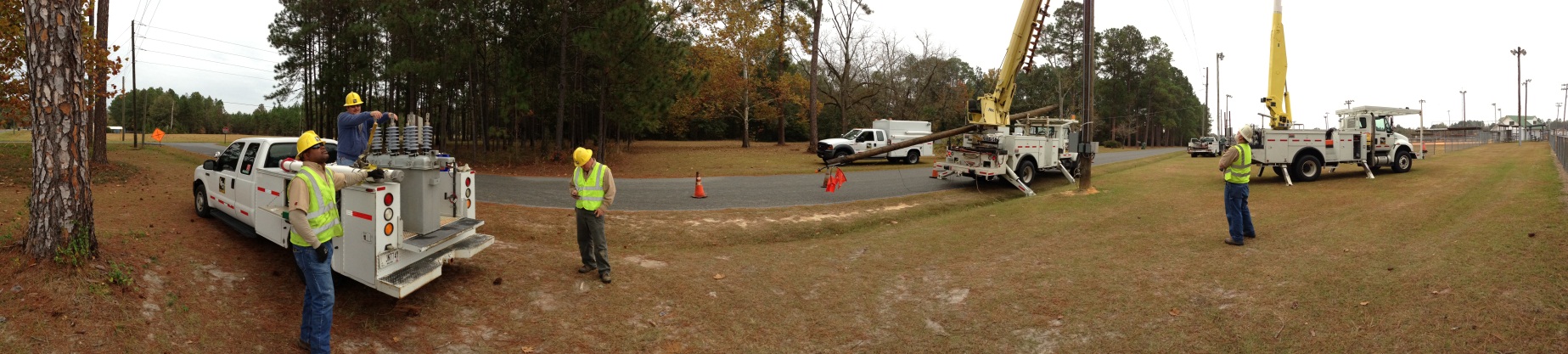 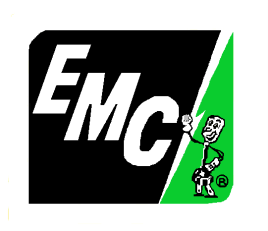 I.T.S. Test Review
Switching Orders
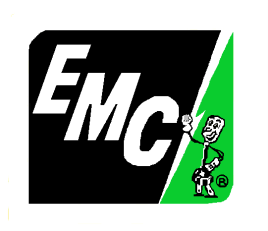 I.T.S. Test Review
Both the issuing and the receiving operator are equally responsible for the accuracy of a switching order. (True / False)
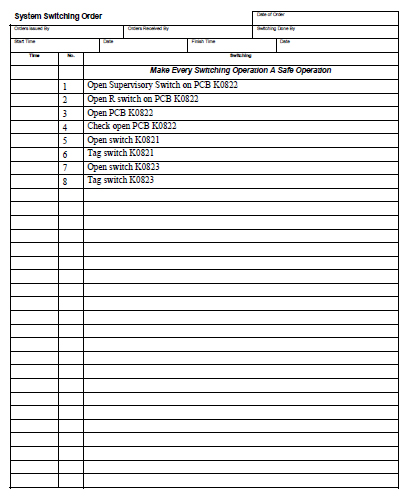 TRUE.  

Both parties are responsible for the ACCURACY of the switching order.

However, the receiving operator is responsible for the EXECUTION of the switching order.
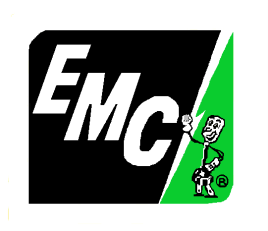 I.T.S. Test Review
The safe and accurate execution of any switching 
order is the sole responsibility of:
Issuing Operator
Supervisor
Receiving Operator
None of the above
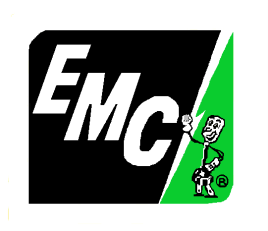 I.T.S. Test Review
On a switching order, commands like “Open and Tag” 
are correct for one step. (T/F)
False
Commands like Open and Tag or Uncouple, 
Lock Open and Tag are not permissible. Each 
step must be issued as a separate command.
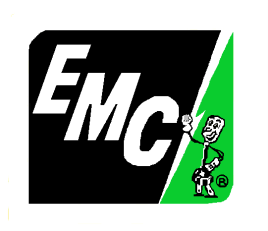 I.T.S. Test Review
If you make an error writing a switching order, 
erase it before the supervisor can see it. (T/F)
False
Never erase a command on a switching order if a 
mistake is made. Draw a line through the incorrect 
command and rewrite it on the next line.
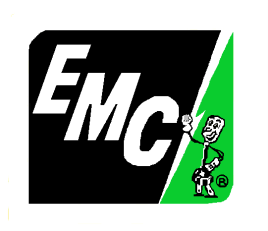 I.T.S. Test Review
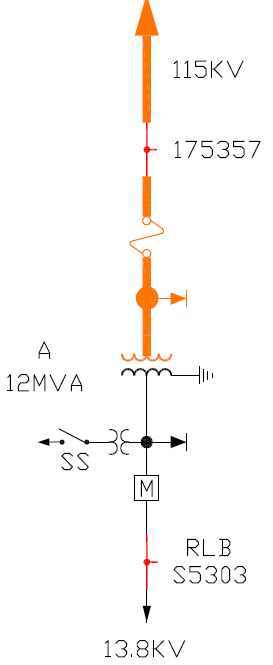 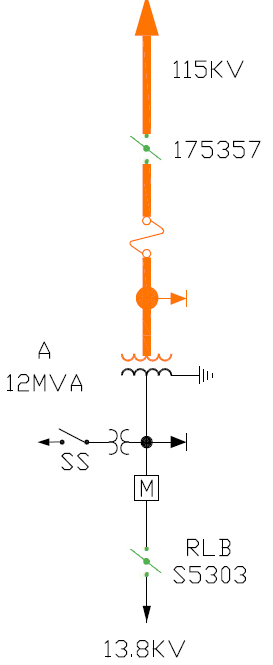 When replacing a high side fuse, what 
should you do to isolate the fuse?
Open the high side switch and 
close the low side switch
Close the high side switch and 
open the low side switch
Open the high side switch and 
open the low side switch
Close the high side switch and 
close the low side switch
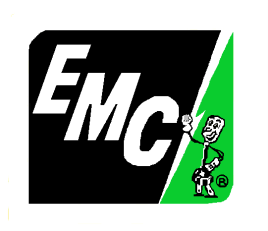 I.T.S. Test Review
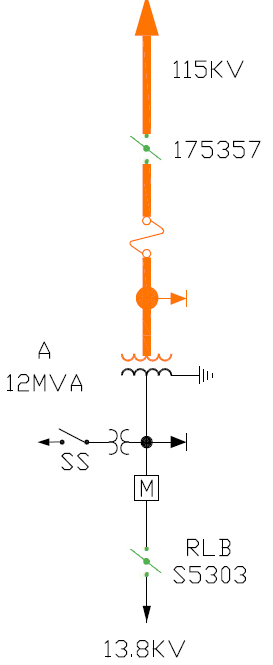 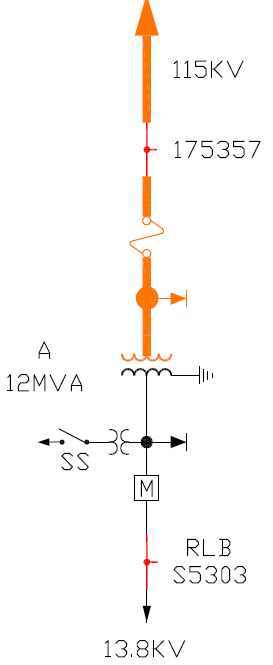 What is the switching order steps to change the high side fuses?
Drop EMC load
Open RLB S5303
Open 175357
Change high side fuses
What is the switching order steps to put the station back in service after the fuses have been changed?
Close 175357 (to test bank)
Close RLB S5303
Notify EMC that Bus is hot
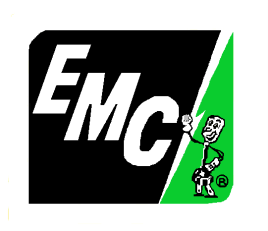 I.T.S. Test Review
You arrive at the station and the AIM switch is open. In what order should these steps be placed in order to safely obtain a clearance to remove a bad low side lightning arrestor.
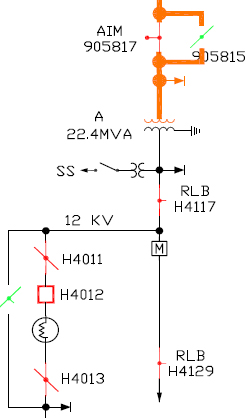 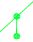 Drop EMC load
Tag open Bypass 905815
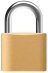 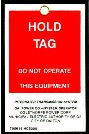 Open RLB H4117
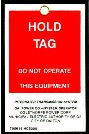 Check open Bypass 905815
Tag RLB H4117 Open
Lock AIM 905817
Check open Bypass 905815
Tag S S Secondary Disconnect
Tag open Bypass 905815
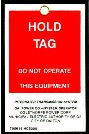 Tag AIM 905817
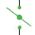 Decouple AIM 905817
Decouple AIM 905817
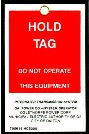 Lock AIM 905817
Tag RLB H4117 Open
Tag AIM 905817
Open S S Secondary Disconnect
Open RLB H4117
Open S S Secondary Disconnect
Tag S S Secondary Disconnect
Drop EMC load
Low side Fault not Requiring a Clearance on Bank A
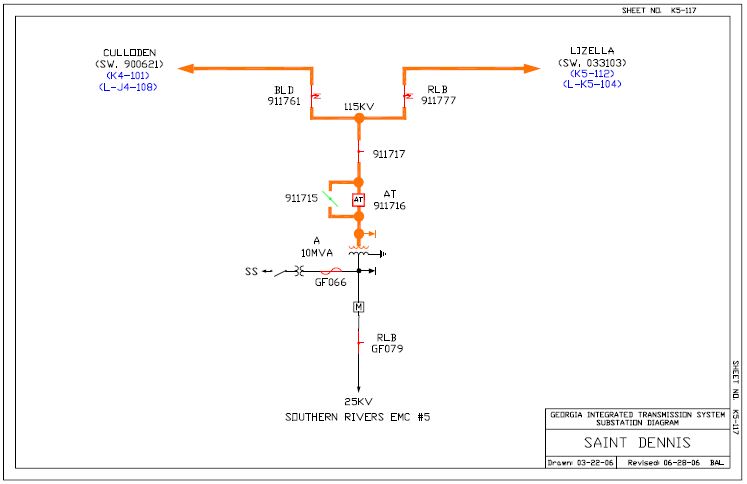 Record Relay Targets
Isolate Trouble
Reset Relay Targets
Close Trans-Rupter 911716
Verify EMC Breakers Open
Close disconnect switch 911717 ( Test Bank)
Check open Trans-Rupter 911716
Check 12 Kv bus voltage ( If applicable)
Open RLB GF079
Close RLB switch GF079
Open disconnect switch 911717
Notify EMC that bus is energized
Switching Order Practice
Refer to the printed Switching Orders to complete the following discussion:
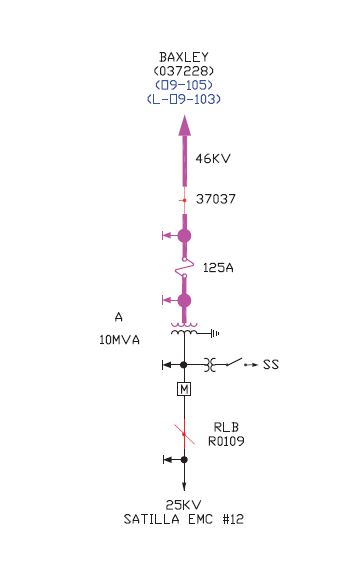 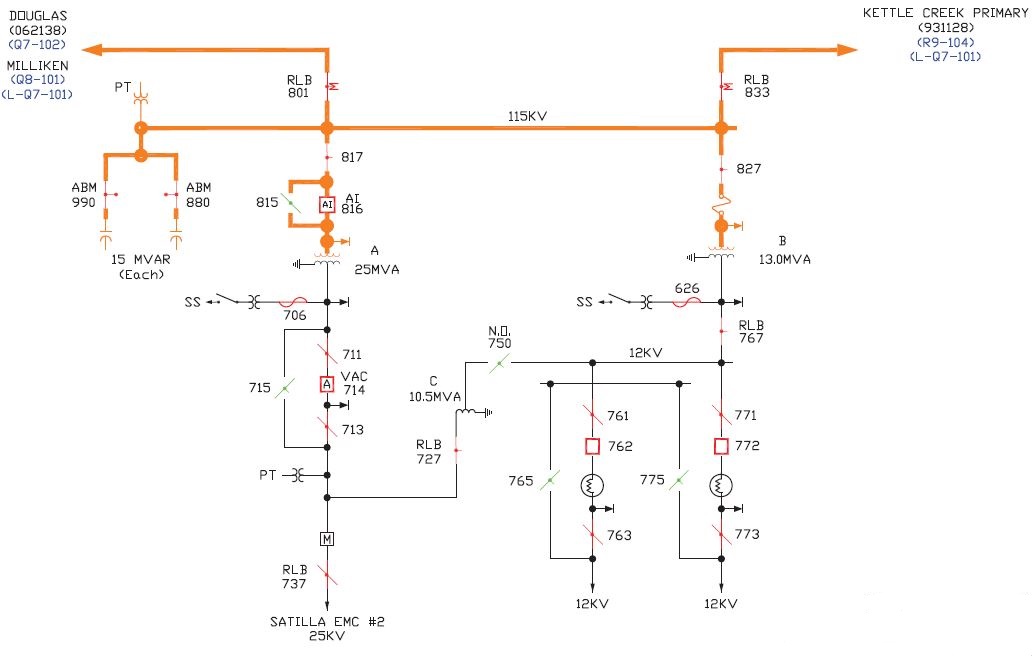 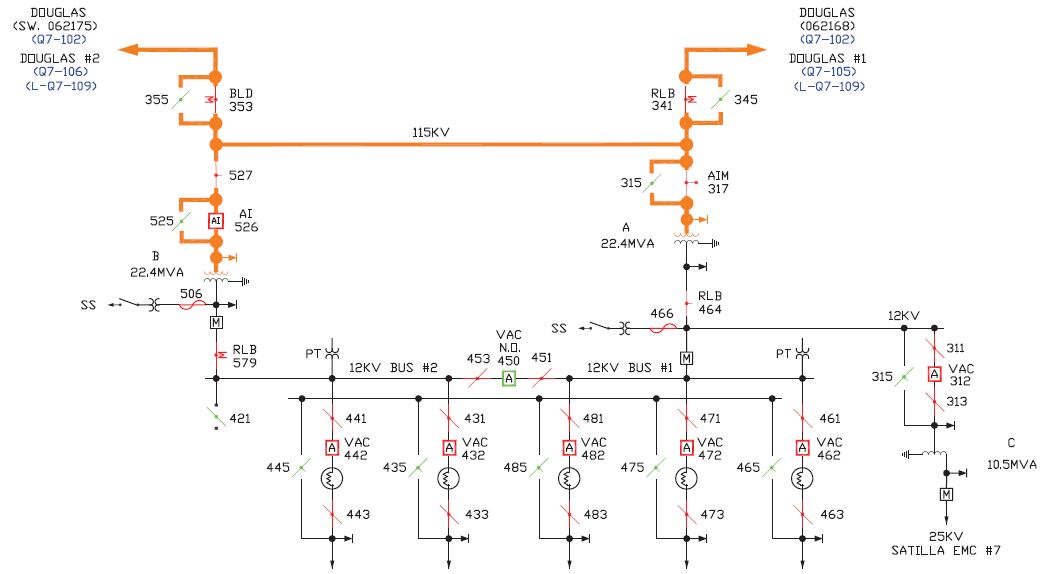 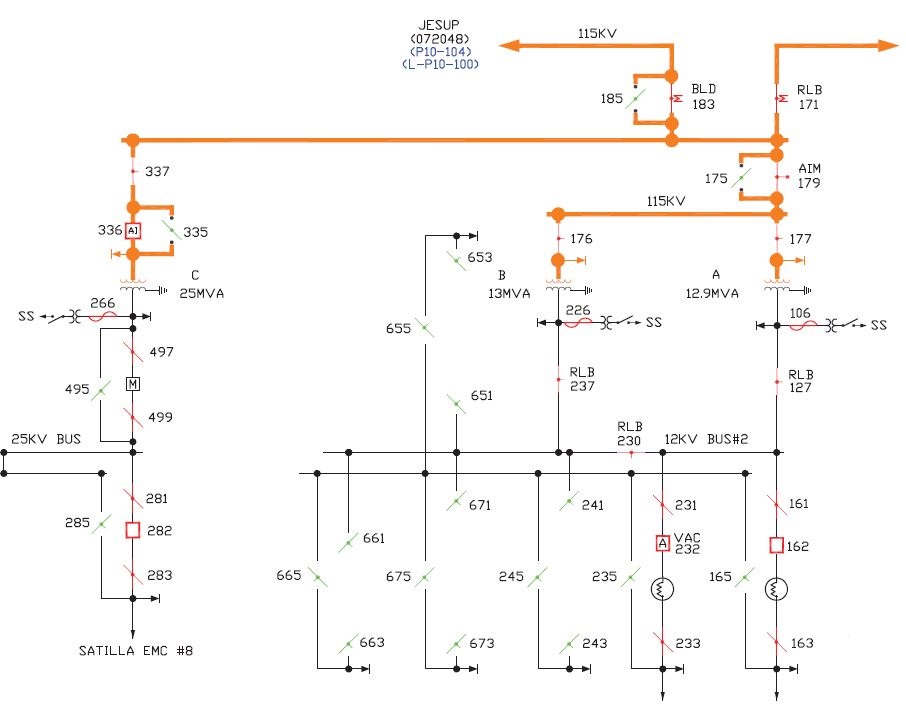 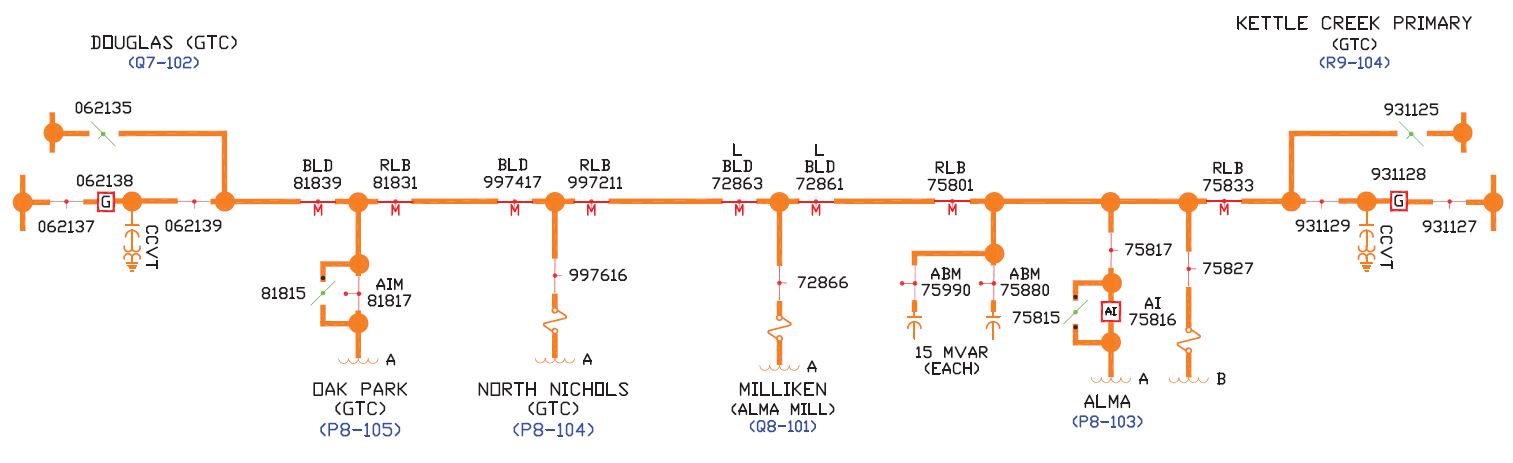 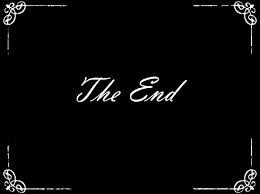